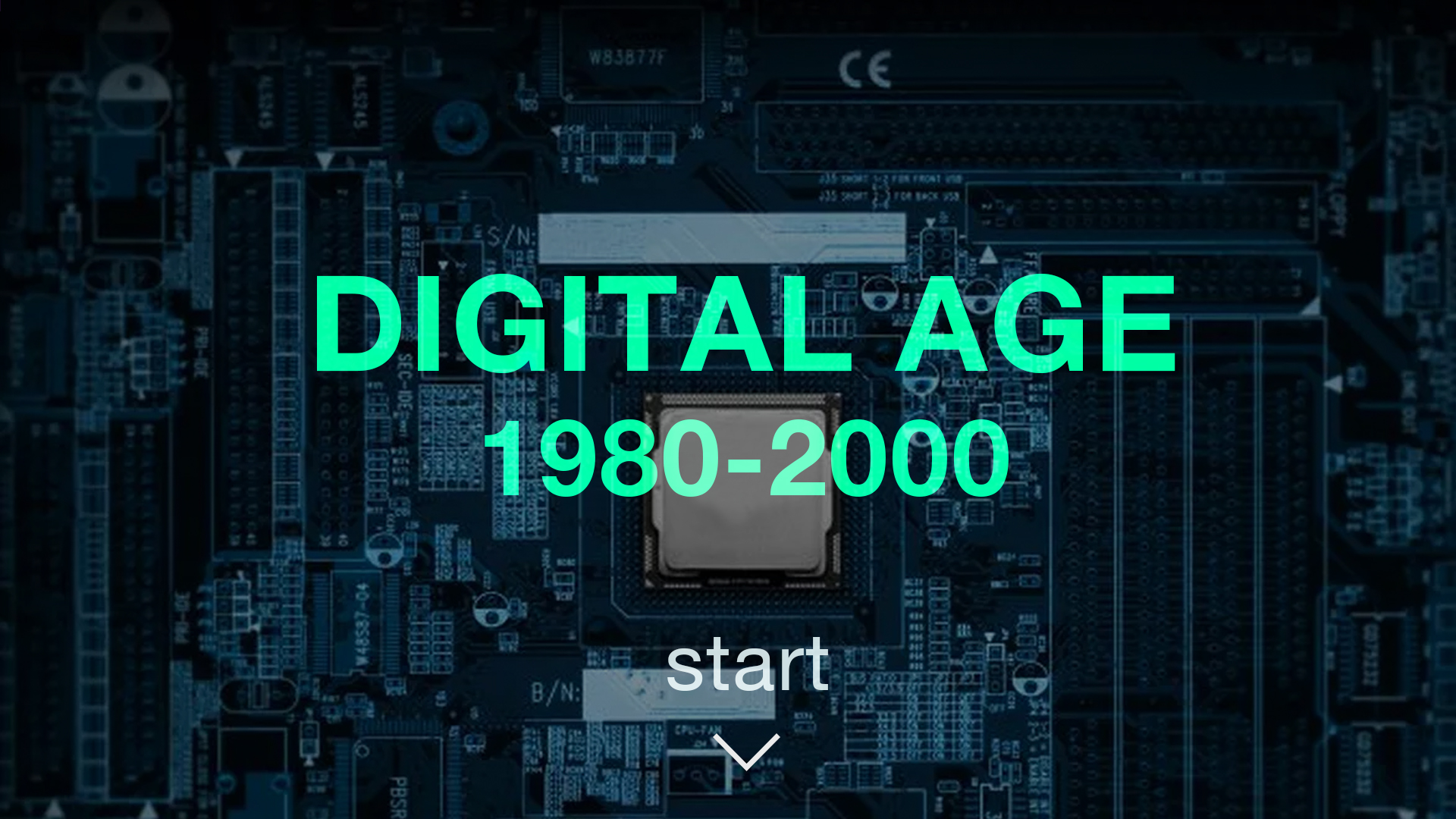 Belinda Chang / Haena Lee / Ming Hui Lin / Senjal Pandharpatte
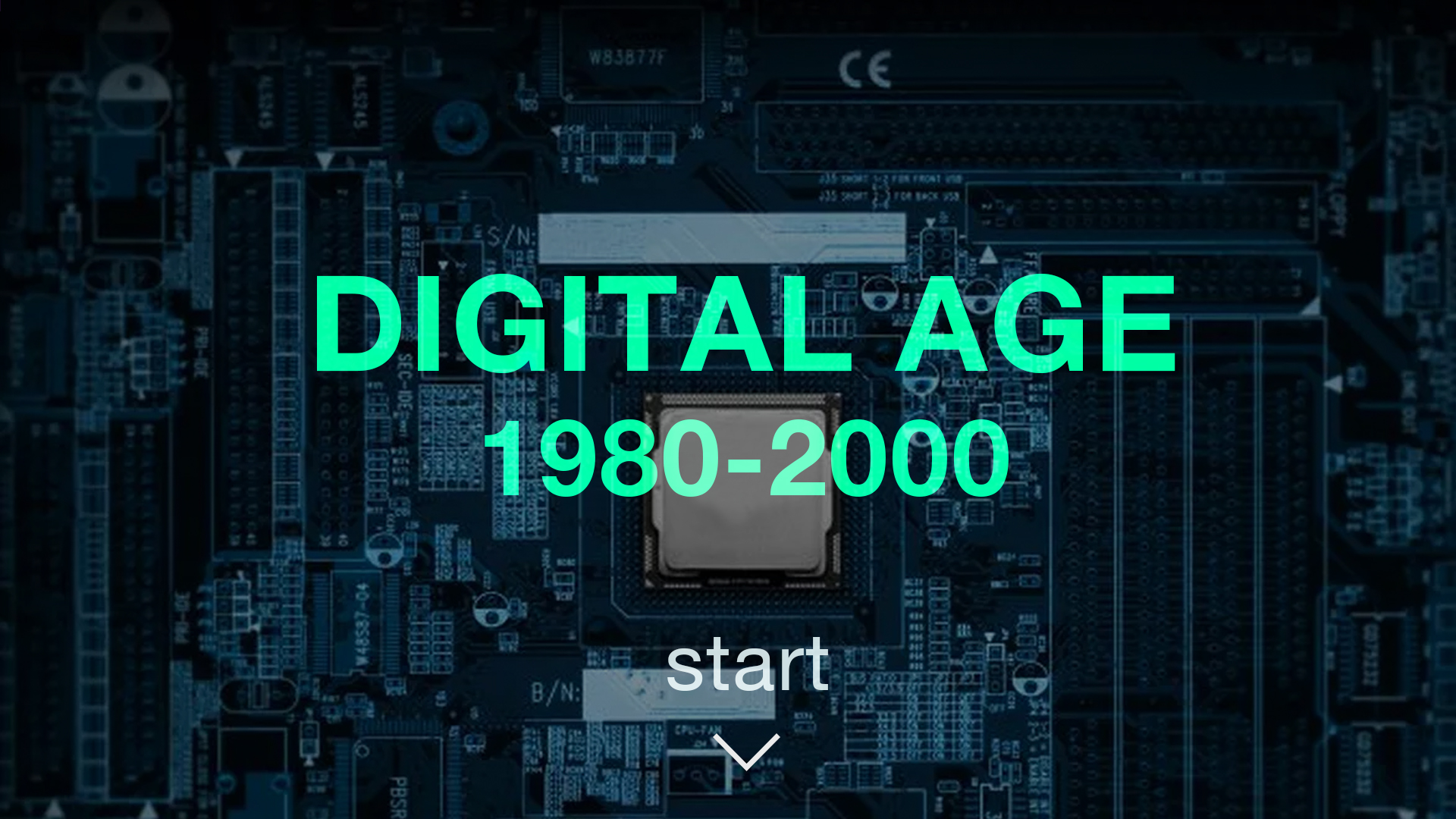 NEO EXPRESSIONISM
NEO CONCEPTUALISM
ENVIONMENTAL ART
1981
MPMPHIS GROUP
THE INTRODUCTION OF PC
ART MARKET RISE
LAUNCH OF MTV
1982
EMOTICON
1983
3D PRINTER
WORLD WIDE WEB
1985
NINTENDO
DIGITAL DESIGN
1987
CULTURE WARS
Belinda Chang / Haena Lee / Ming Hui Lin / Senjal Pandharpatte
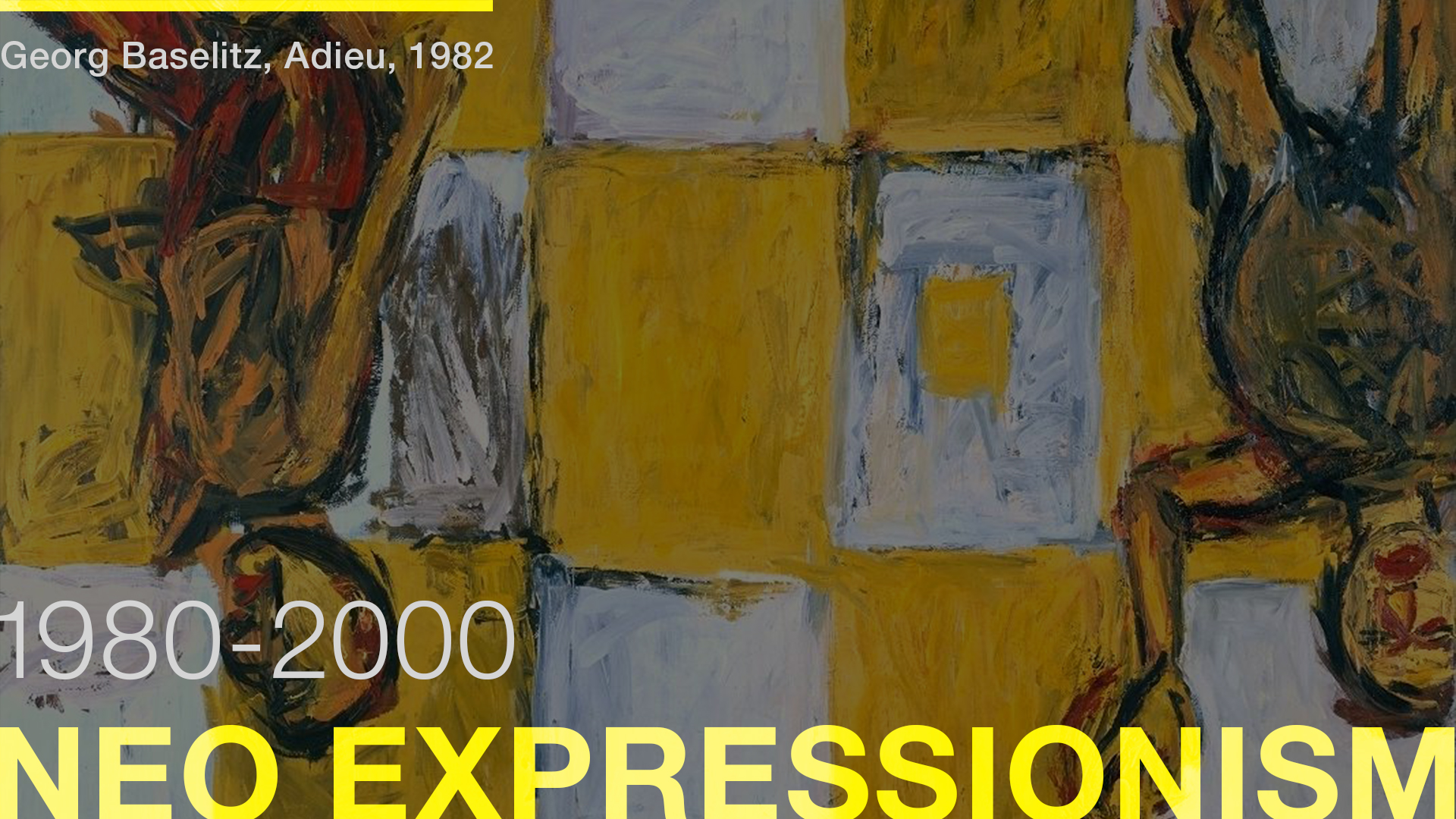 1980
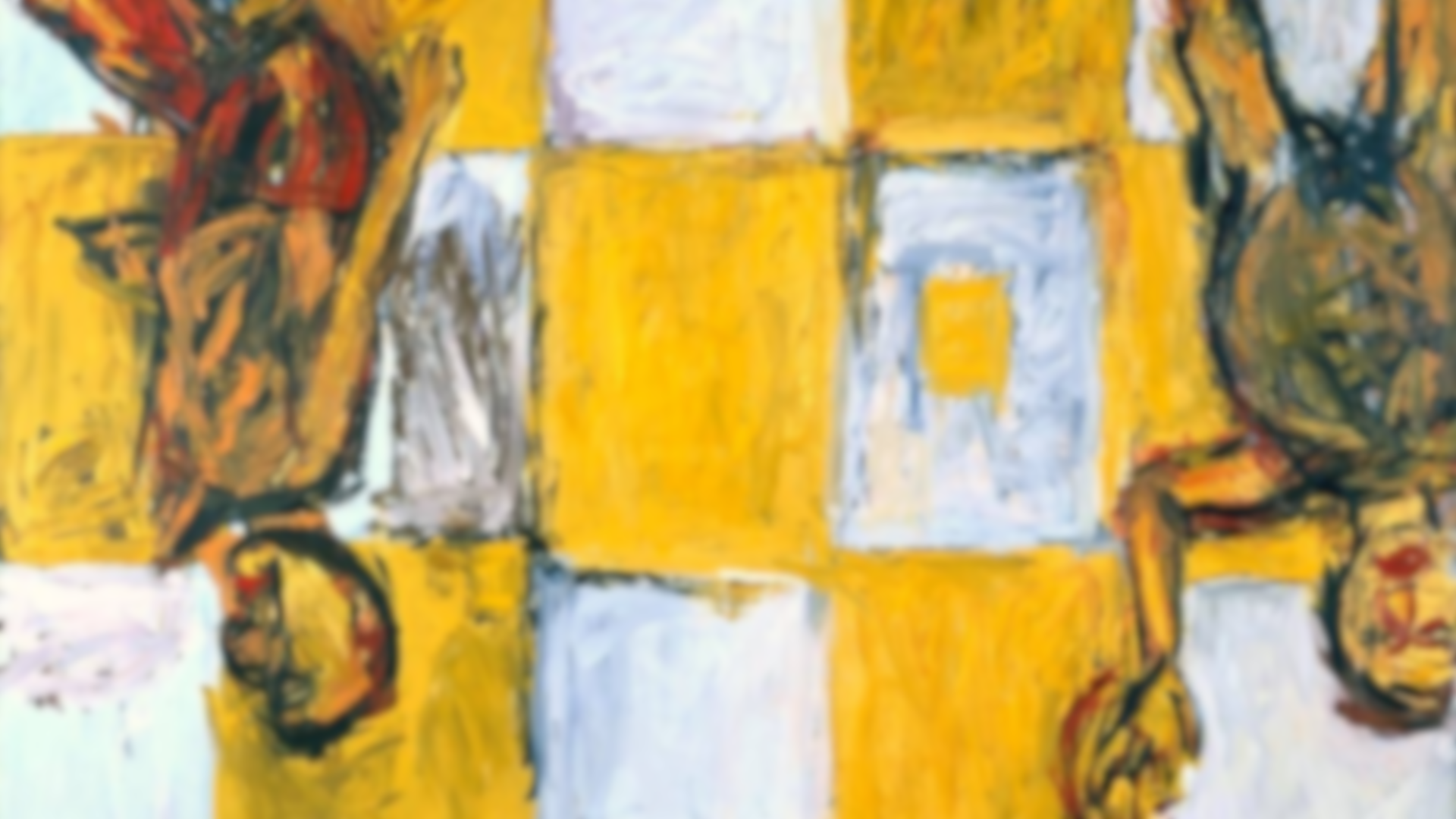 The Neo-Expressionist artists depicted their subjects in an almost raw and brutish manner, newly resurrecting in their frequently large-scale works, the highly textural and expressive brushwork and intense colors that had been rejected by the immediately preceding art movements.
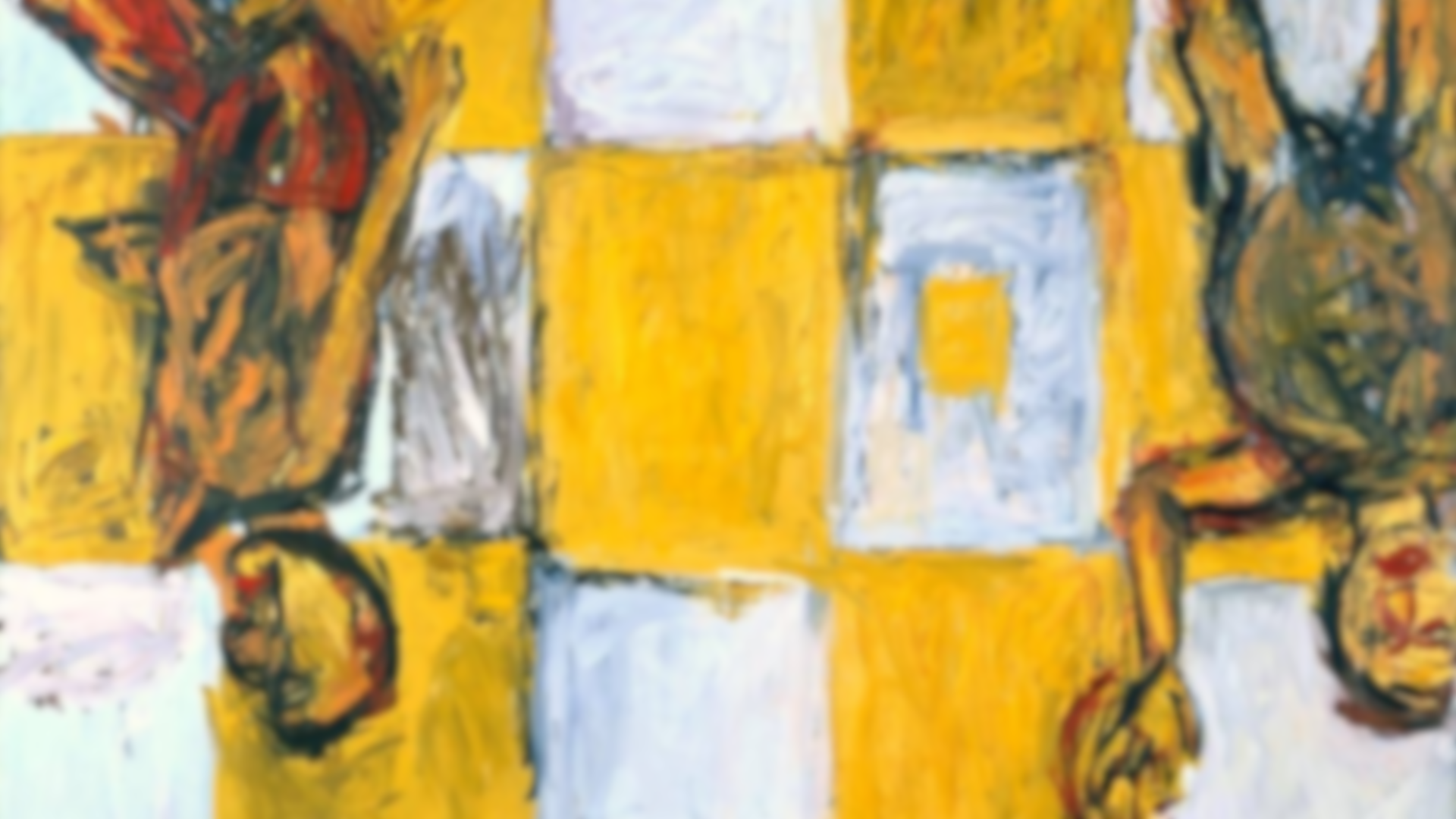 From Modernism to Postmodernism
Because the work of the Neo-Expressionist artists was so closely linked to buying, selling, and the commercial system of art with its galleries, critics, and media hype (typical of the Reagan era in the United States), some in the field began to question its authenticity as art.
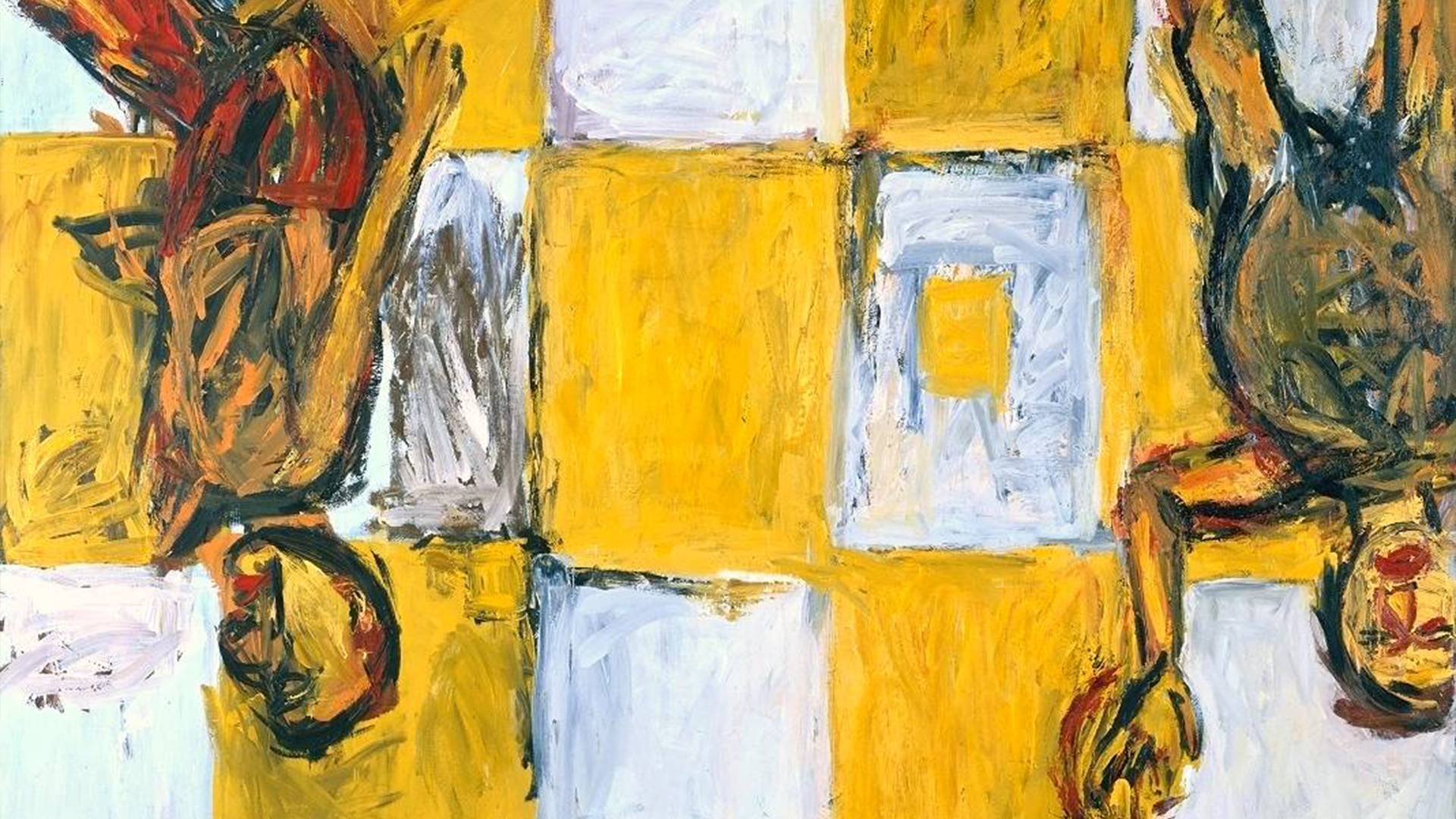 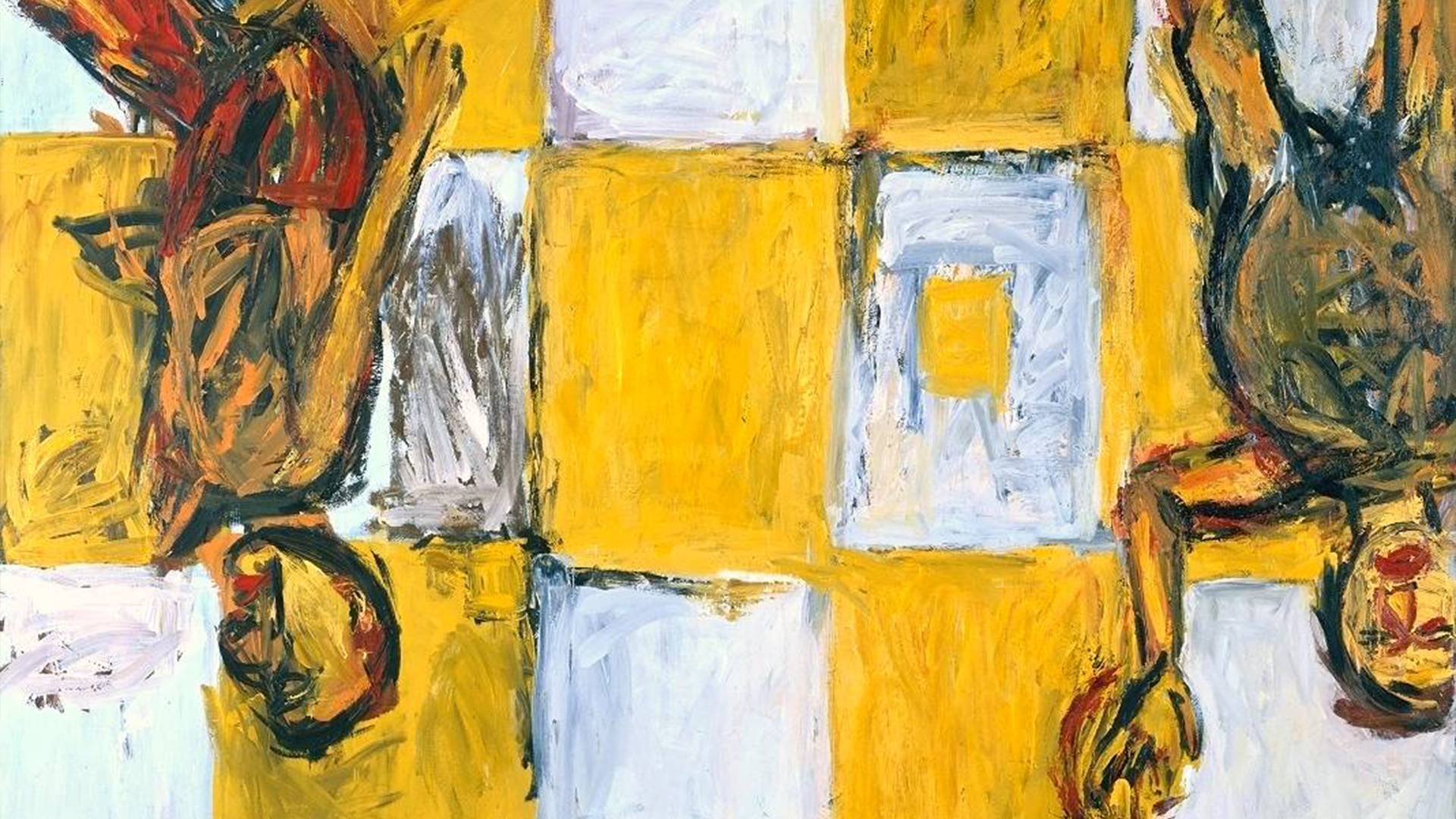 NEO EXPRESSIONISM
NEO CONCEPTUALISM
ENVIONMENTAL ART
1981
MPMPHIS GROUP
THE INTRODUCTION OF PC
ART MARKET RISE
LAUNCH OF MTV
1982
EMOTICON
1983
3D PRINTER
WORLD WIDE WEB
1985
NINTENDO
DIGITAL DESIGN
1987
CULTURE WARS
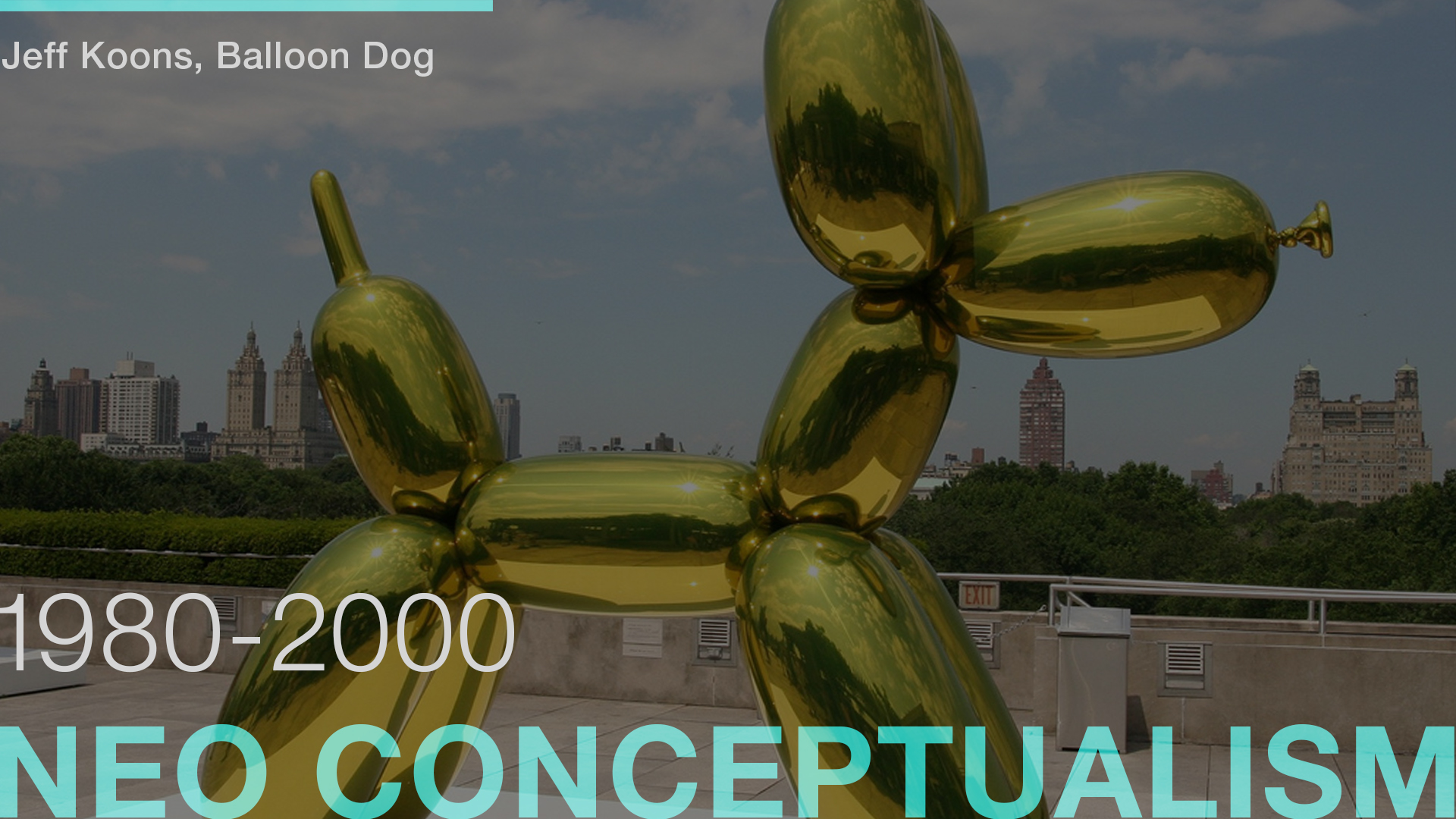 Intro
1980
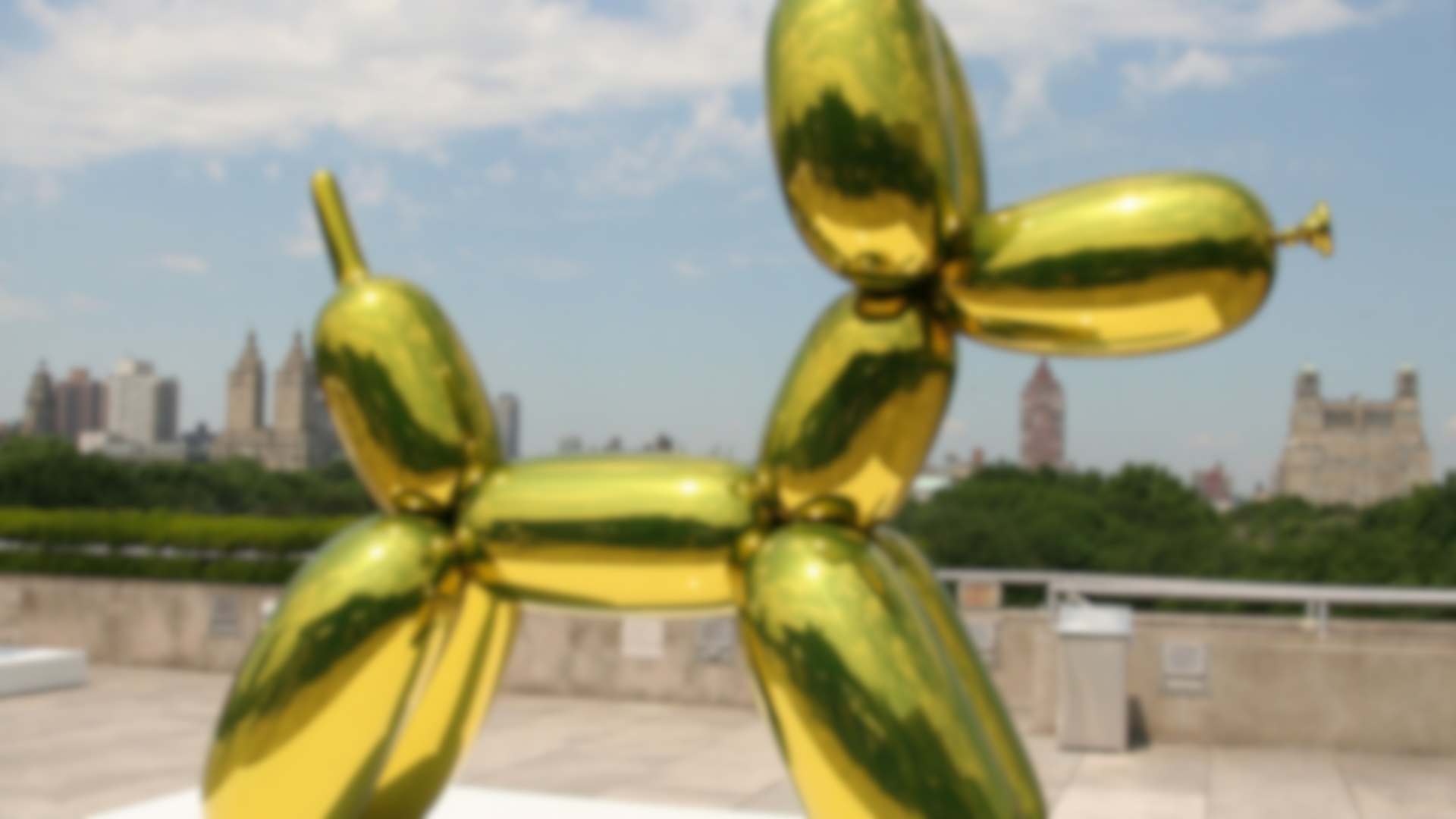 A movement or style in which emphasis is given to the concept behind a work of art, frequently through the use of unconventional or incongruous media and often in an ironic or shocking manner. These artists incorporated ready-made objects drawn directly from the commercial realm into their sculptures and installations.
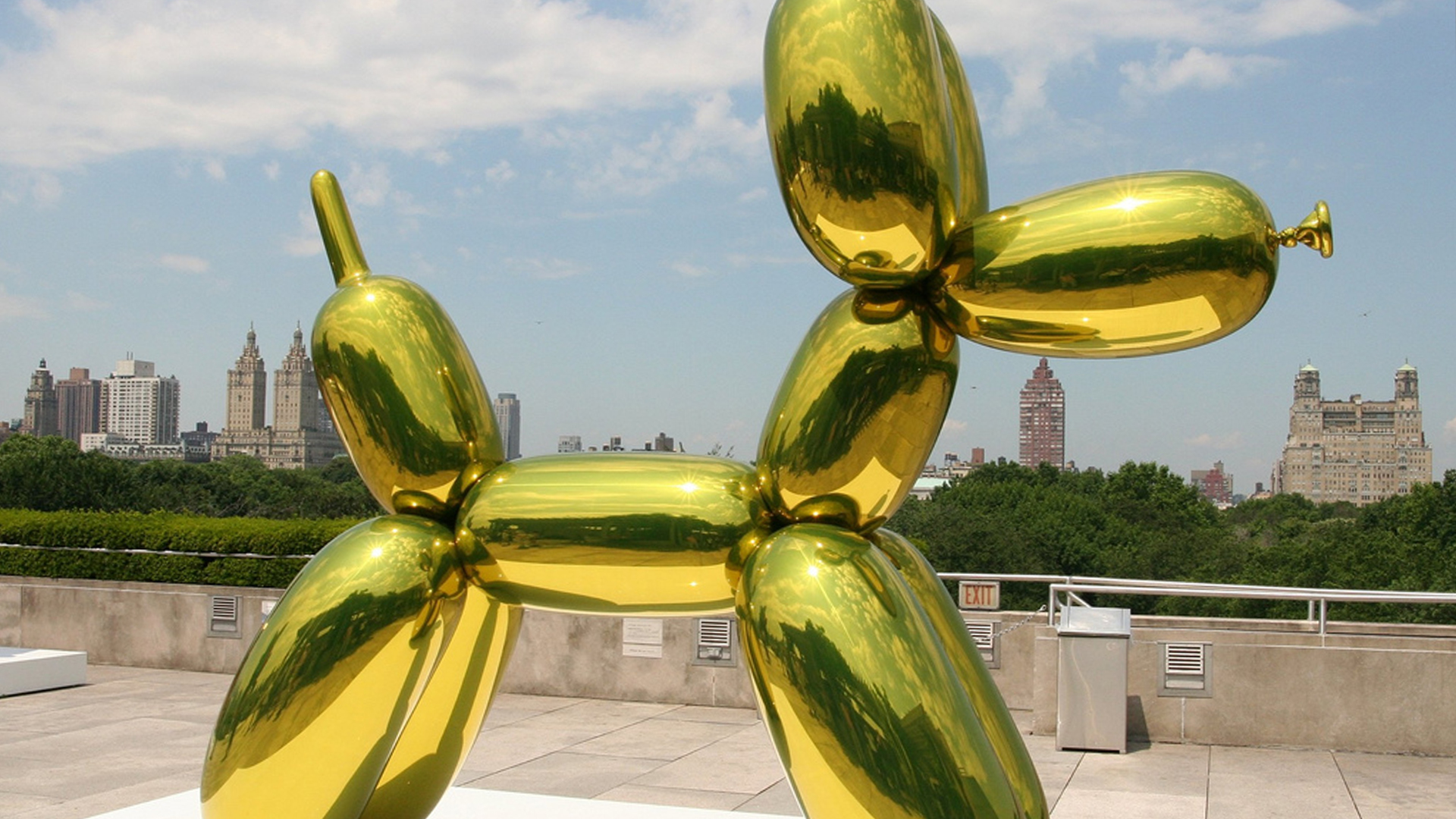 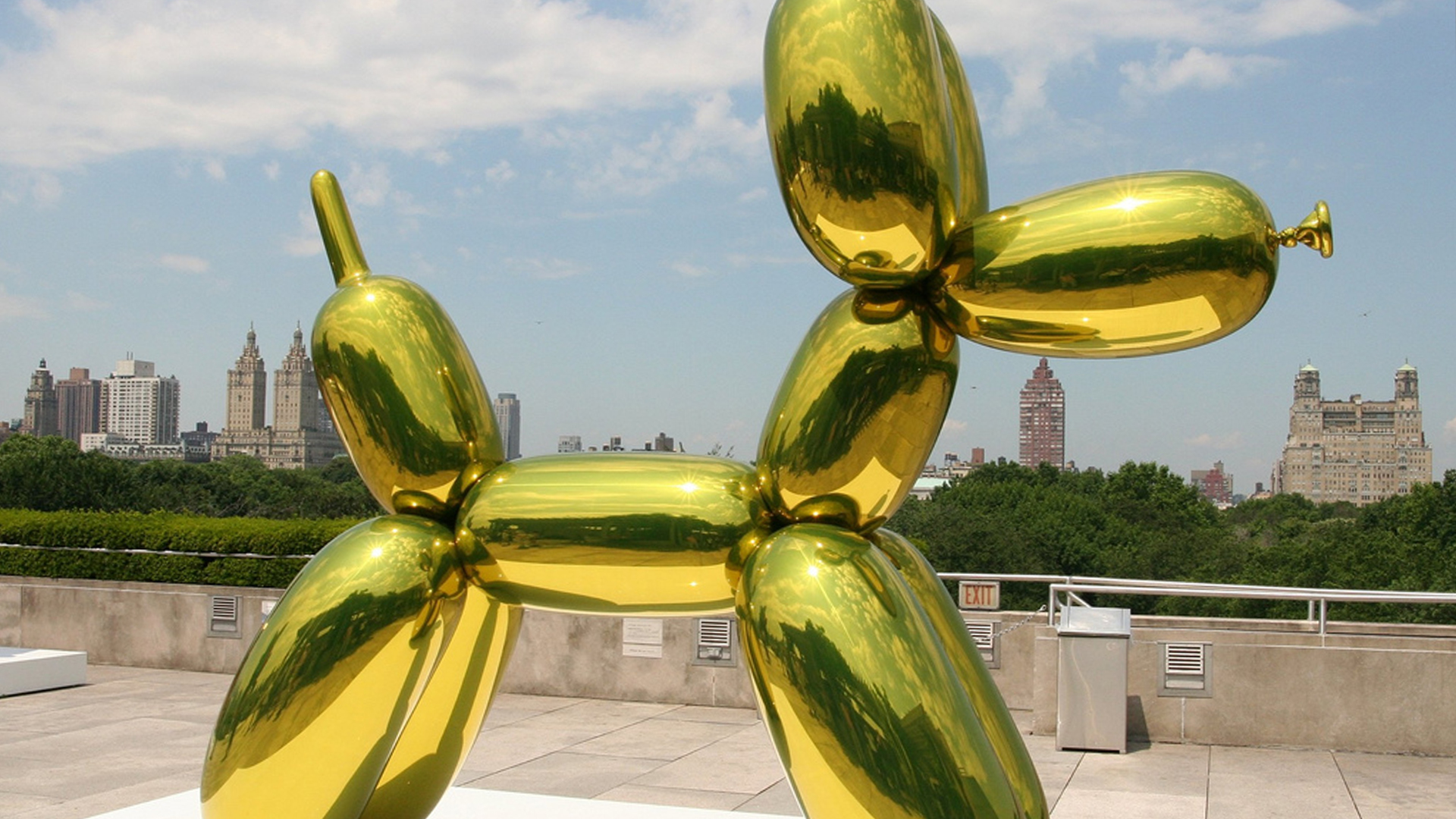 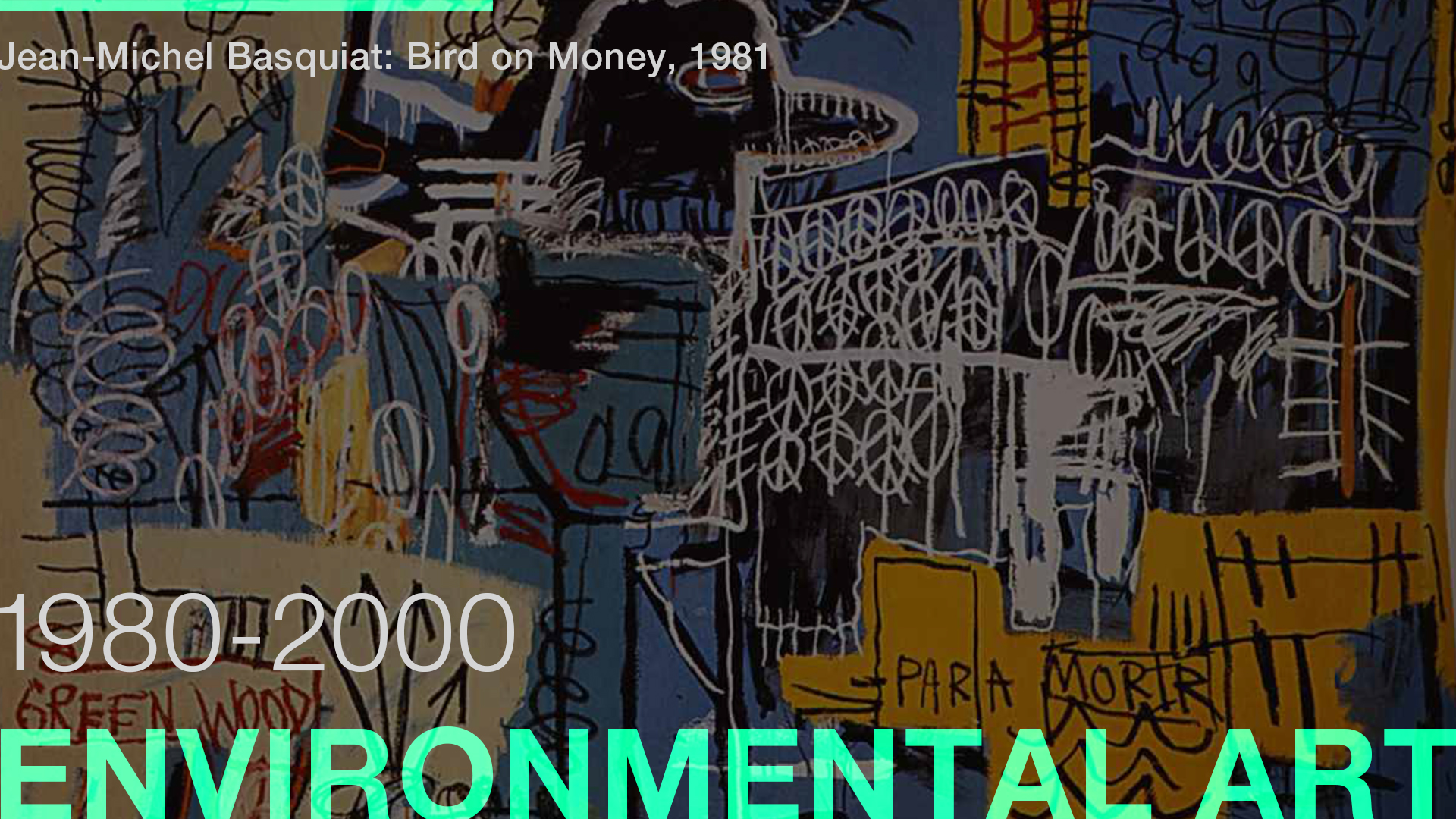 NEO EXPRESSIONISM
NEO CONCEPTUALISM
ENVIONMENTAL ART
1981
MPMPHIS GROUP
THE INTRODUCTION OF PC
ART MARKET RISE
LAUNCH OF MTV
1982
EMOTICON
1983
3D PRINTER
WORLD WIDE WEB
1985
NINTENDO
DIGITAL DESIGN
1987
CULTURE WARS
1980
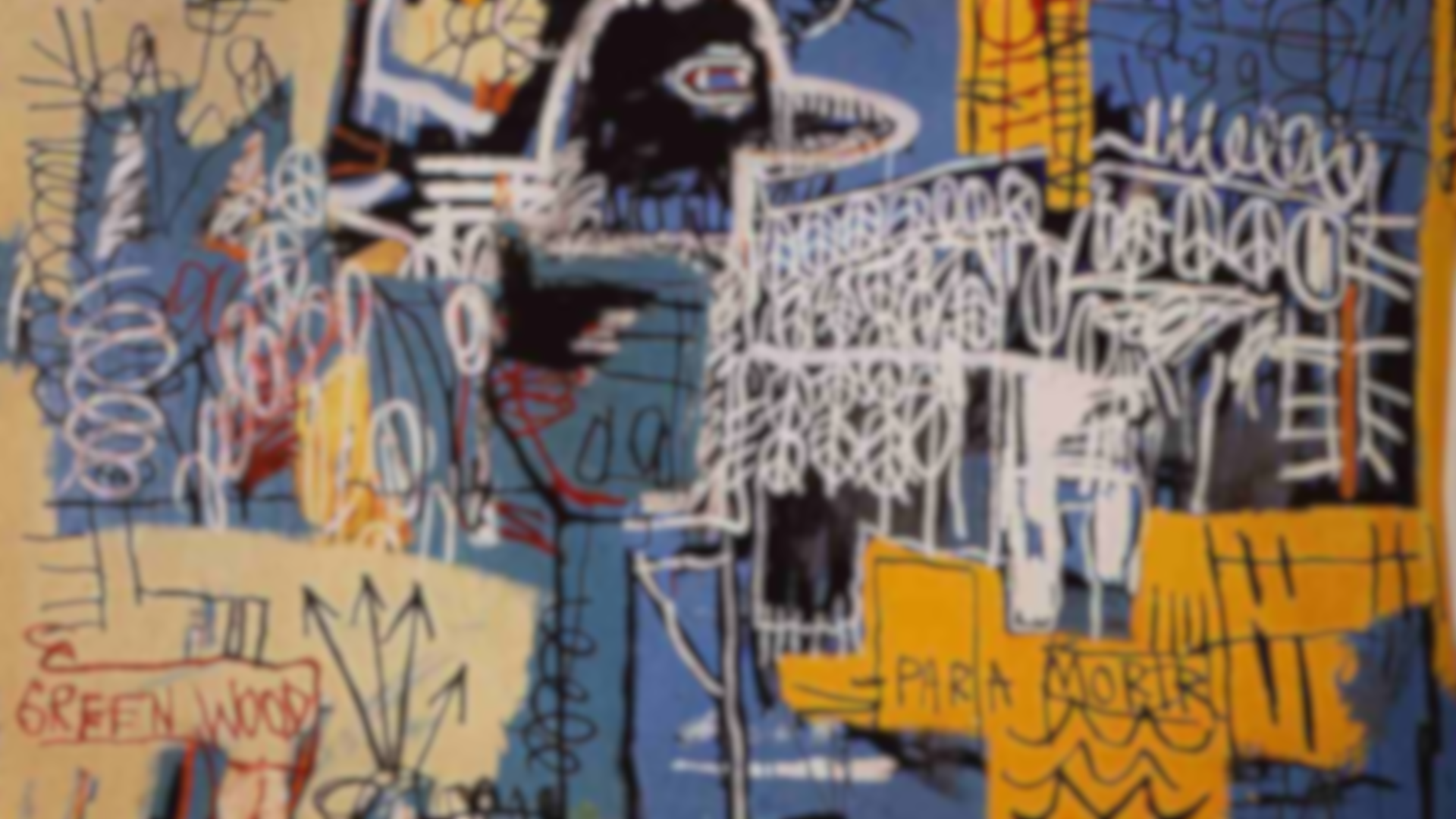 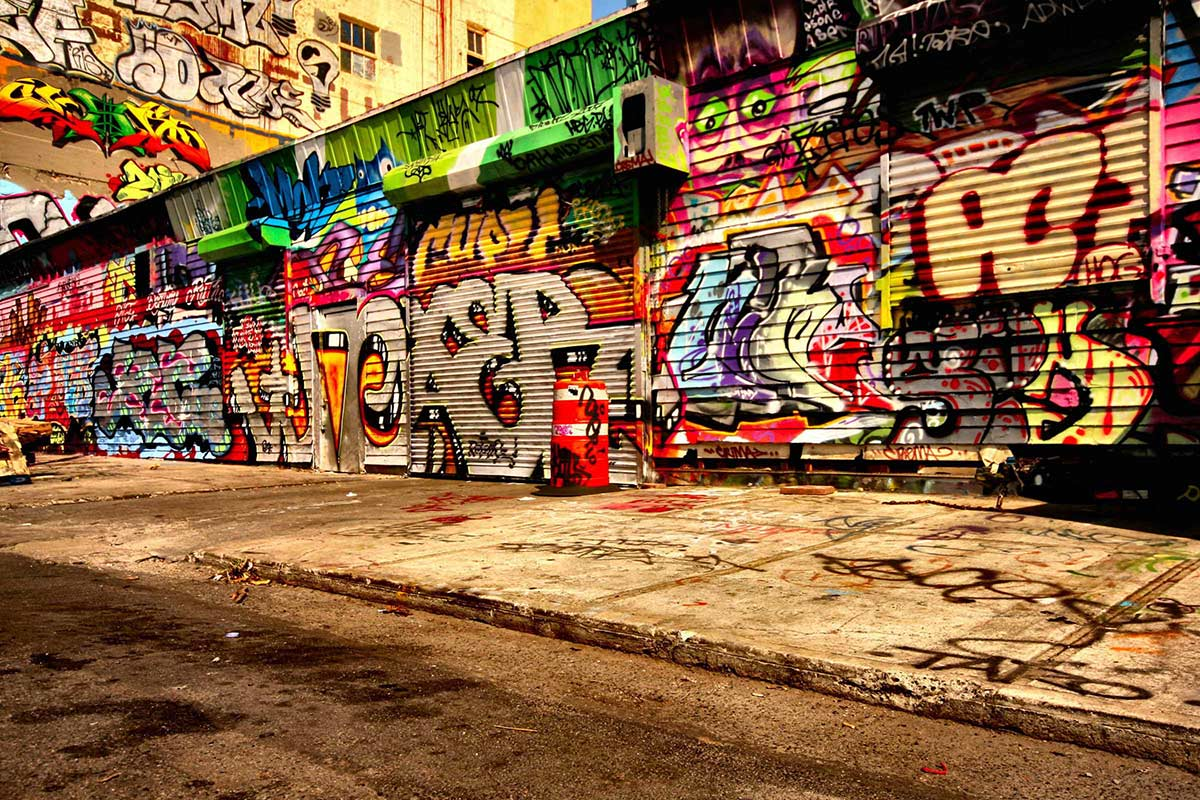 Graffiti
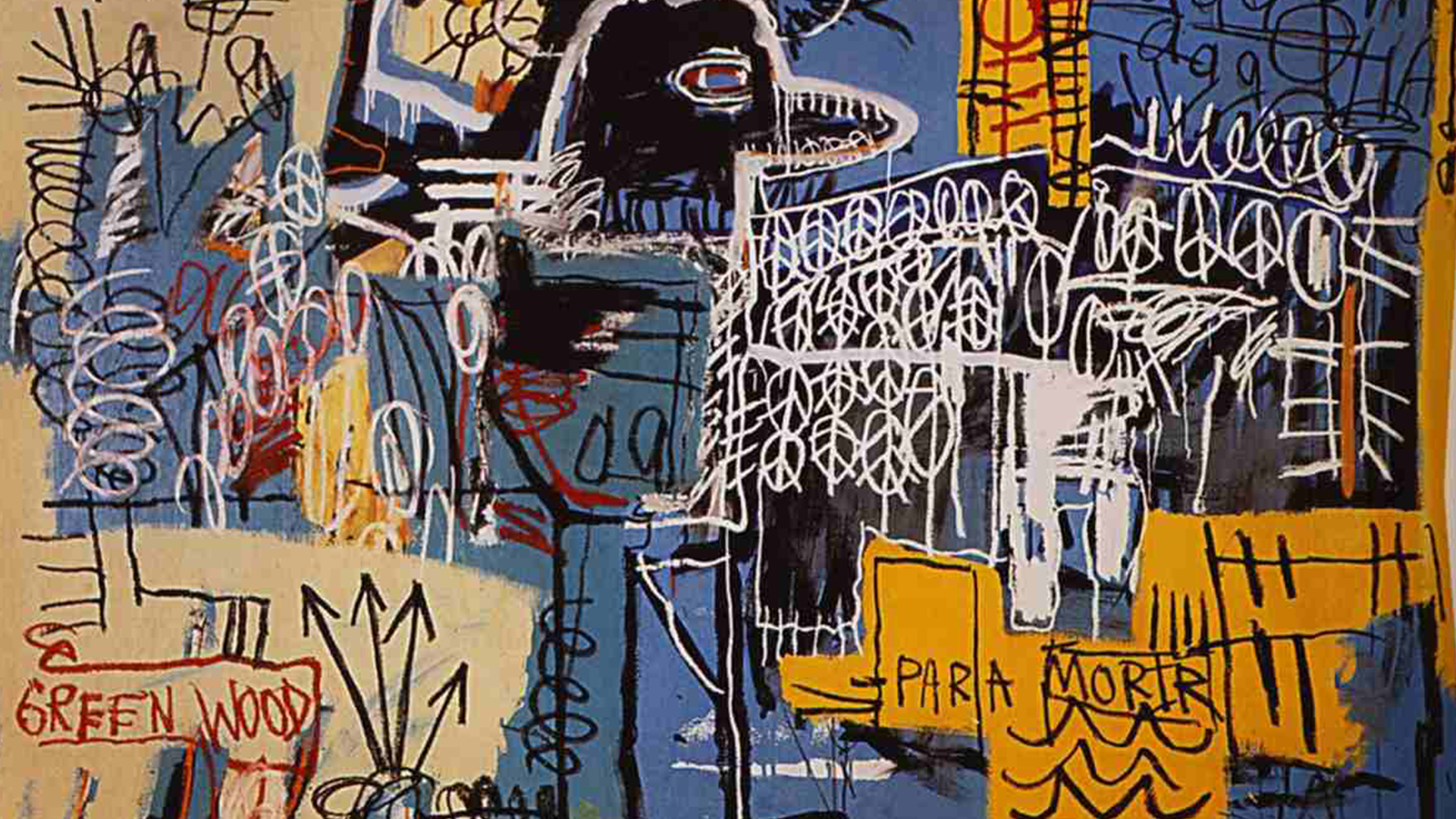 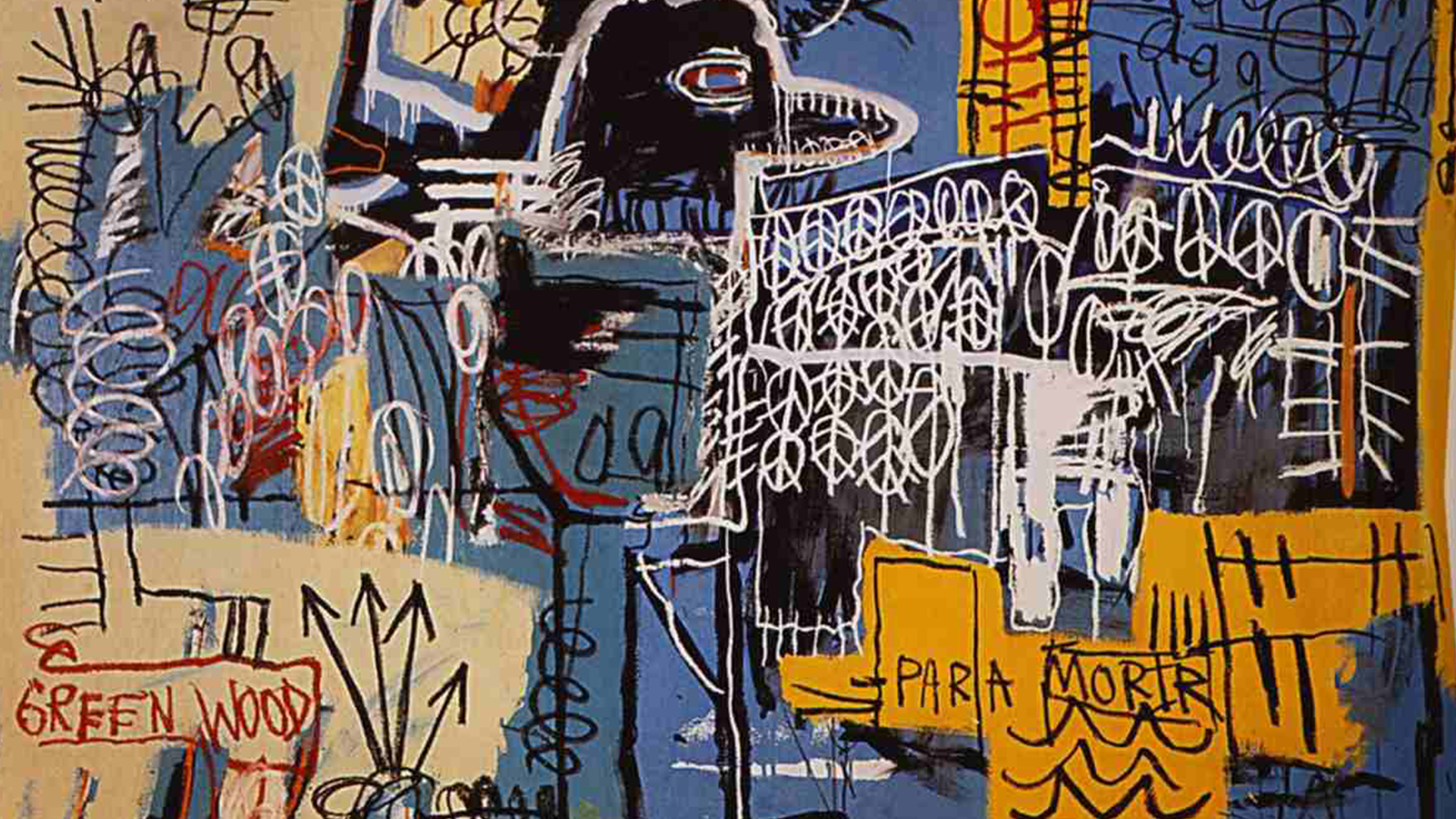 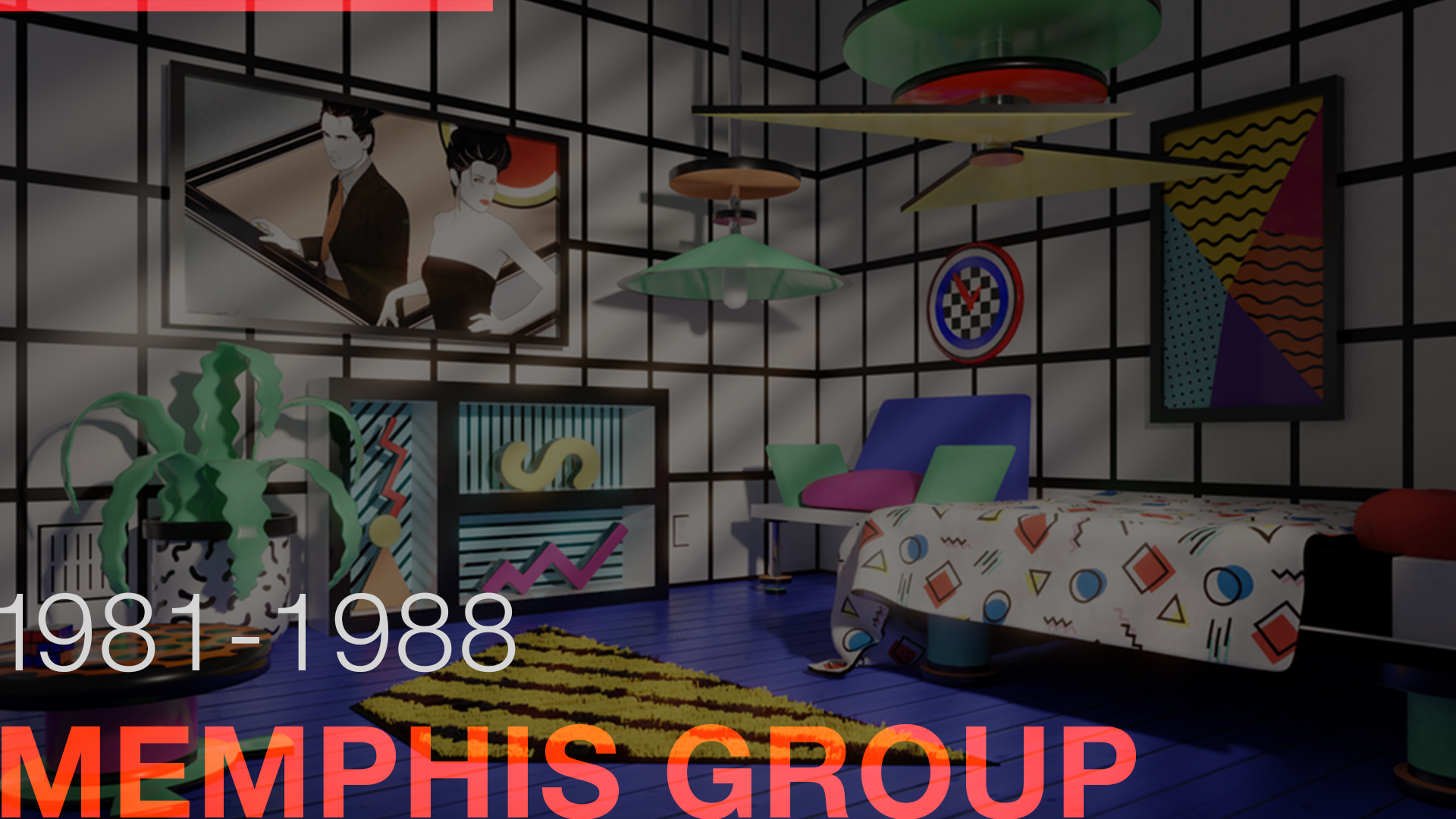 NEO EXPRESSIONISM
NEO CONCEPTUALISM
ENVIONMENTAL ART
1981
MPMPHIS GROUP
THE INTRODUCTION OF PC
ART MARKET RISE
LAUNCH OF MTV
1982
EMOTICON
1983
3D PRINTER
WORLD WIDE WEB
1985
NINTENDO
DIGITAL DESIGN
1987
CULTURE WARS
1980
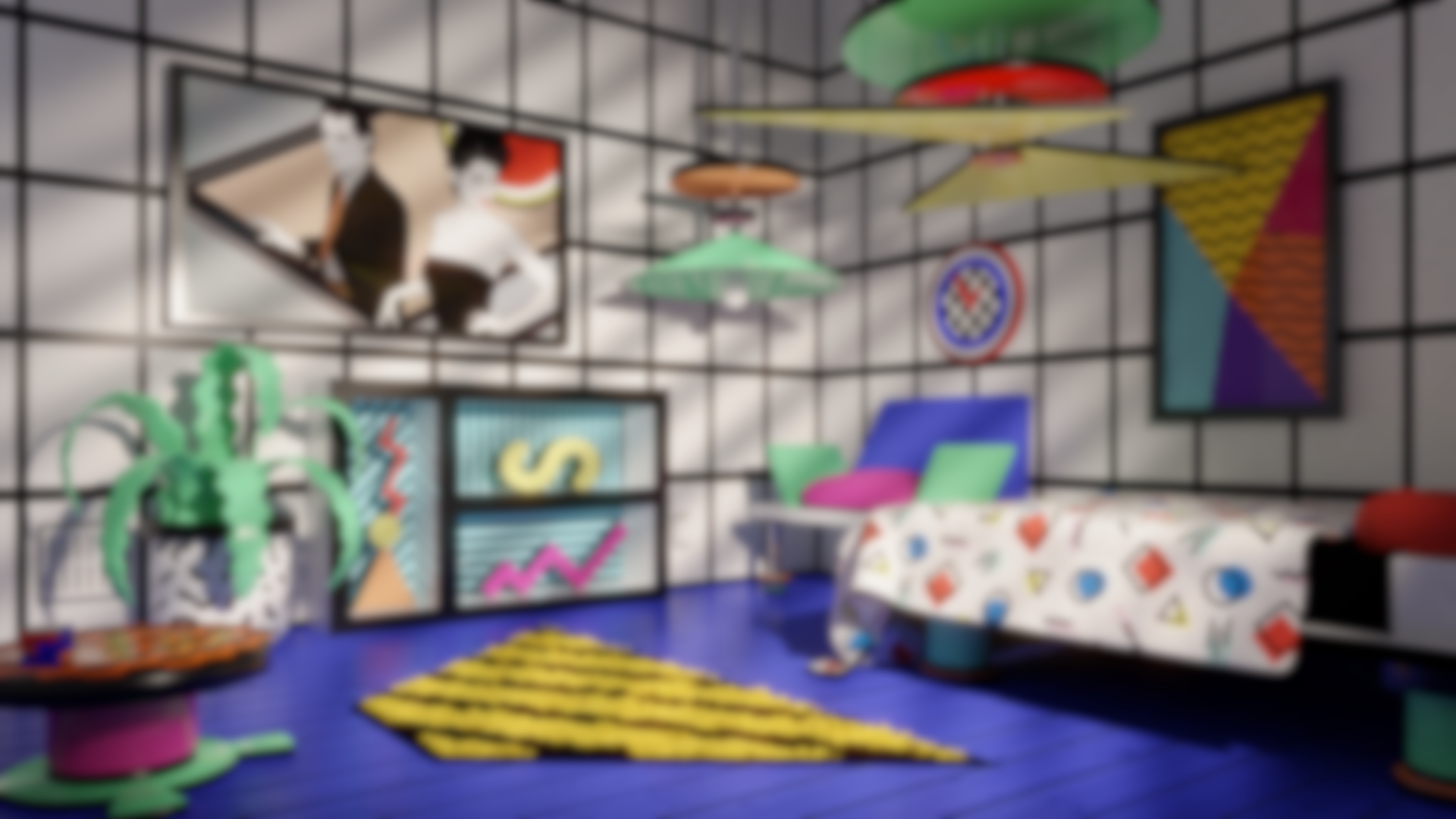 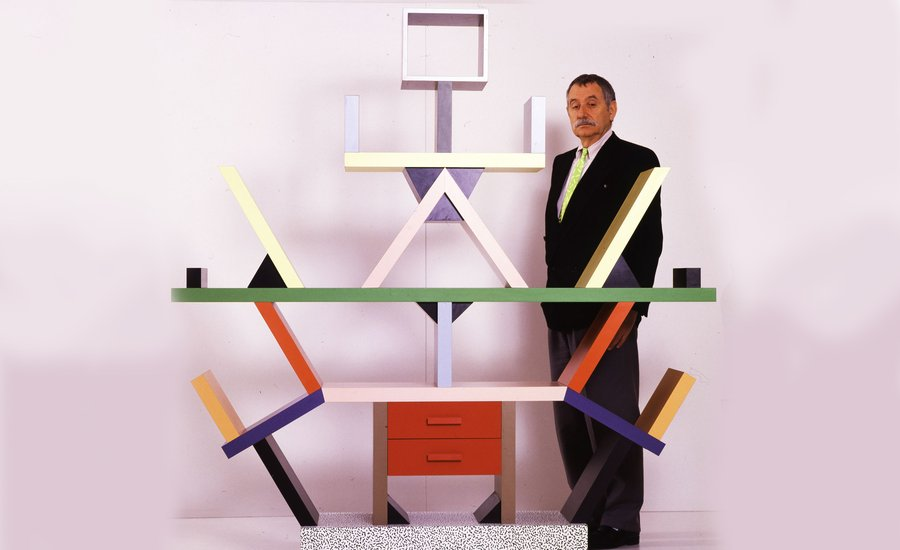 Founded in Milan by Ettore Sottsass in 1981 that designed Post Modern furniture, fabrics, ceramics, glass and metal objects
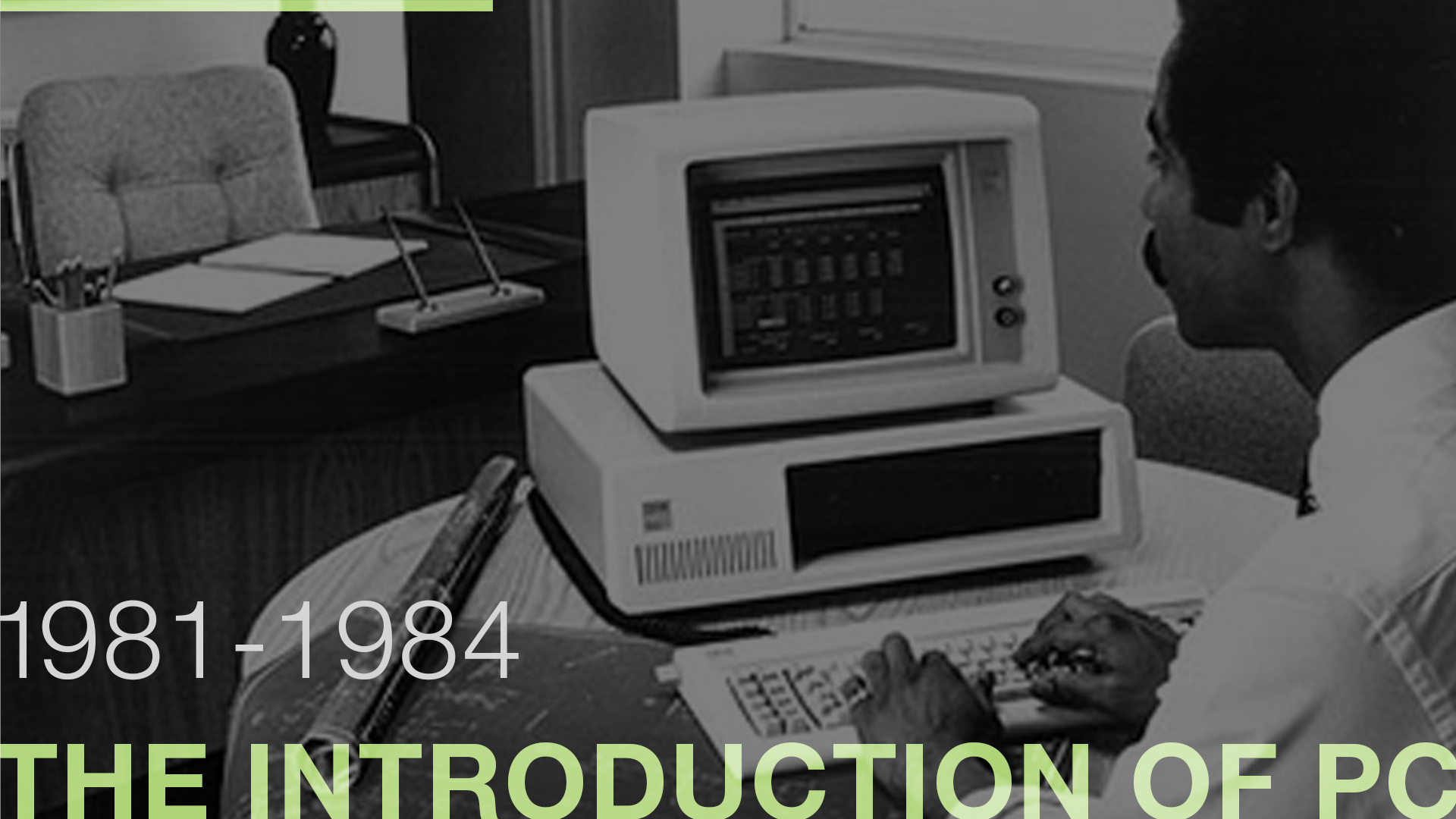 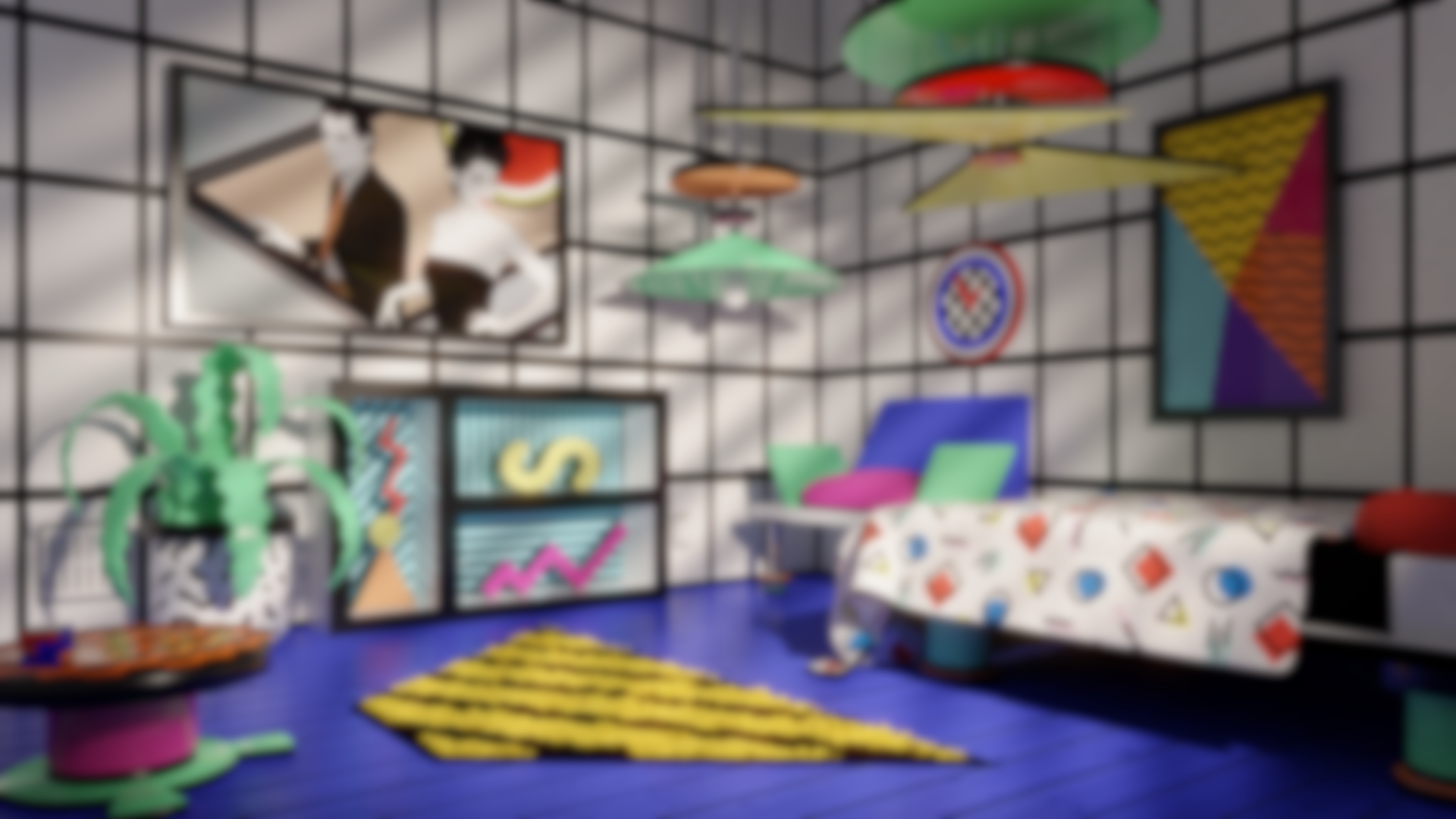 NEO EXPRESSIONISM
NEO CONCEPTUALISM
ENVIONMENTAL ART
1981
MPMPHIS GROUP
THE INTRODUCTION OF PC
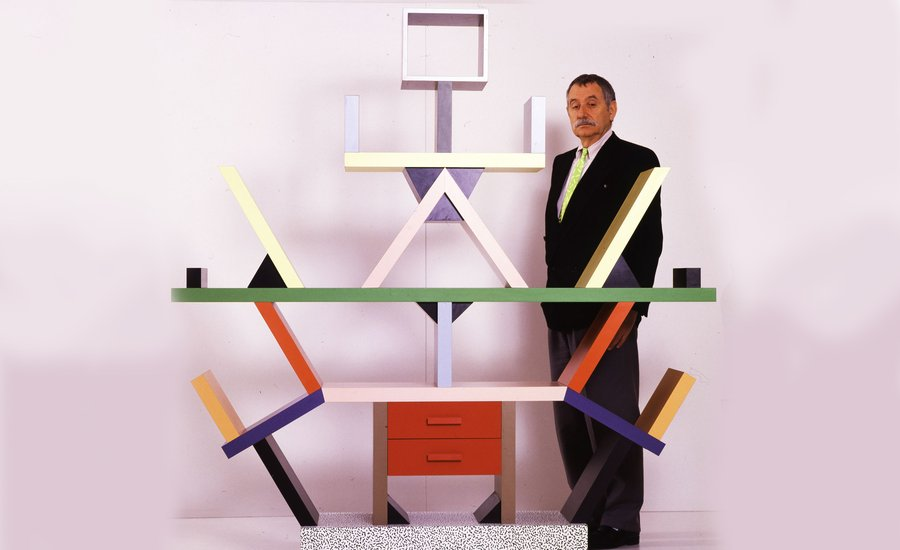 ART MARKET RISE
LAUNCH OF MTV
1982
EMOTICON
1983
Founded in Milan by Ettore Sottsass in 1981 that designed Post Modern furniture, fabrics, ceramics, glass and metal objects
3D PRINTER
WORLD WIDE WEB
1985
NINTENDO
DIGITAL DESIGN
1987
CULTURE WARS
1980
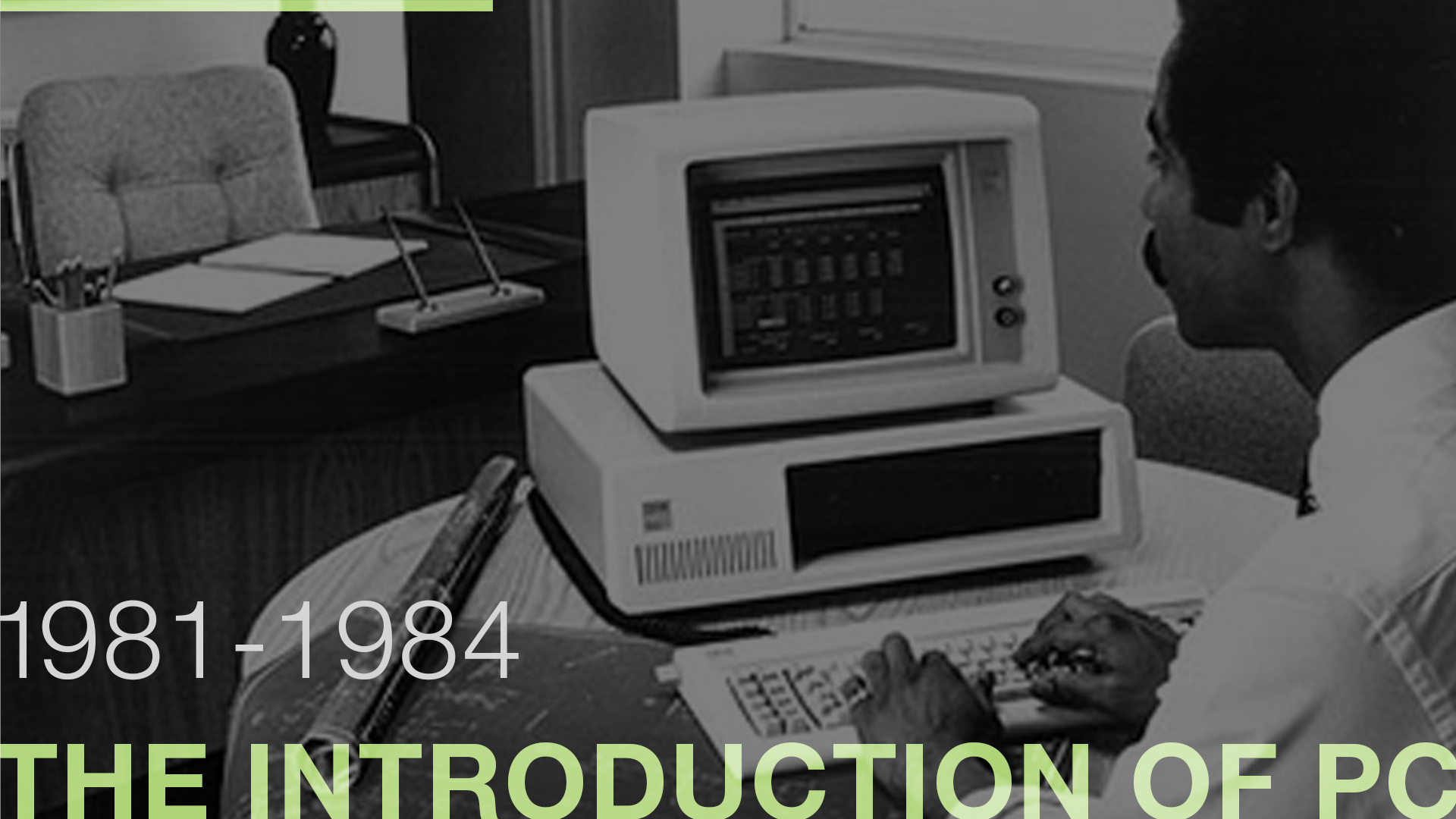 NEO EXPRESSIONISM
NEO CONCEPTUALISM
ENVIONMENTAL ART
1981
MPMPHIS GROUP
THE INTRODUCTION OF PC
ART MARKET RISE
LAUNCH OF MTV
1982
EMOTICON
1983
3D PRINTER
WORLD WIDE WEB
1985
NINTENDO
DIGITAL DESIGN
1987
CULTURE WARS
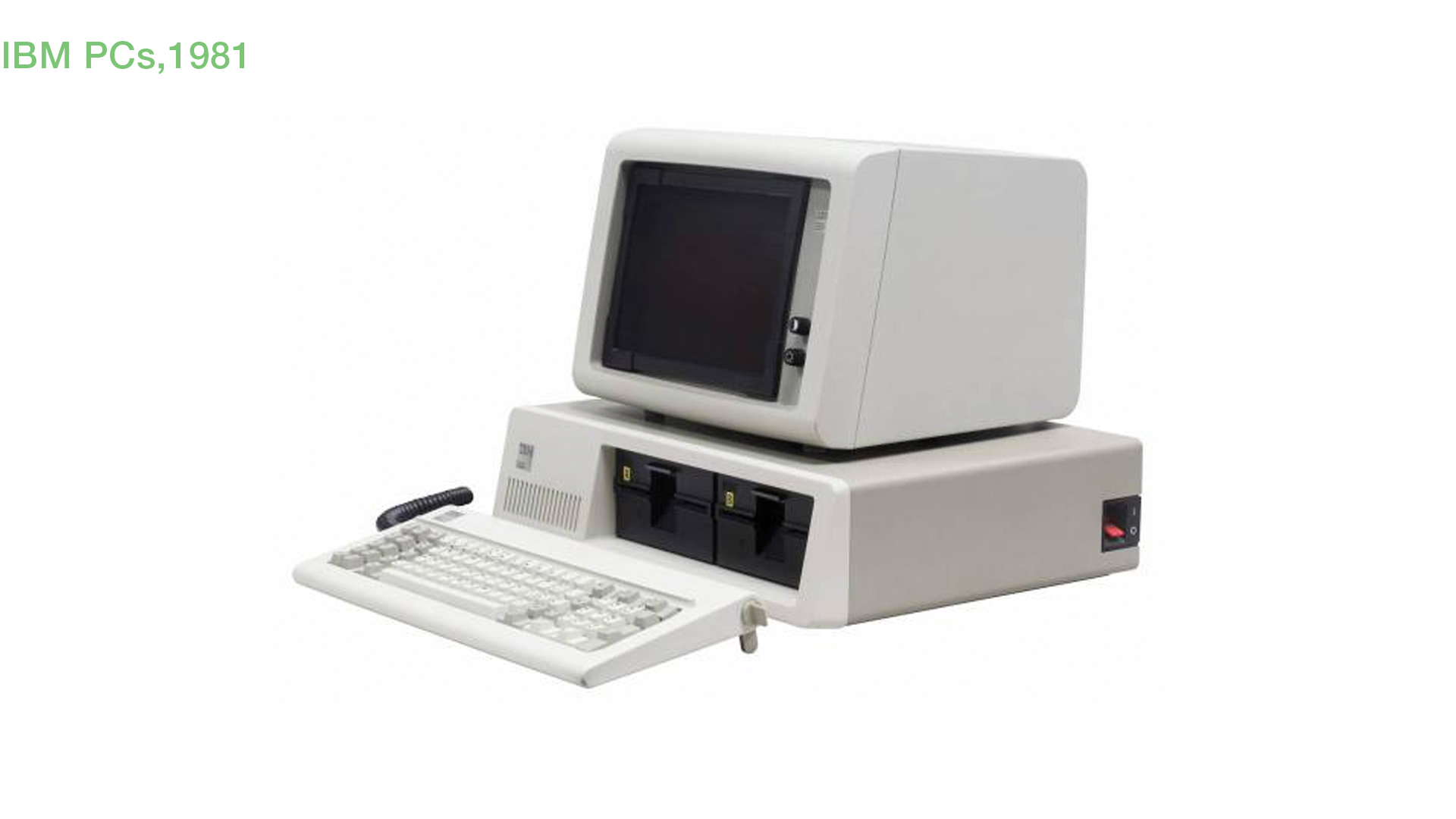 1980
IBM PCs, 1981
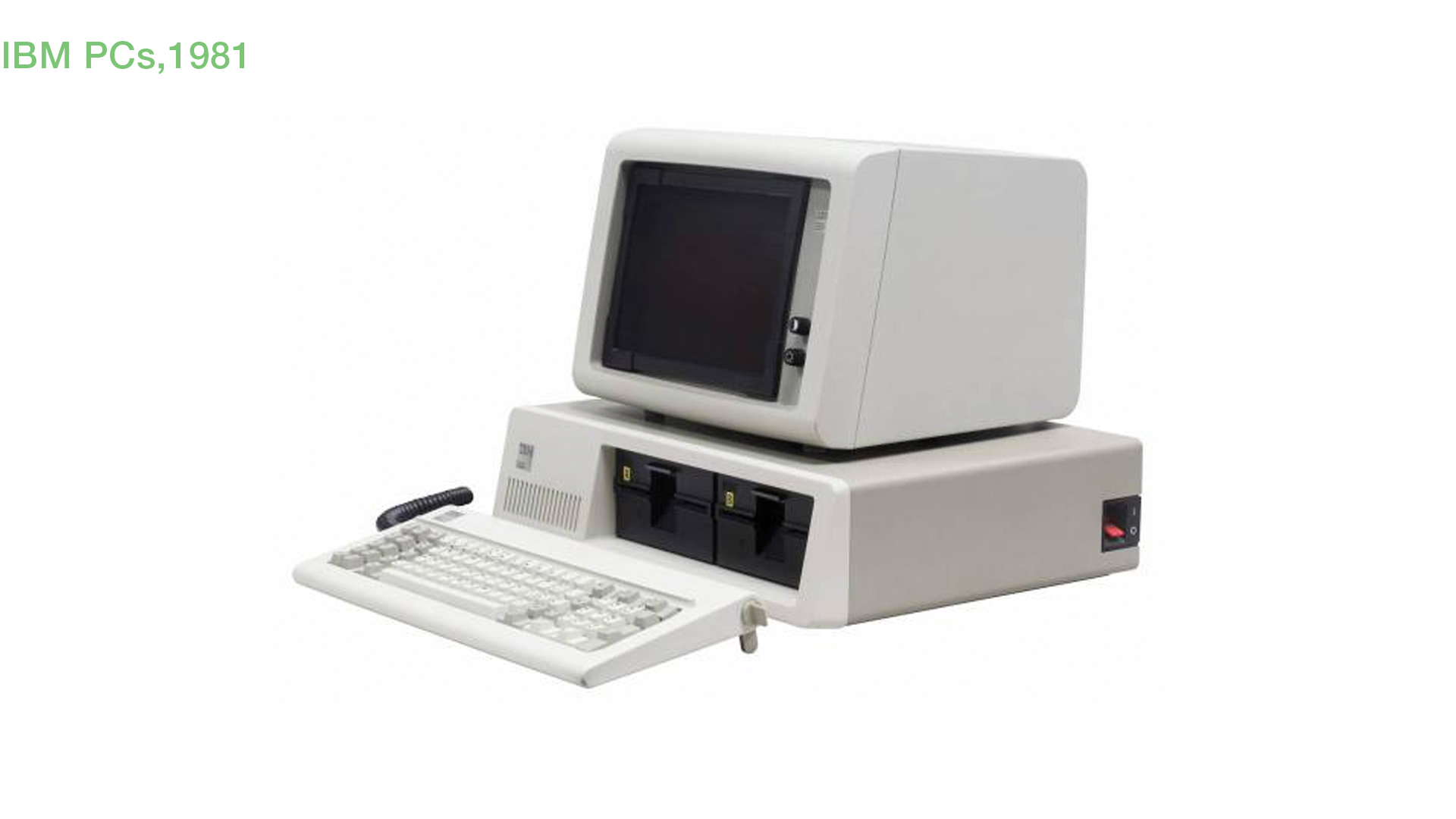 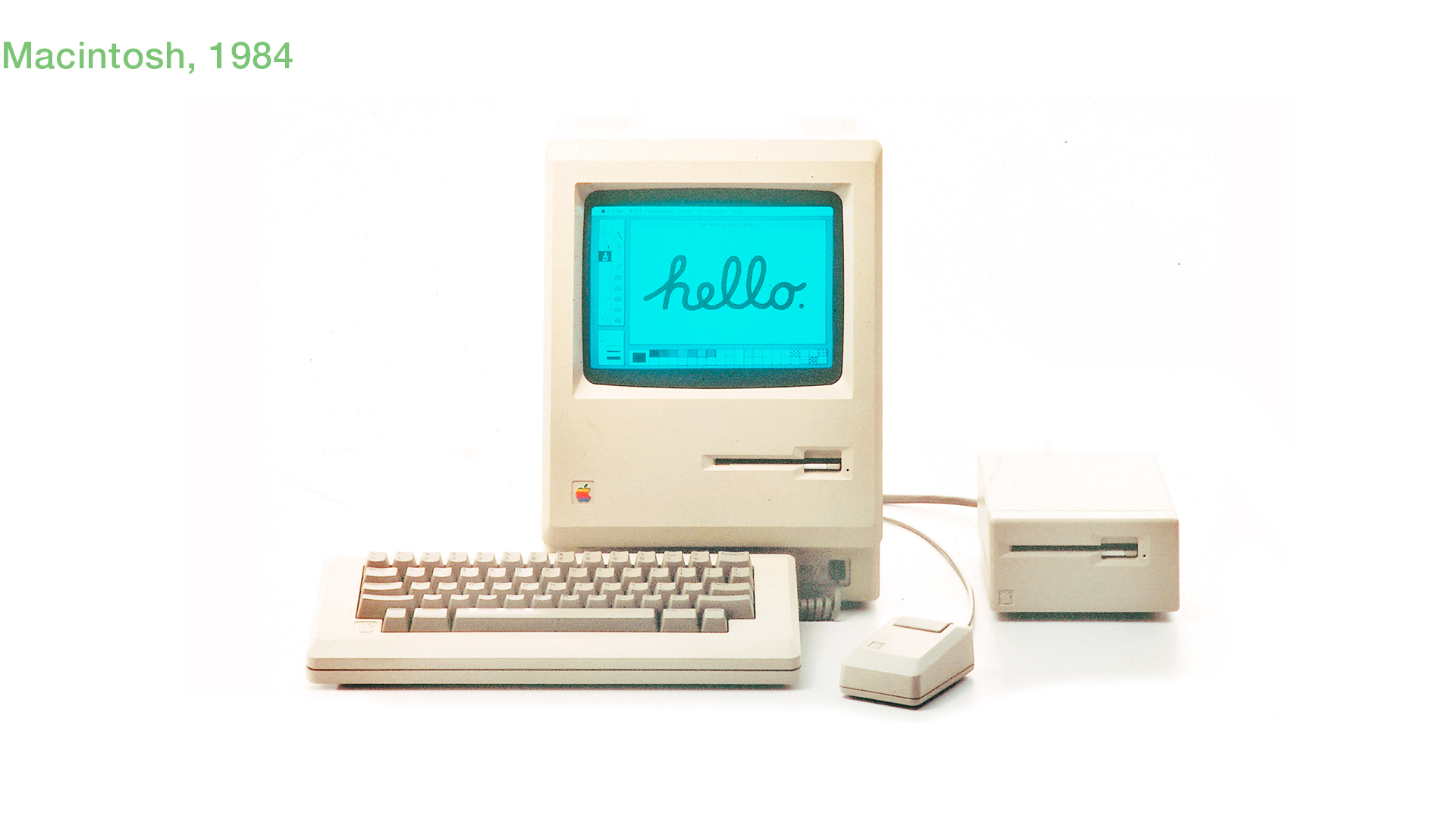 Macintosh, 1984
Macintosh changed the face of computing by introducing the mouse and Graphical User Interface (GUI), which can be used by non-technical people.
IBM PCs, 1981
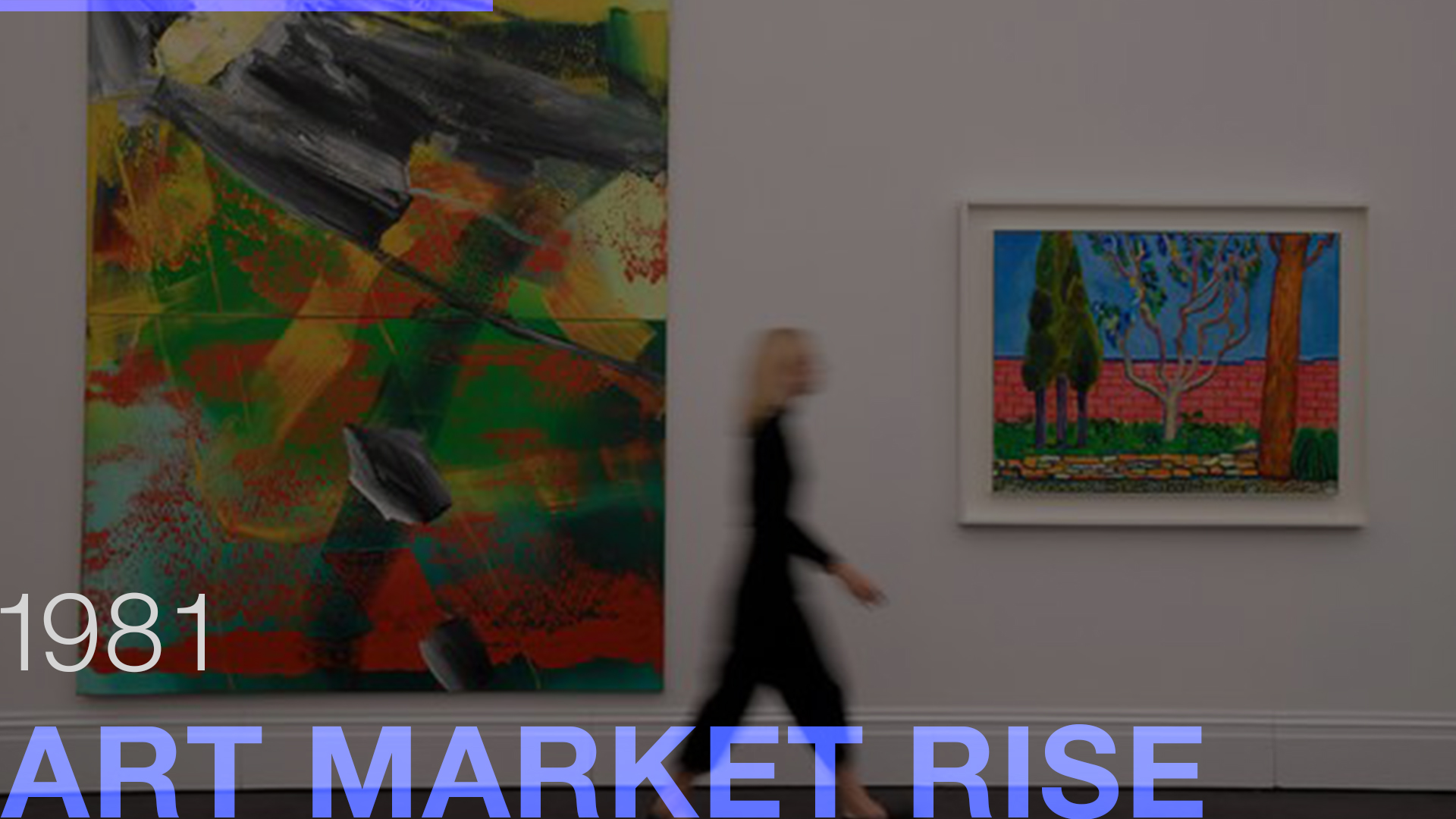 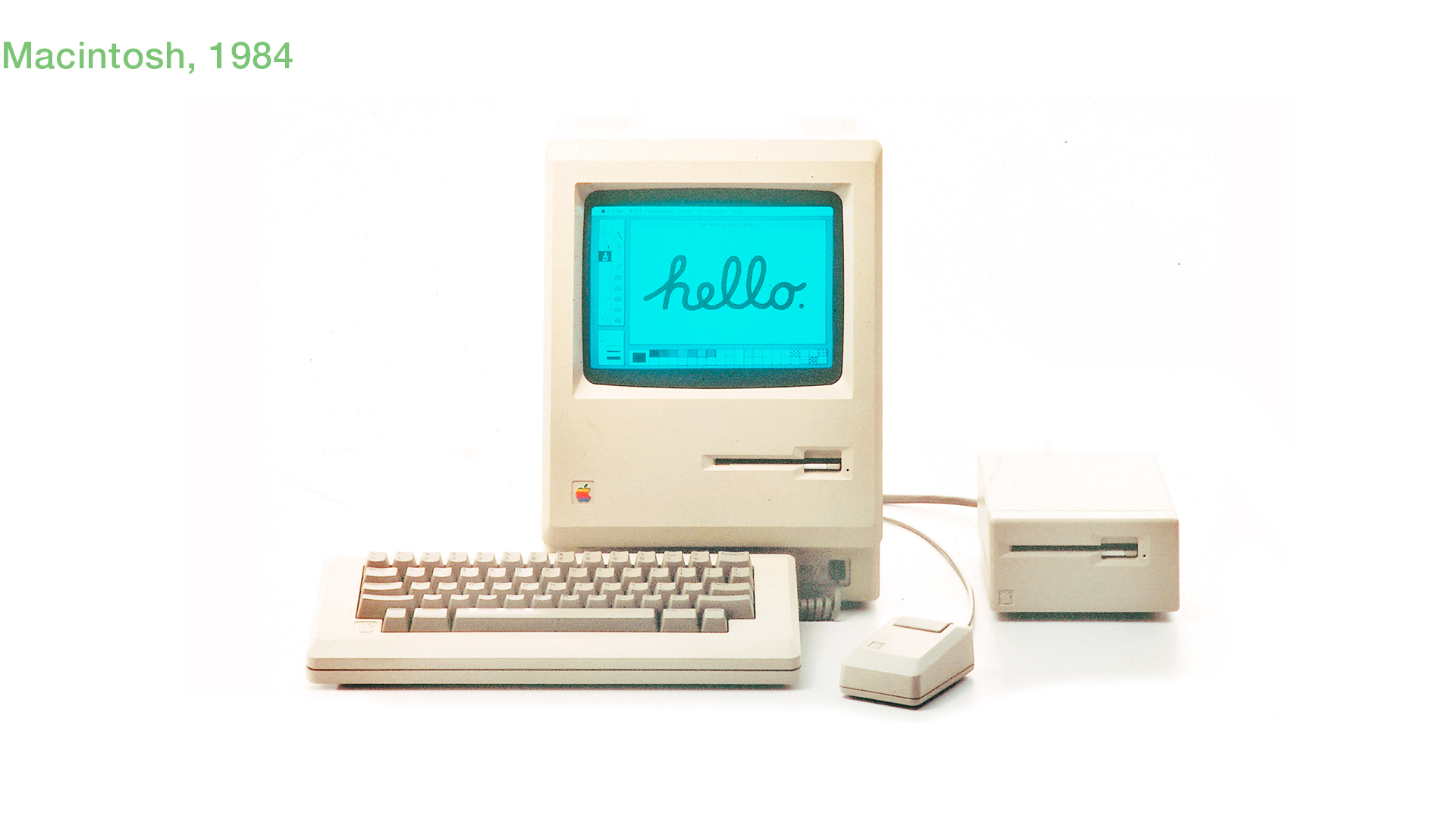 NEO EXPRESSIONISM
NEO CONCEPTUALISM
ENVIONMENTAL ART
1981
Macintosh, 1984
MPMPHIS GROUP
THE INTRODUCTION OF PC
ART MARKET RISE
LAUNCH OF MTV
Macintosh changed the face of computing by introducing the mouse and Graphical User Interface (GUI), which can be used by non-technical people.
1982
EMOTICON
1983
3D PRINTER
WORLD WIDE WEB
1985
NINTENDO
DIGITAL DESIGN
1987
CULTURE WARS
1980
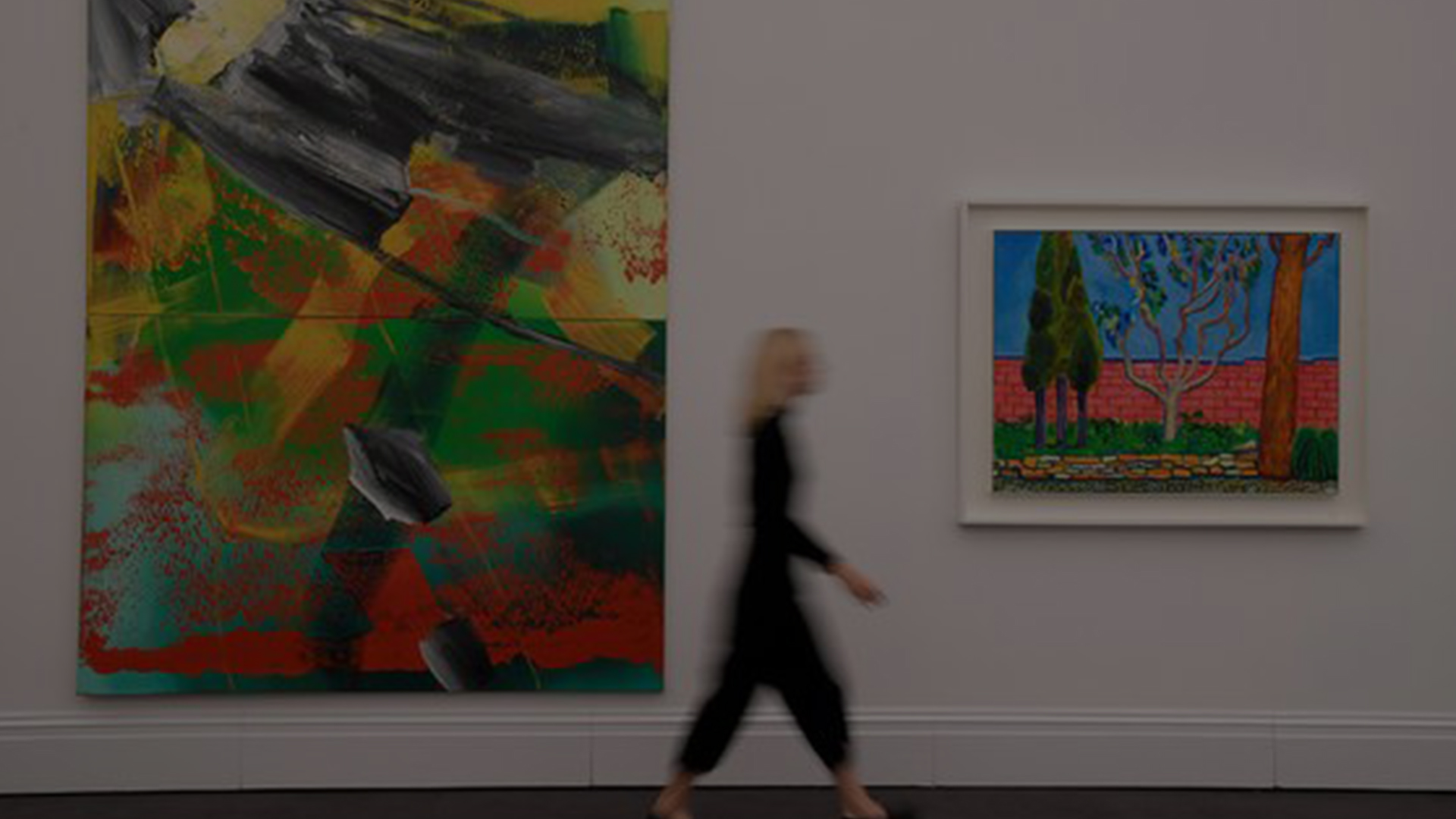 Art was the best return of investment for some due to an increase in flow of money on Wall Street
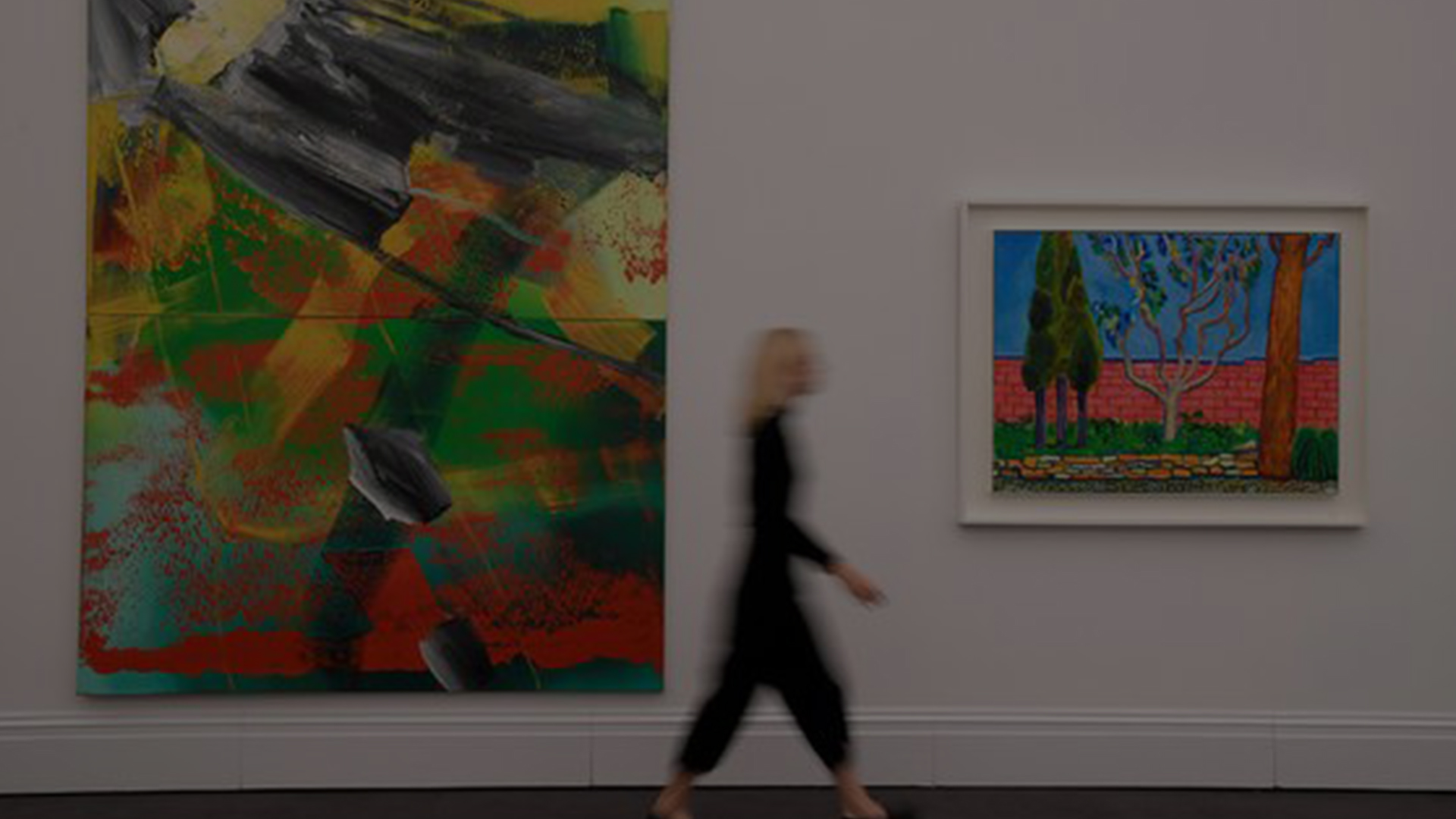 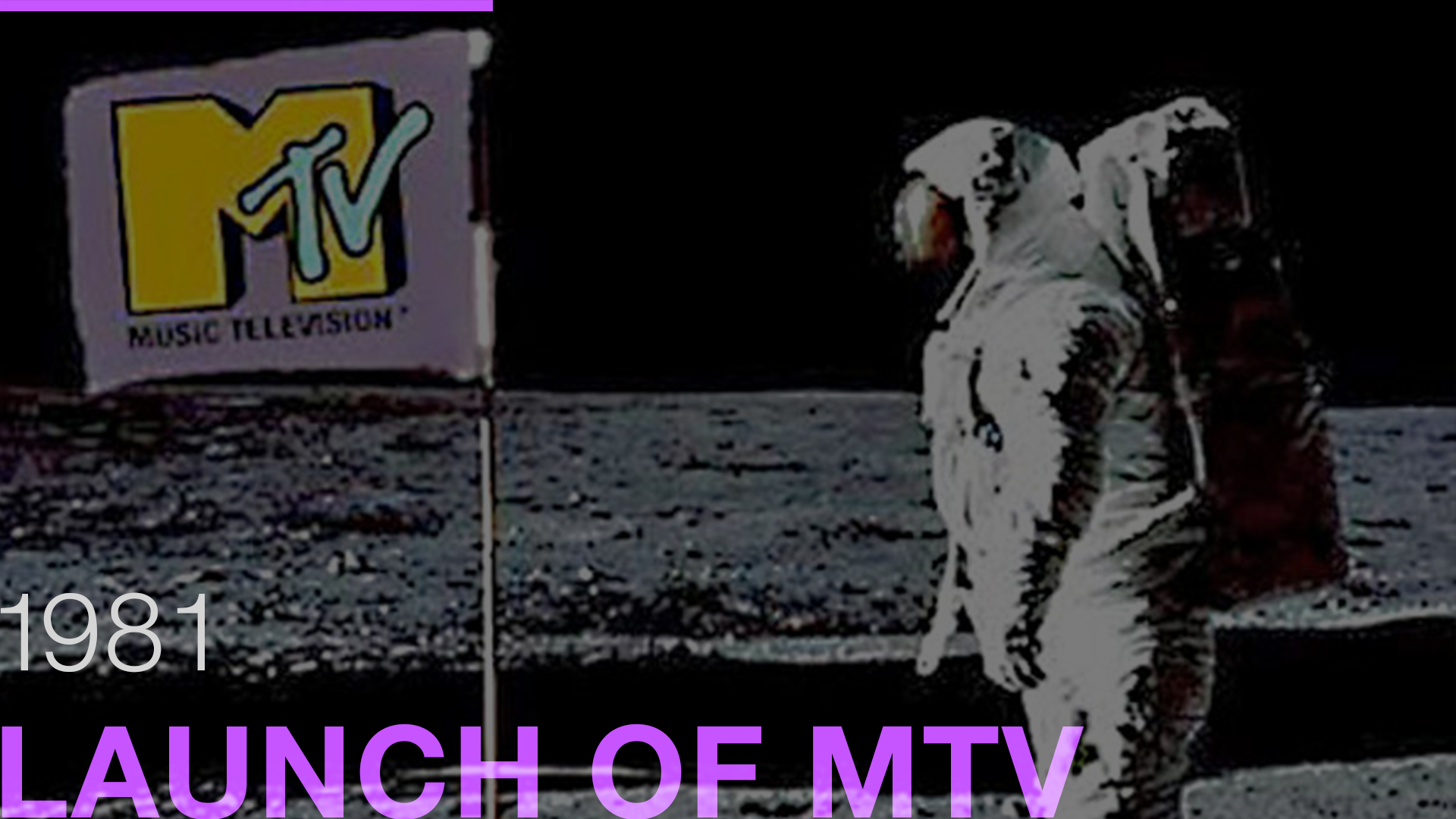 NEO EXPRESSIONISM
NEO CONCEPTUALISM
ENVIONMENTAL ART
1981
MPMPHIS GROUP
THE INTRODUCTION OF PC
ART MARKET RISE
LAUNCH OF MTV
1982
EMOTICON
1983
3D PRINTER
Art was the best return of investment for some due to an increase in flow of money on Wall Street
WORLD WIDE WEB
1985
NINTENDO
DIGITAL DESIGN
1987
CULTURE WARS
1980
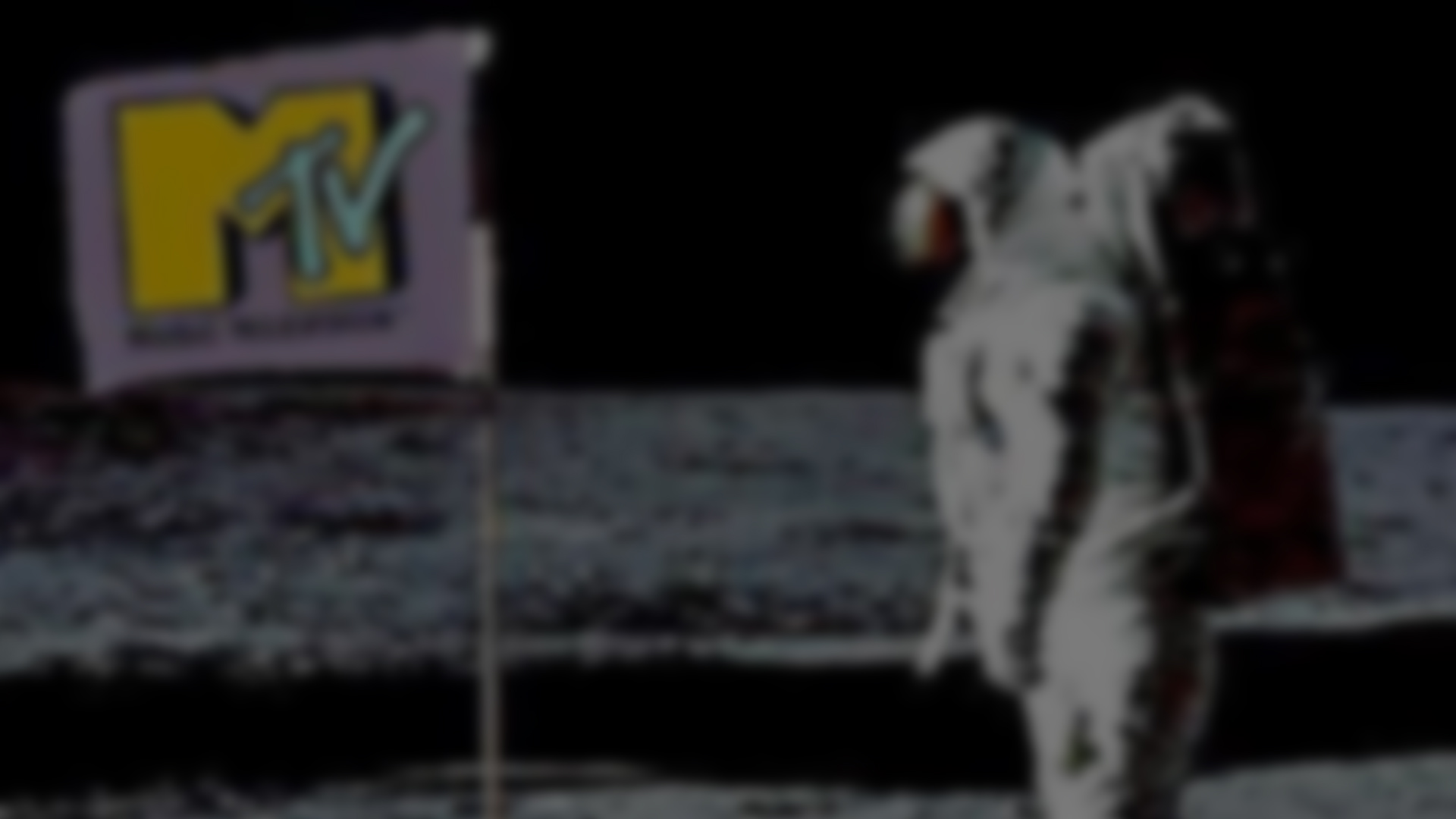 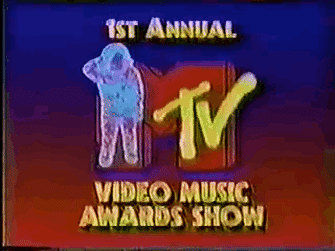 MTV became an effective advertising medium because it uses music, visual elements, popular culture icons and the socializing effect of TV to drive its selling message.
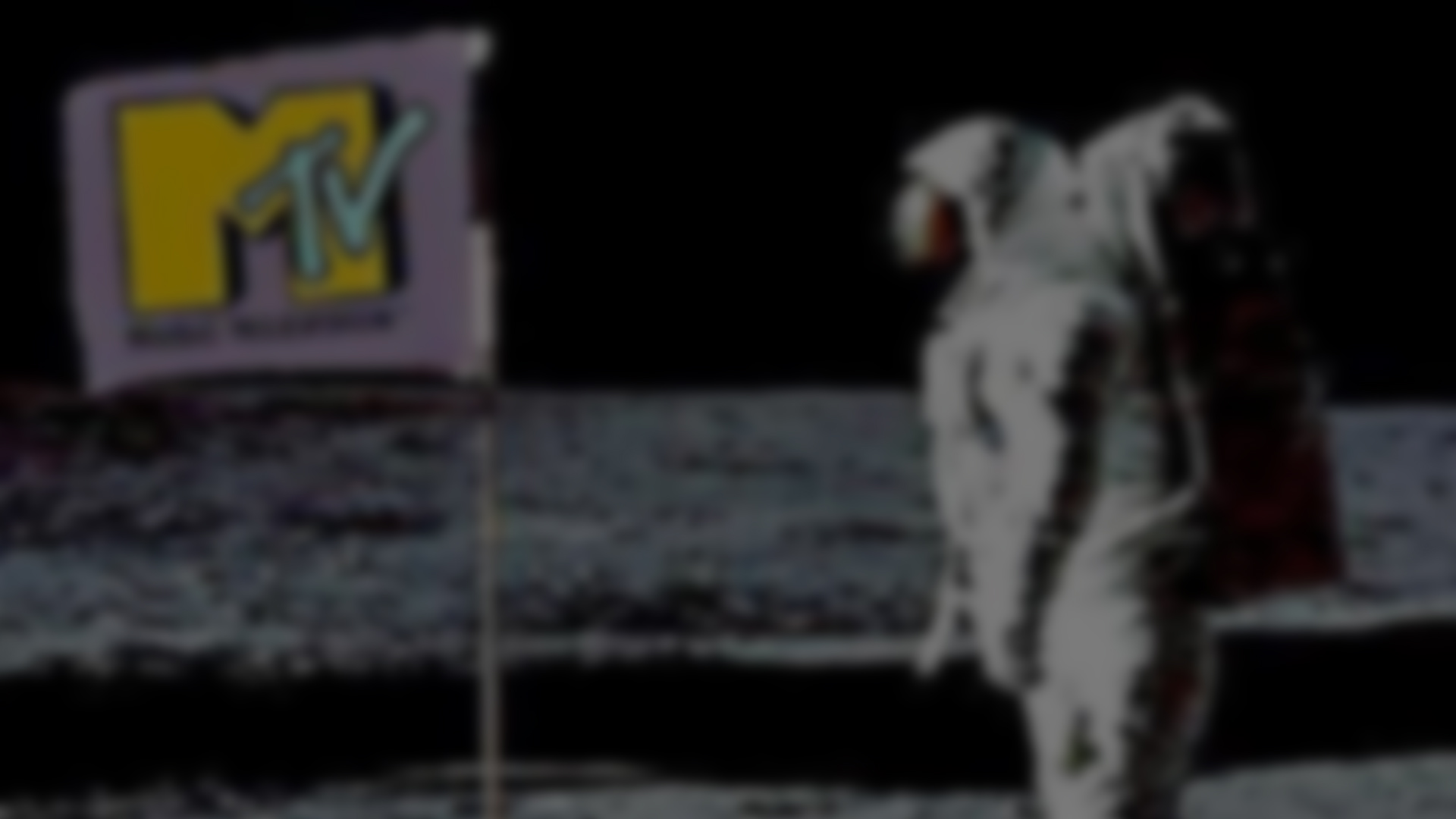 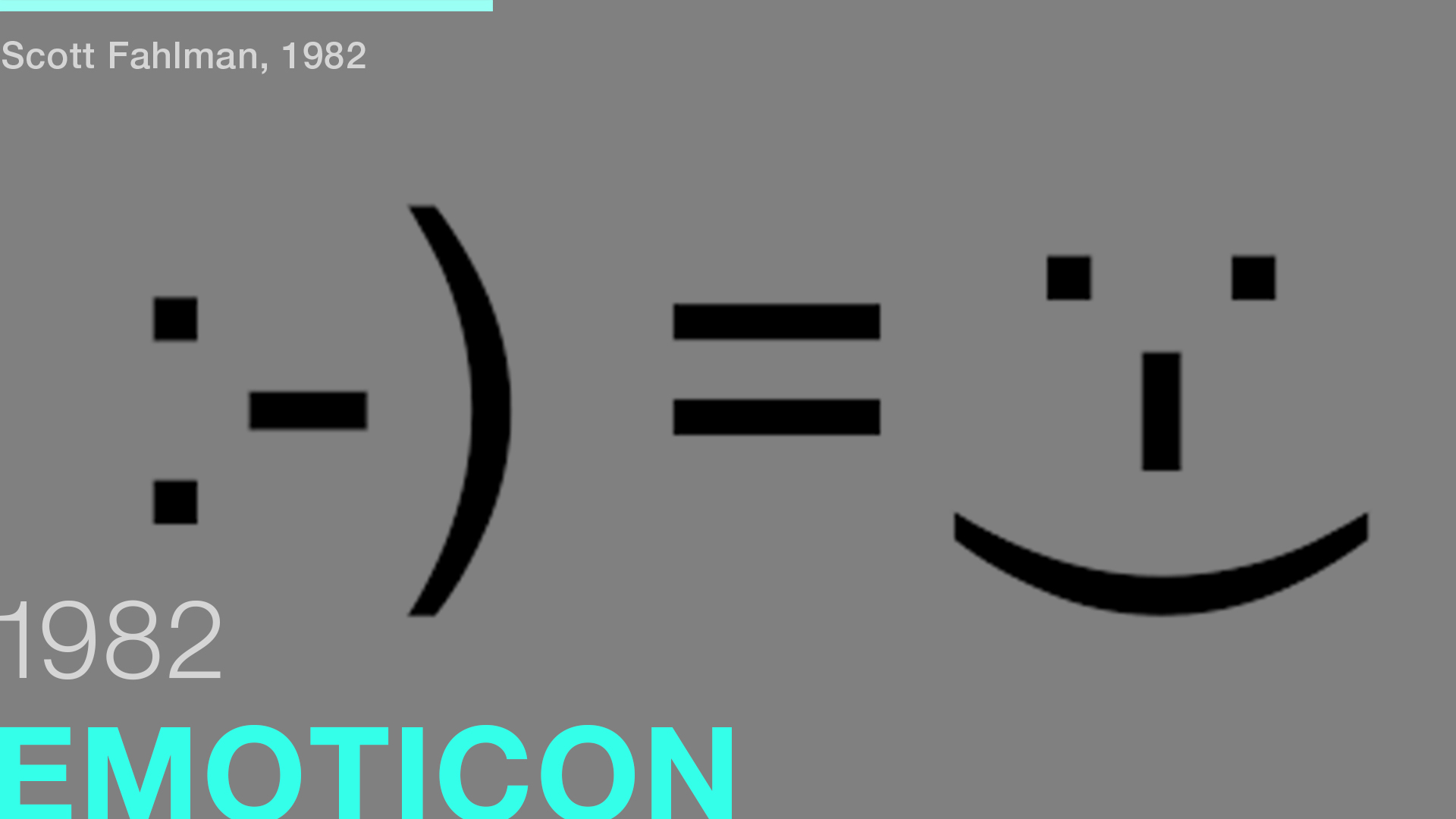 NEO EXPRESSIONISM
NEO CONCEPTUALISM
ENVIONMENTAL ART
1981
MPMPHIS GROUP
THE INTRODUCTION OF PC
ART MARKET RISE
LAUNCH OF MTV
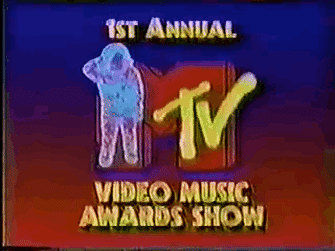 1982
EMOTICON
1983
MTV became an effective advertising medium because it uses music, visual elements, popular culture icons and the socializing effect of TV to drive its selling message.
3D PRINTER
WORLD WIDE WEB
1985
NINTENDO
DIGITAL DESIGN
1987
CULTURE WARS
1980
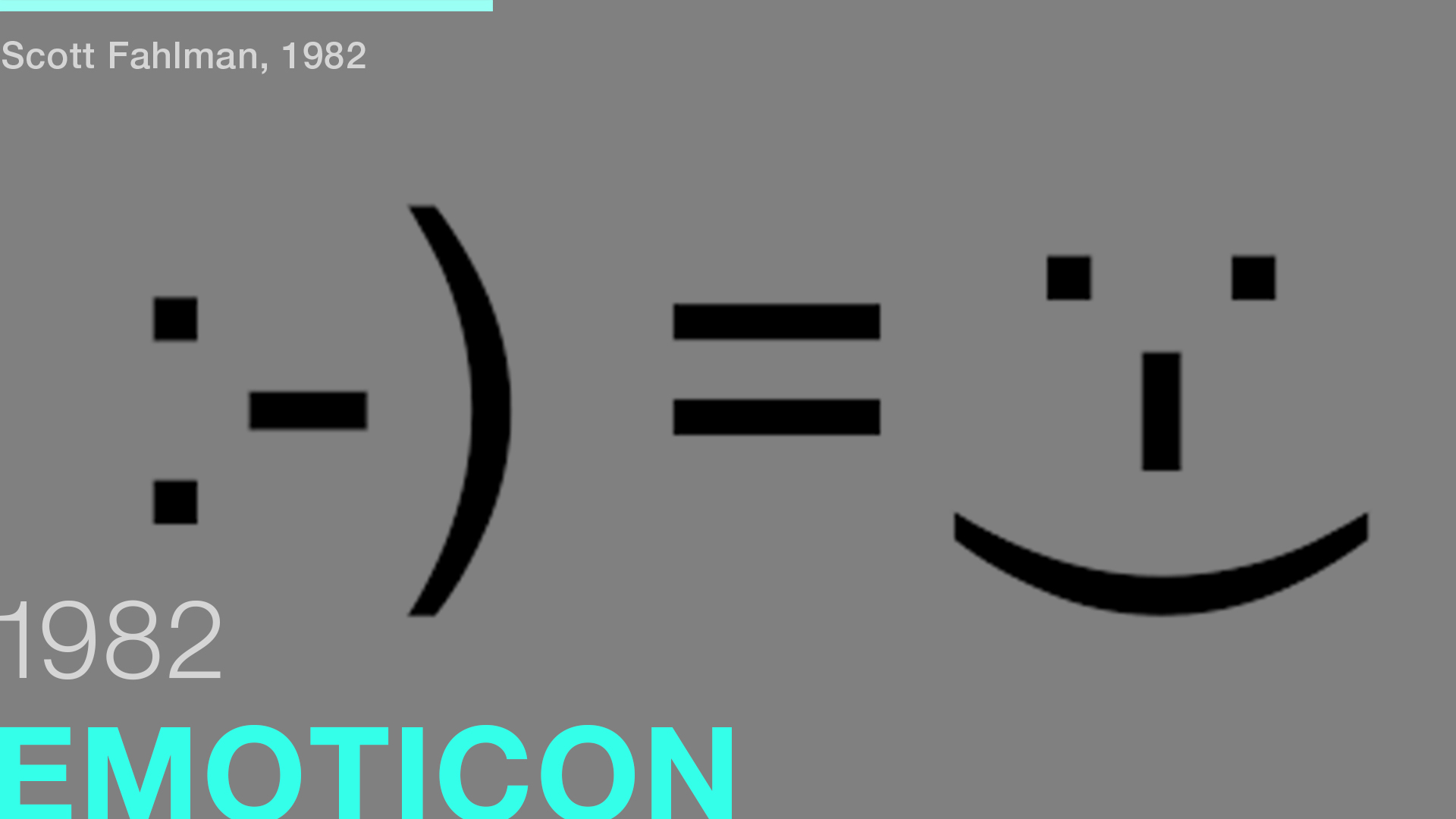 NEO EXPRESSIONISM
NEO CONCEPTUALISM
1982
ENVIONMENTAL ART
1981
MPMPHIS GROUP
THE INTRODUCTION OF PC
ART MARKET RISE
LAUNCH OF MTV
1982
EMOTICON
1983
3D PRINTER
WORLD WIDE WEB
1985
NINTENDO
DIGITAL DESIGN
1987
CULTURE WARS
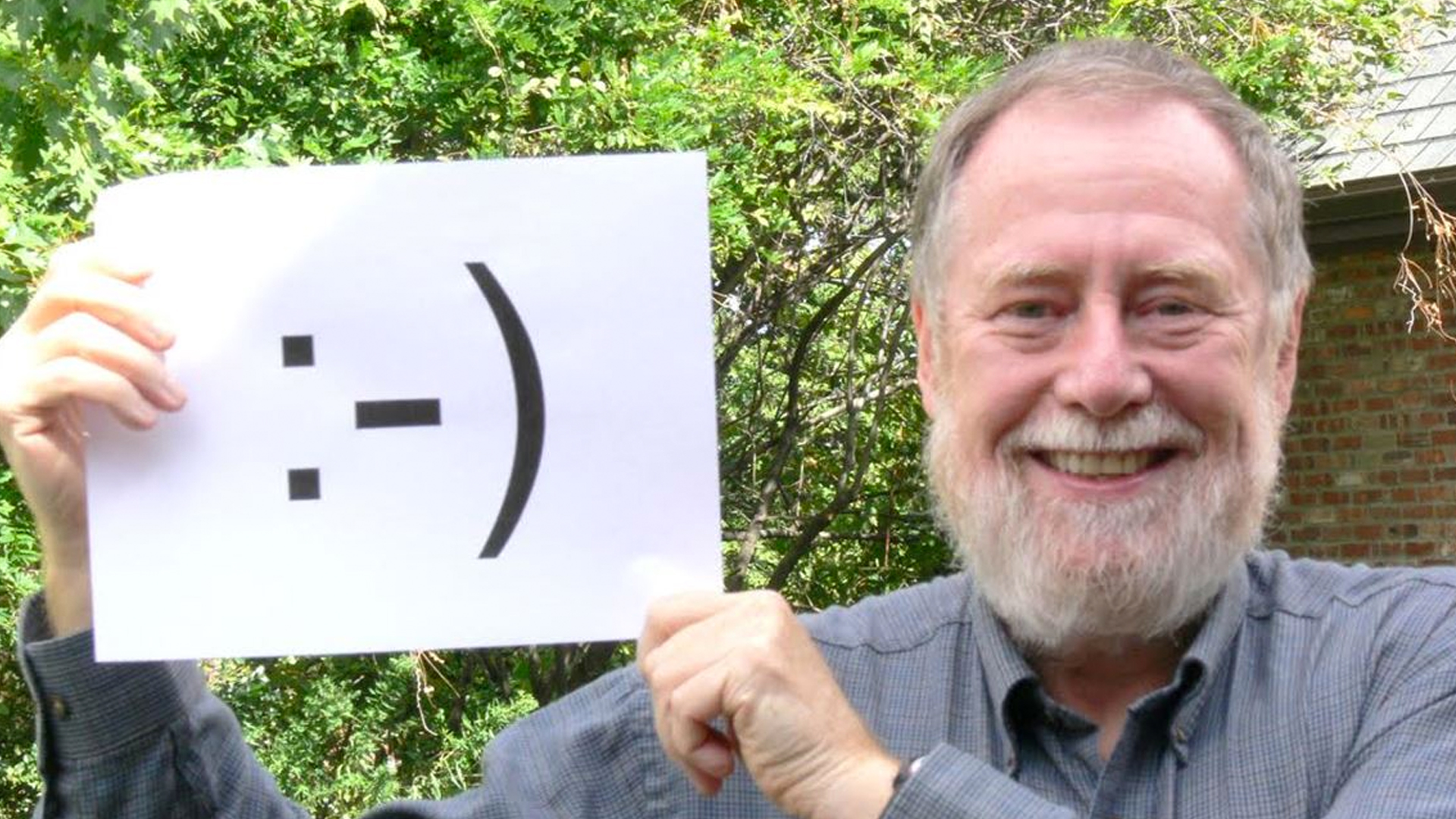 1980
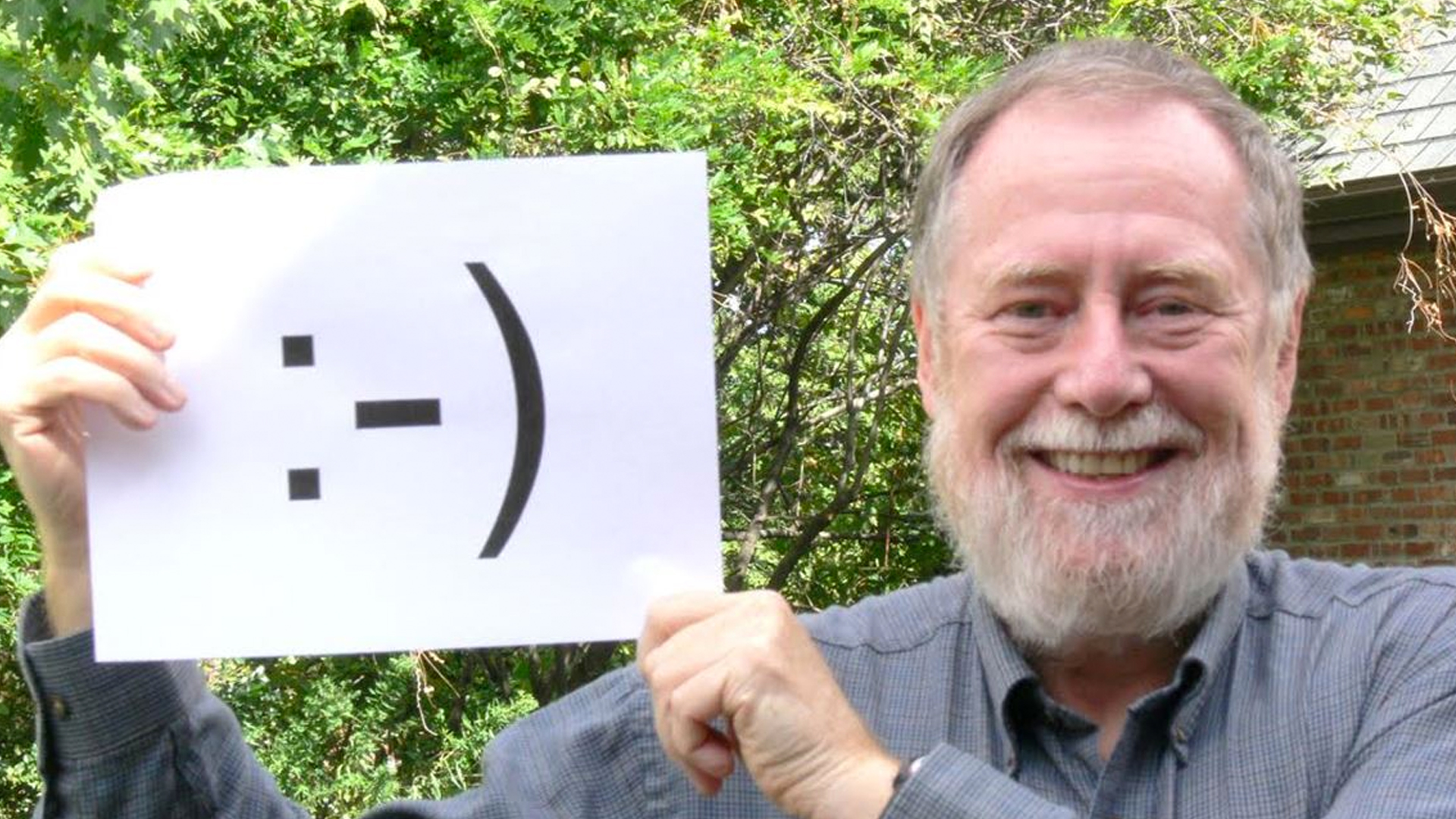 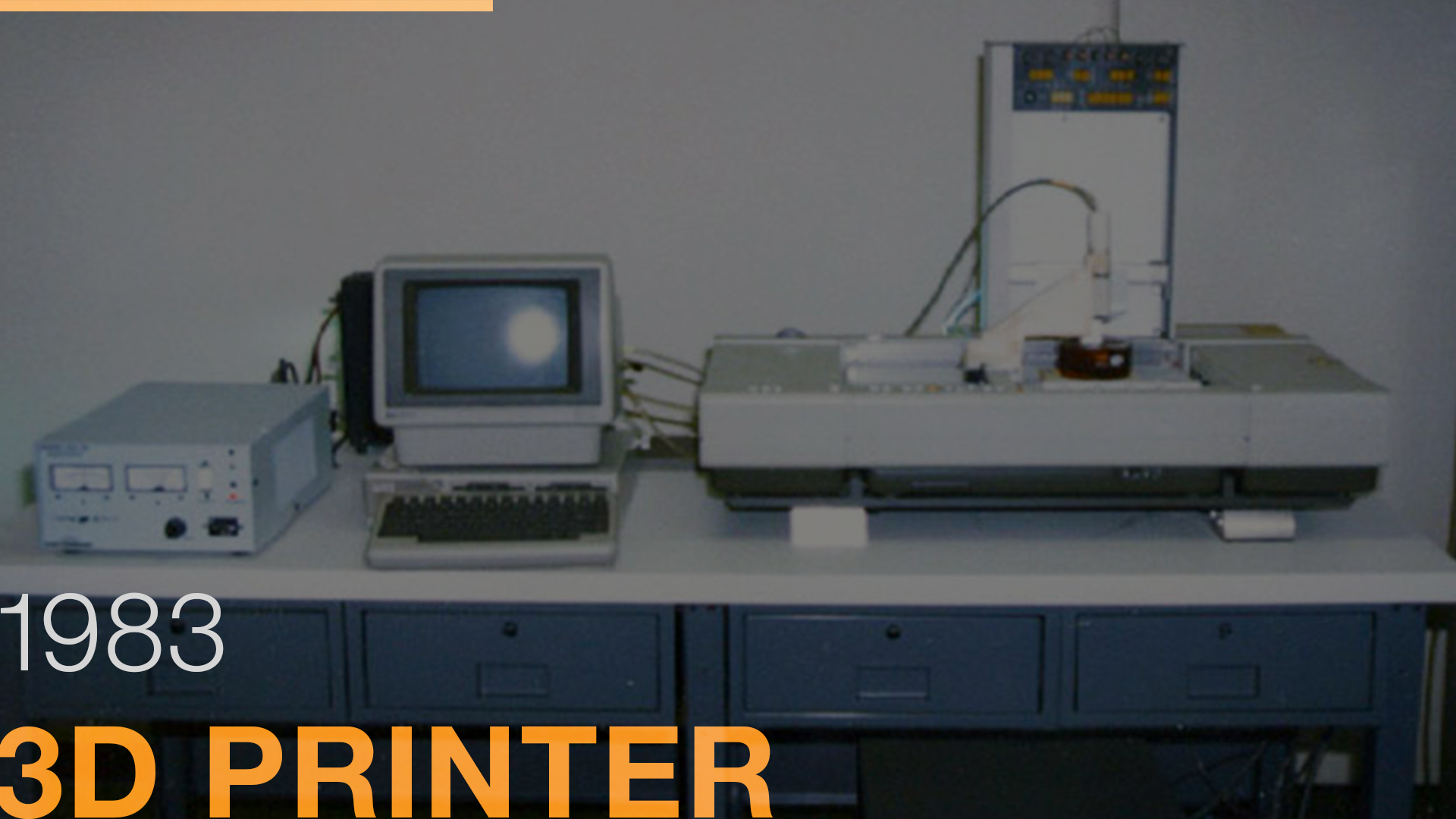 NEO EXPRESSIONISM
NEO CONCEPTUALISM
ENVIONMENTAL ART
1981
MPMPHIS GROUP
THE INTRODUCTION OF PC
ART MARKET RISE
LAUNCH OF MTV
1982
EMOTICON
1983
3D PRINTER
WORLD WIDE WEB
1985
NINTENDO
DIGITAL DESIGN
1987
CULTURE WARS
1980
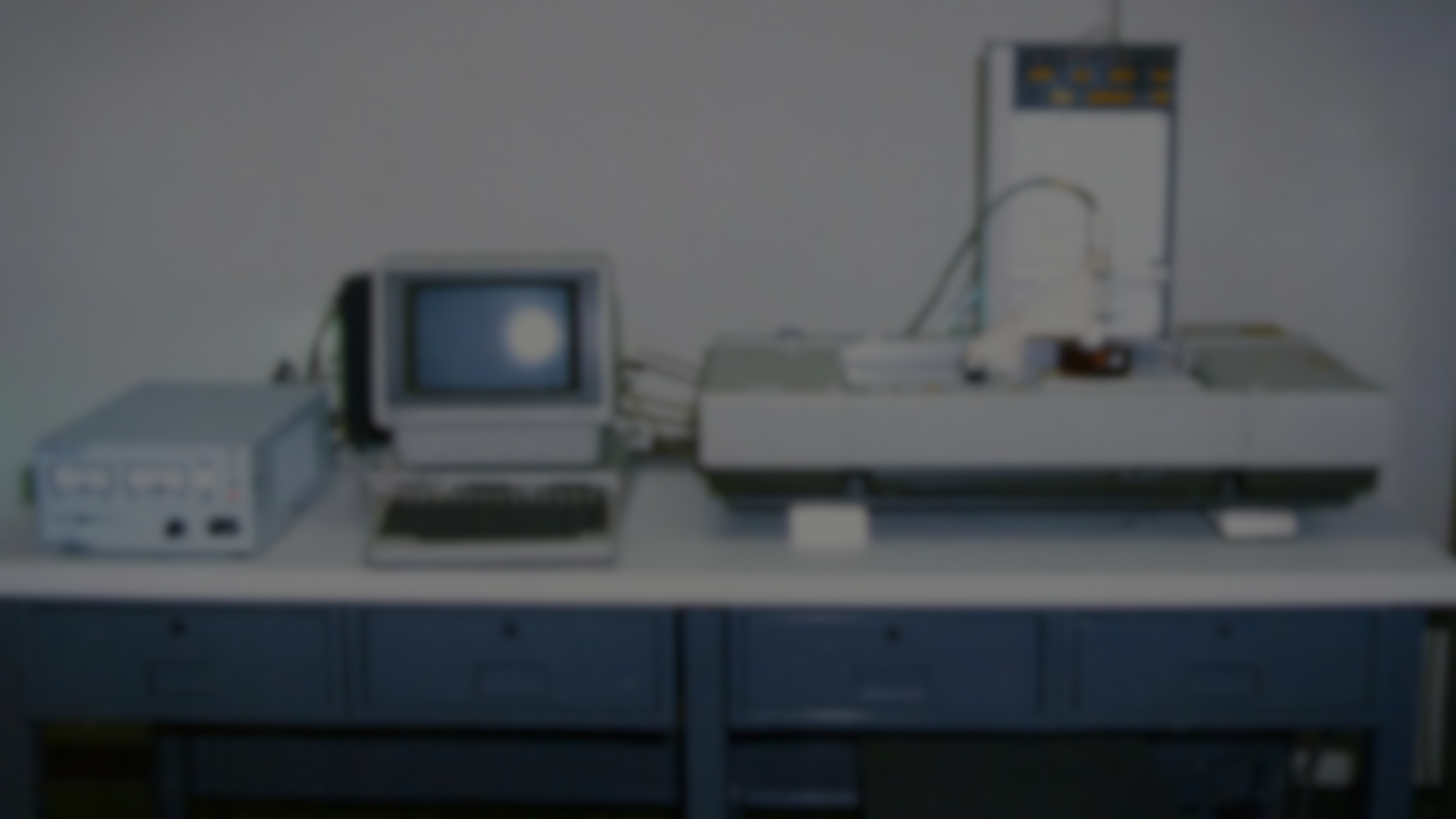 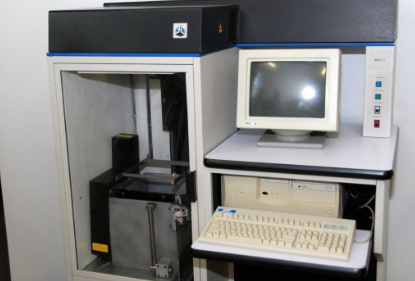 The rise in processor power and portability in the '80s meant companies that wanted to quickly build a prototype could start to do so entirely in-house.
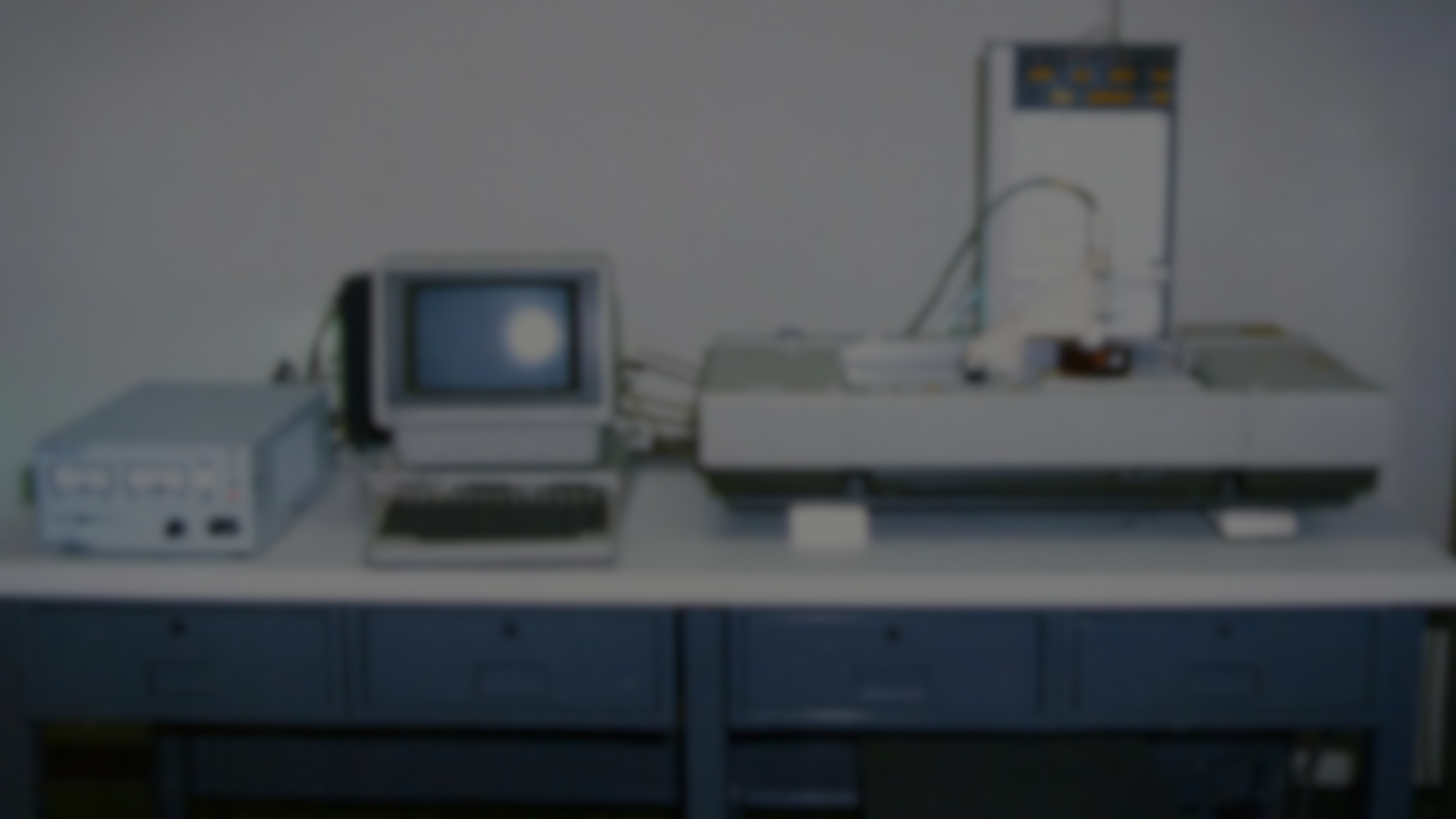 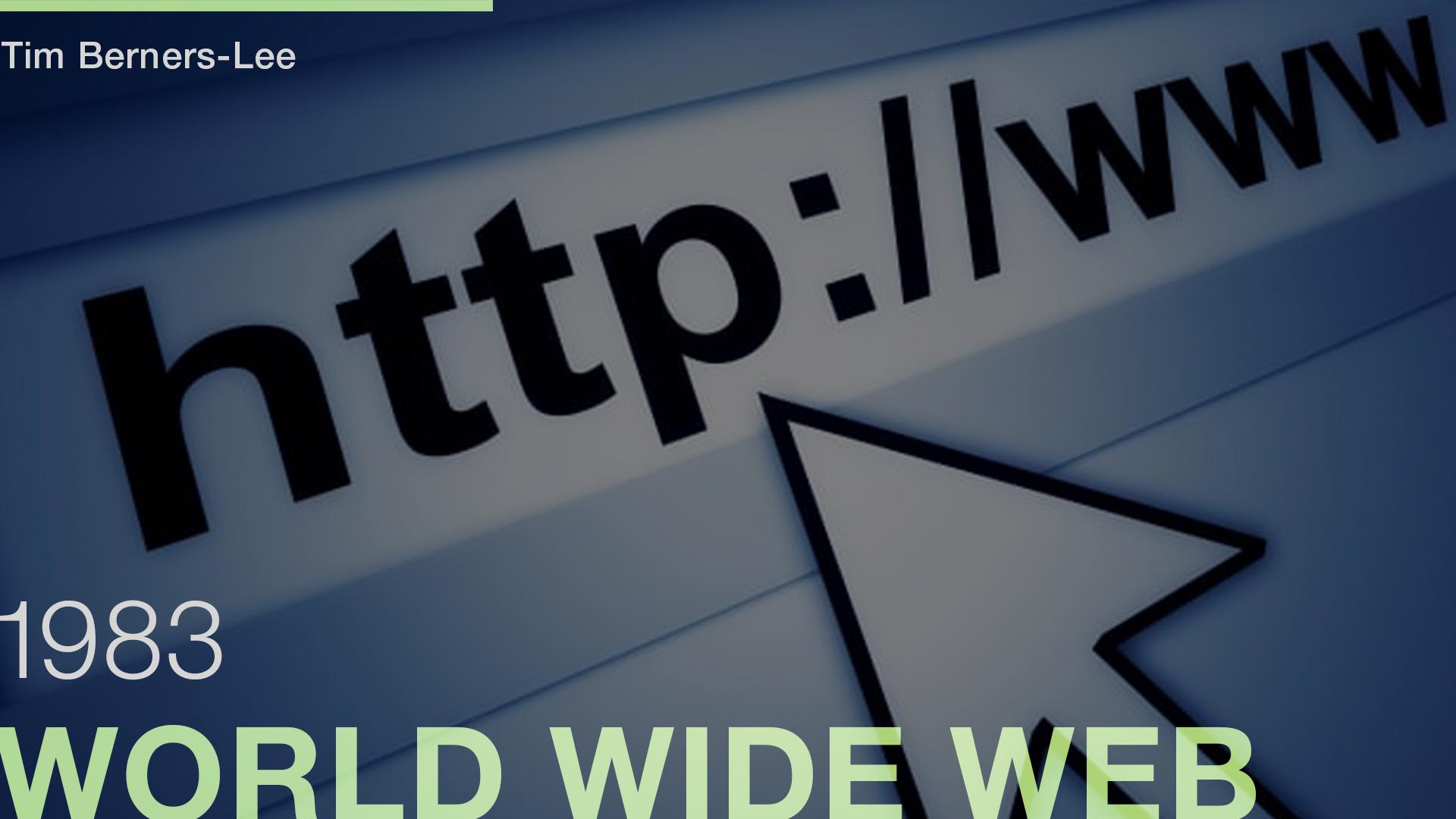 NEO EXPRESSIONISM
NEO CONCEPTUALISM
ENVIONMENTAL ART
1981
MPMPHIS GROUP
THE INTRODUCTION OF PC
ART MARKET RISE
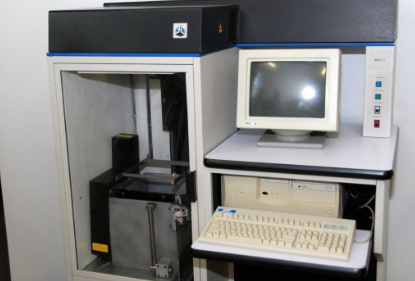 LAUNCH OF MTV
1982
EMOTICON
1983
The rise in processor power and portability in the '80s meant companies that wanted to quickly build a prototype could start to do so entirely in-house.
3D PRINTER
WORLD WIDE WEB
1985
NINTENDO
DIGITAL DESIGN
1987
CULTURE WARS
1980
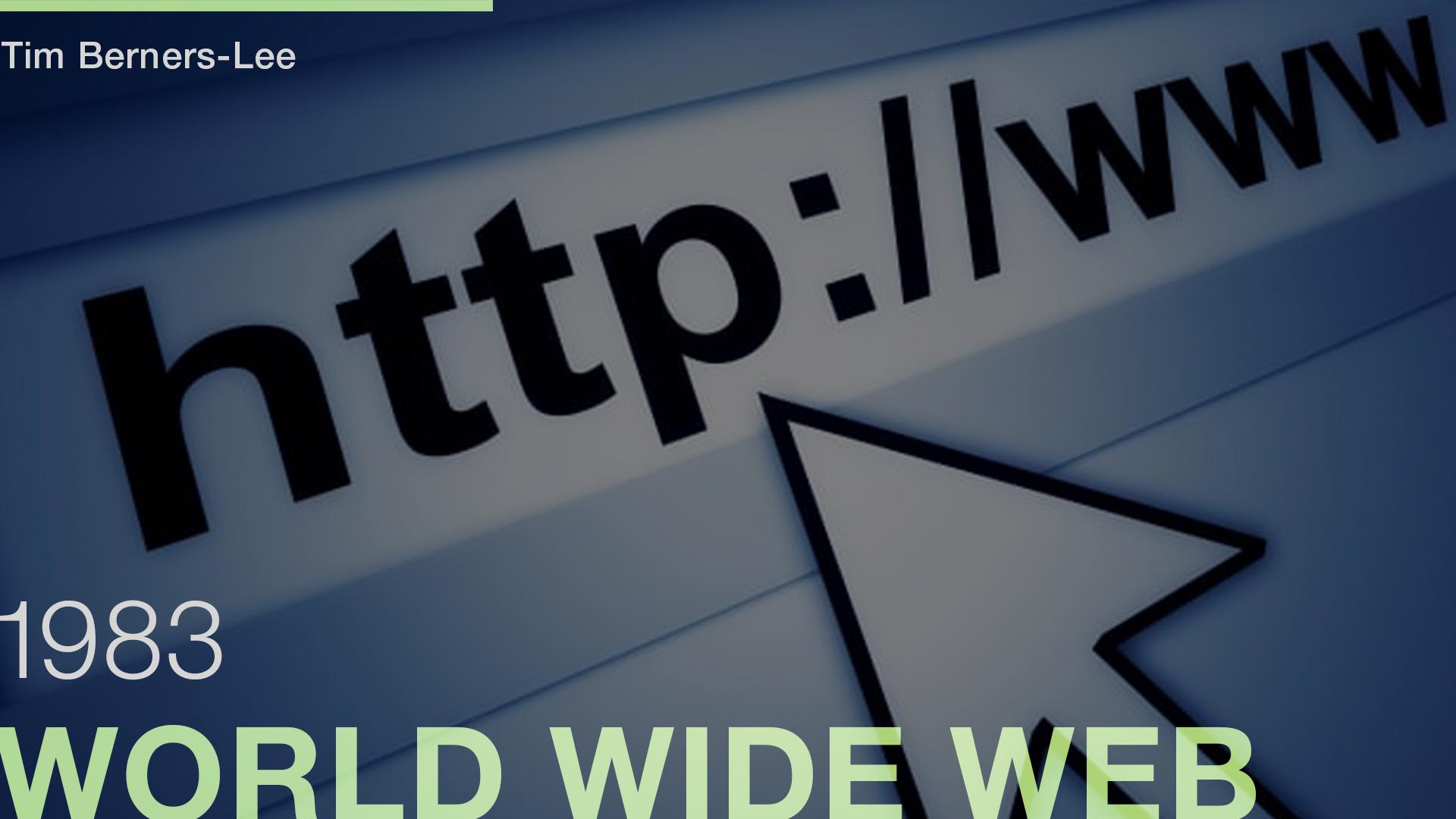 NEO EXPRESSIONISM
NEO CONCEPTUALISM
ENVIONMENTAL ART
1981
MPMPHIS GROUP
THE INTRODUCTION OF PC
ART MARKET RISE
LAUNCH OF MTV
1982
EMOTICON
1983
3D PRINTER
WORLD WIDE WEB
1985
NINTENDO
DIGITAL DESIGN
1987
CULTURE WARS
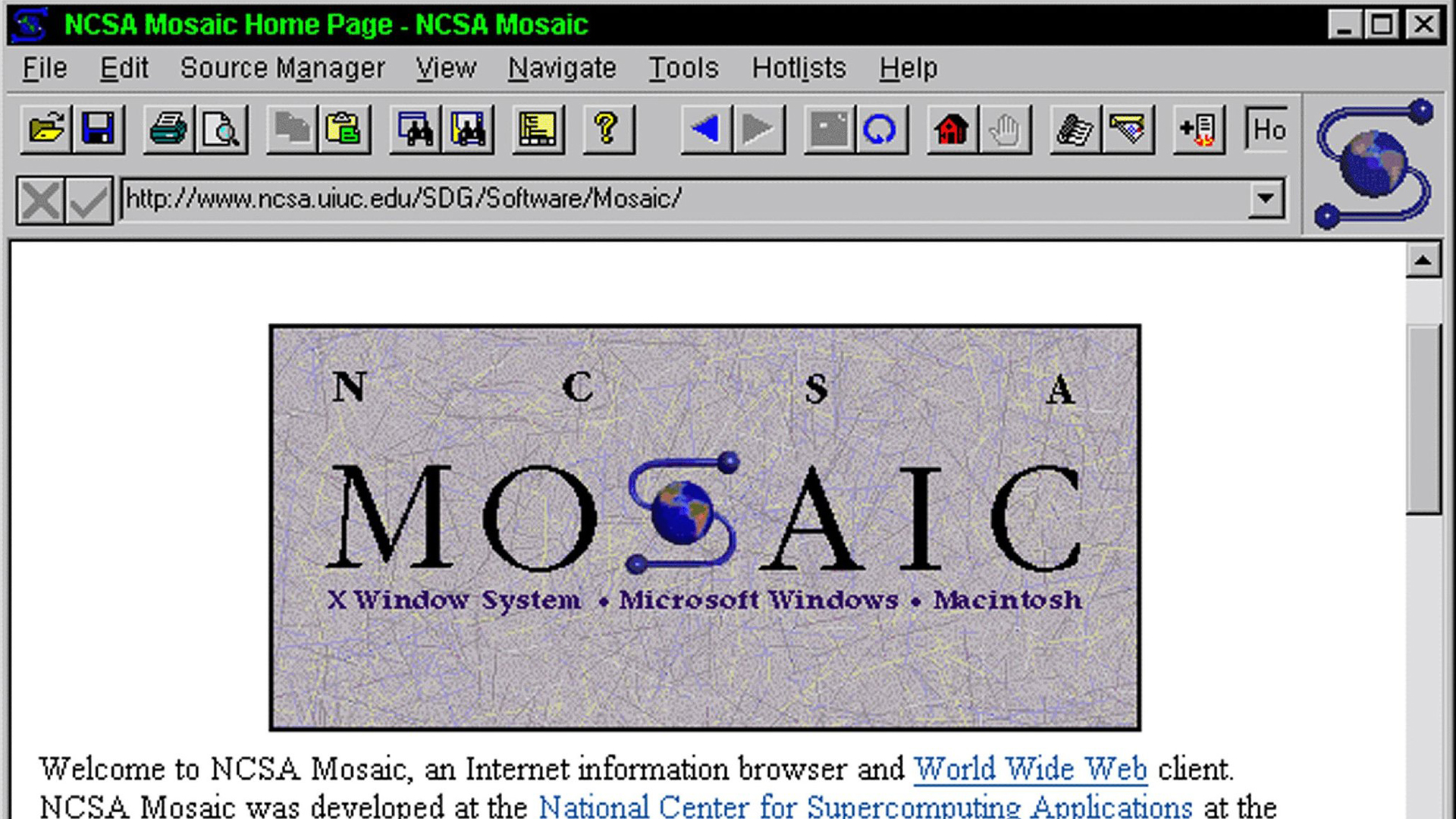 1980
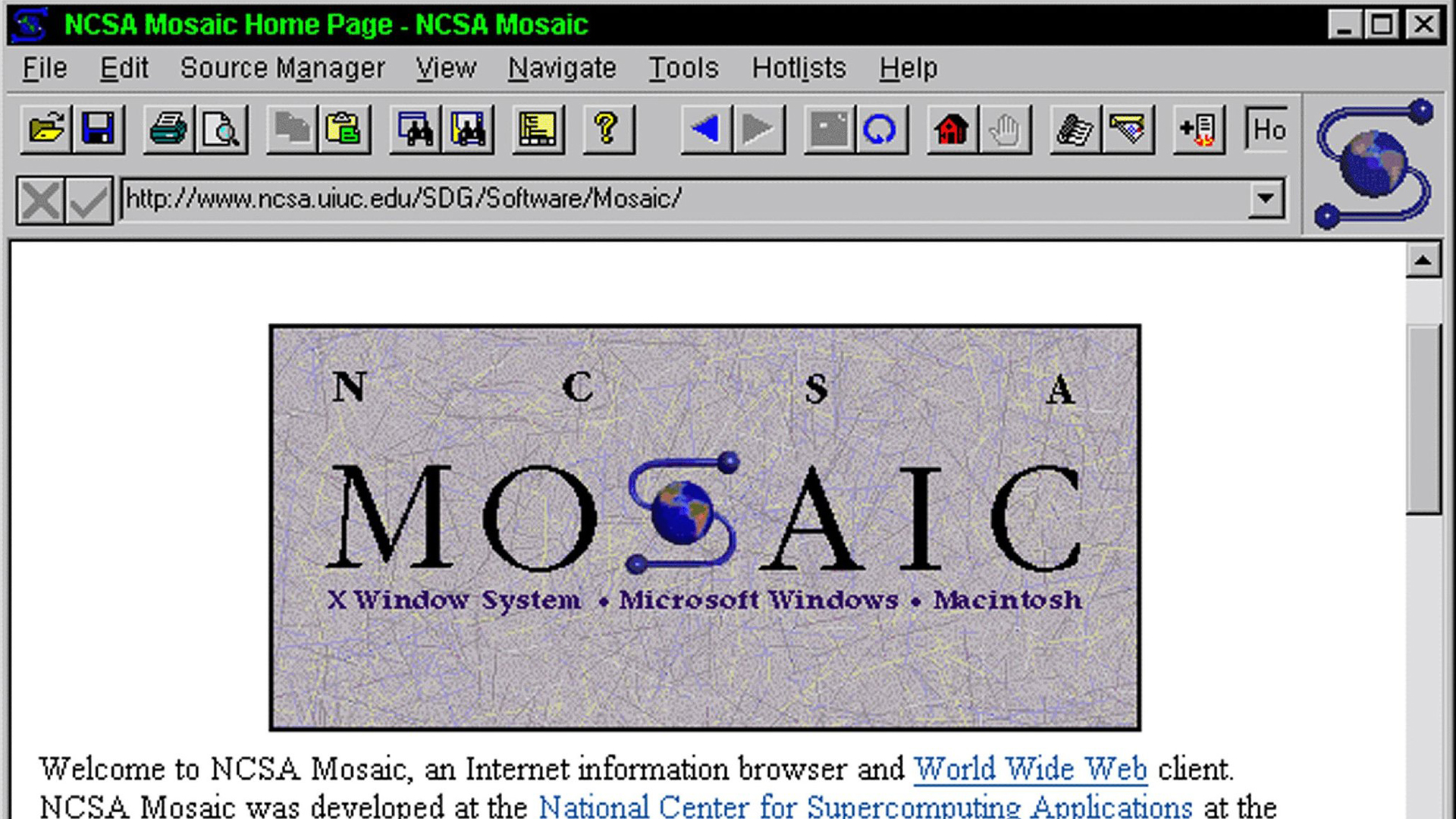 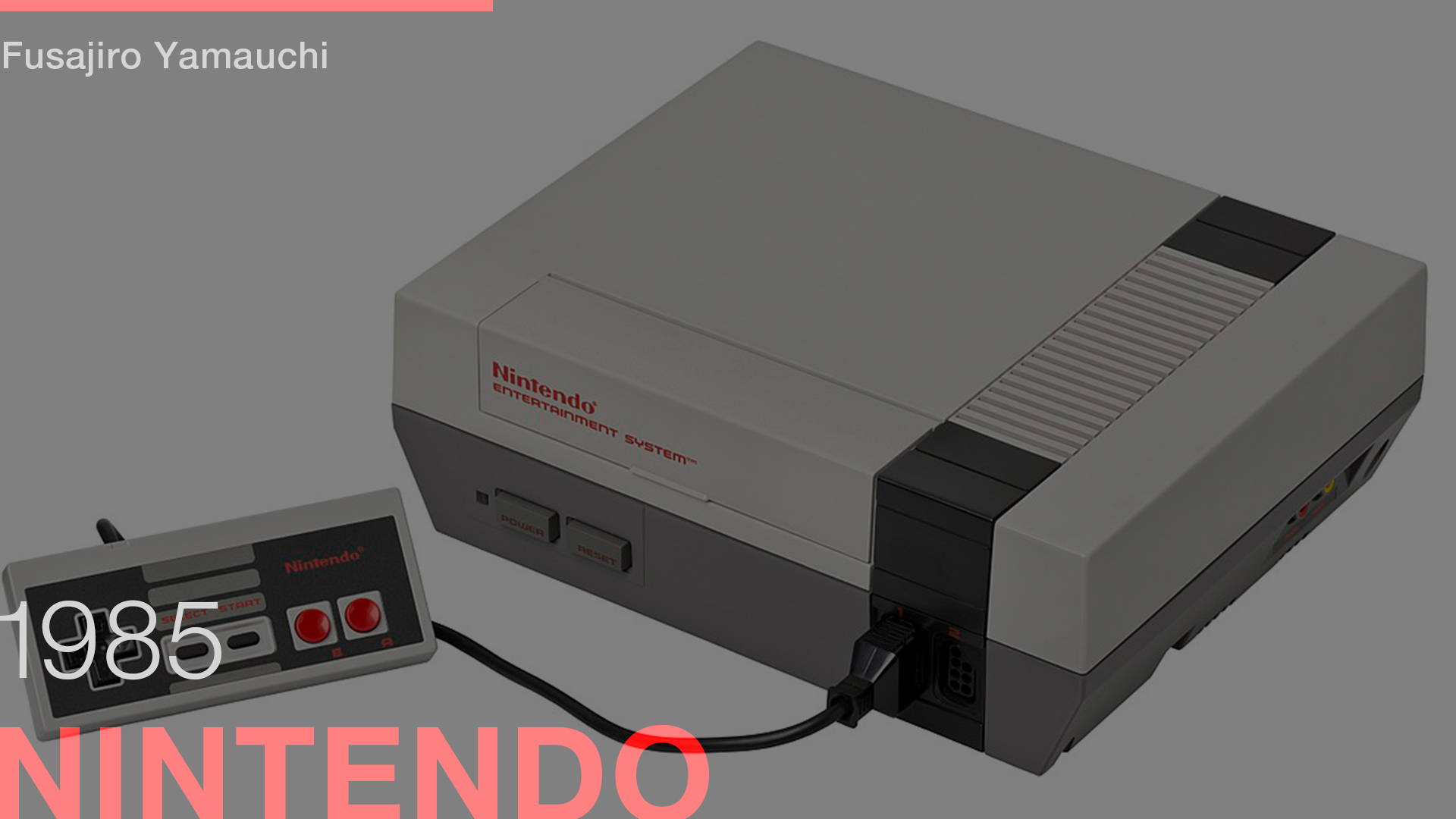 NEO EXPRESSIONISM
NEO CONCEPTUALISM
ENVIONMENTAL ART
1981
MPMPHIS GROUP
THE INTRODUCTION OF PC
ART MARKET RISE
LAUNCH OF MTV
1982
EMOTICON
1983
3D PRINTER
WORLD WIDE WEB
1985
NINTENDO
DIGITAL DESIGN
1987
CULTURE WARS
1980
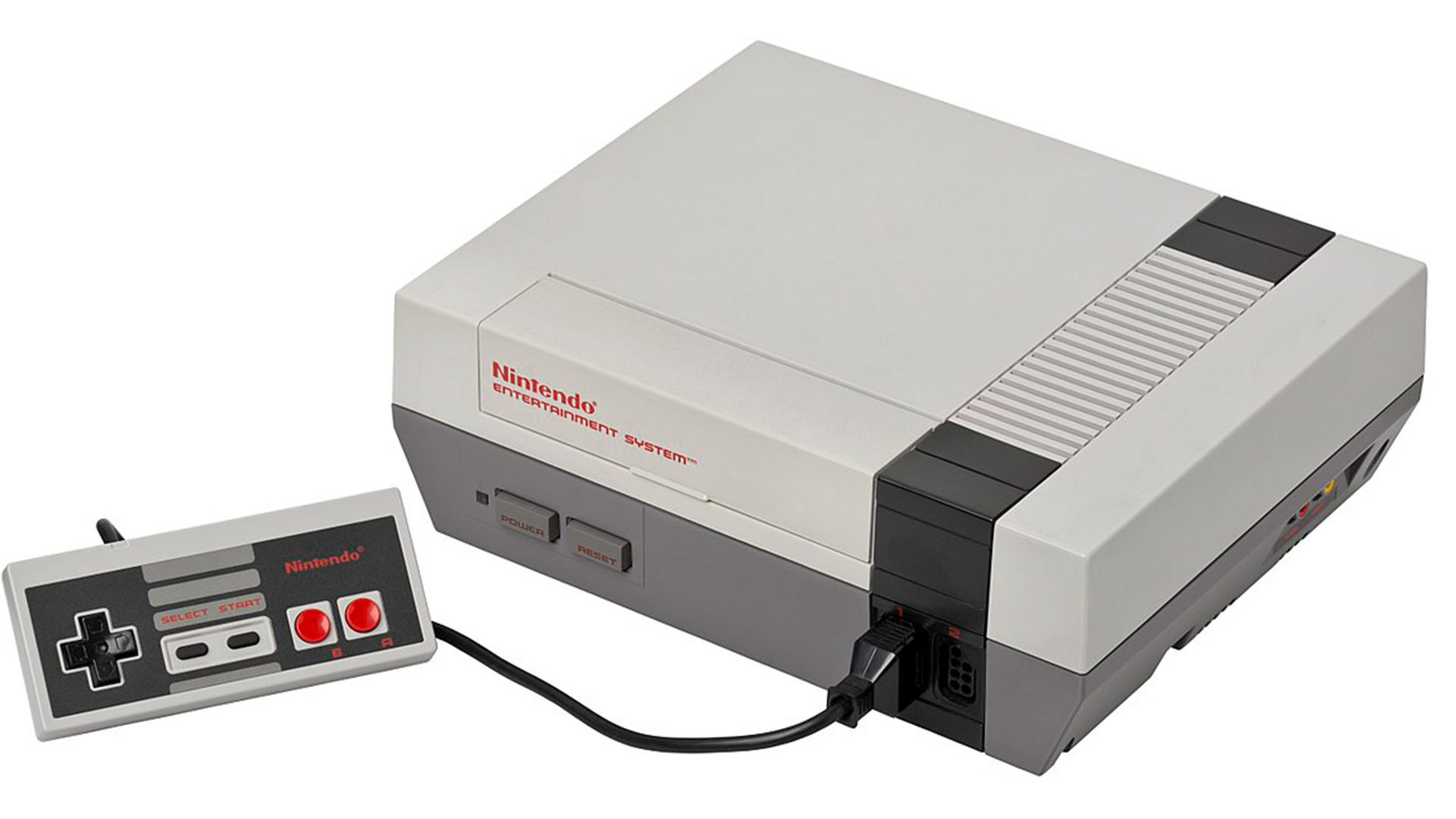 “Famicom”
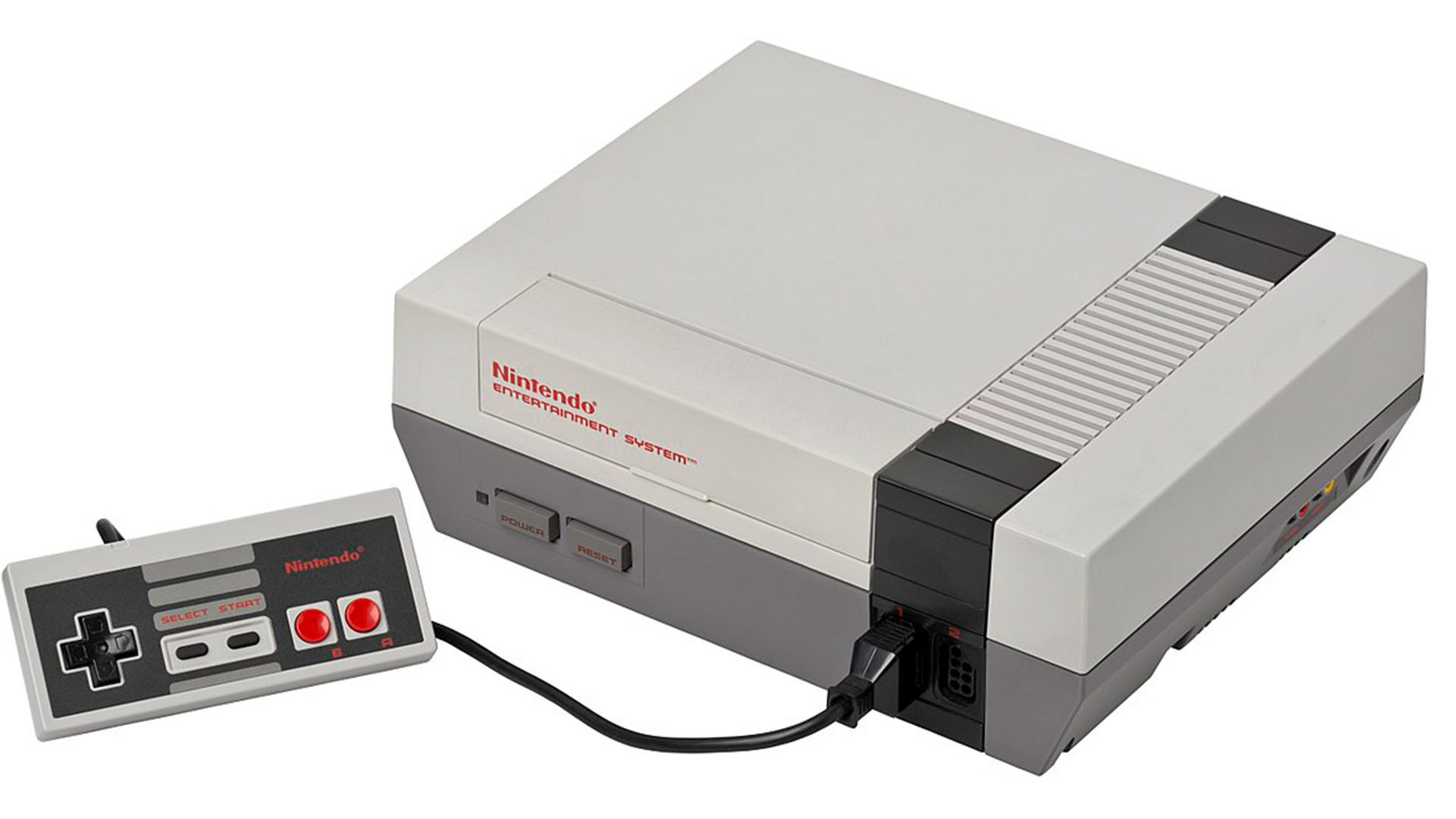 “Famicom”
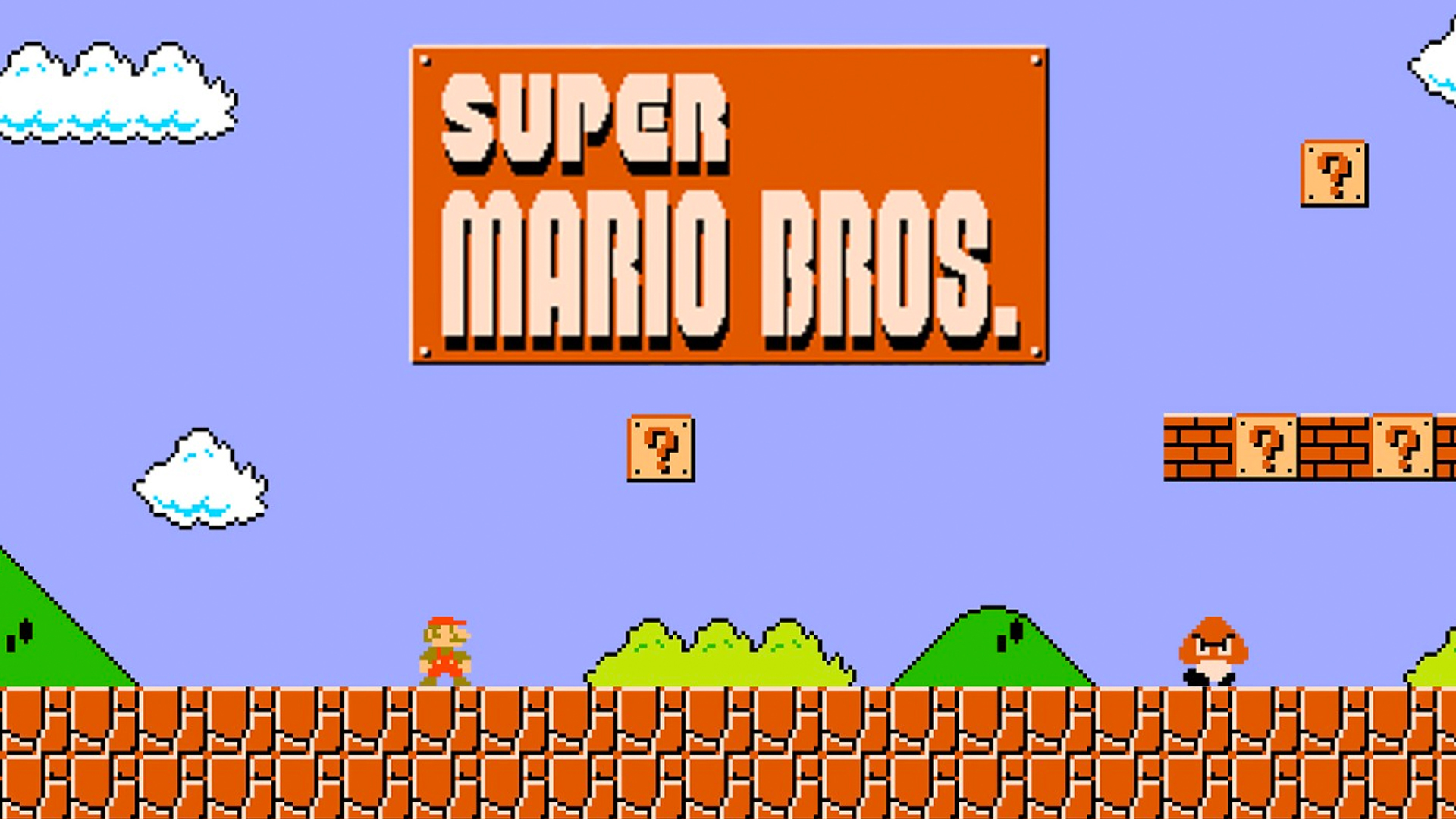 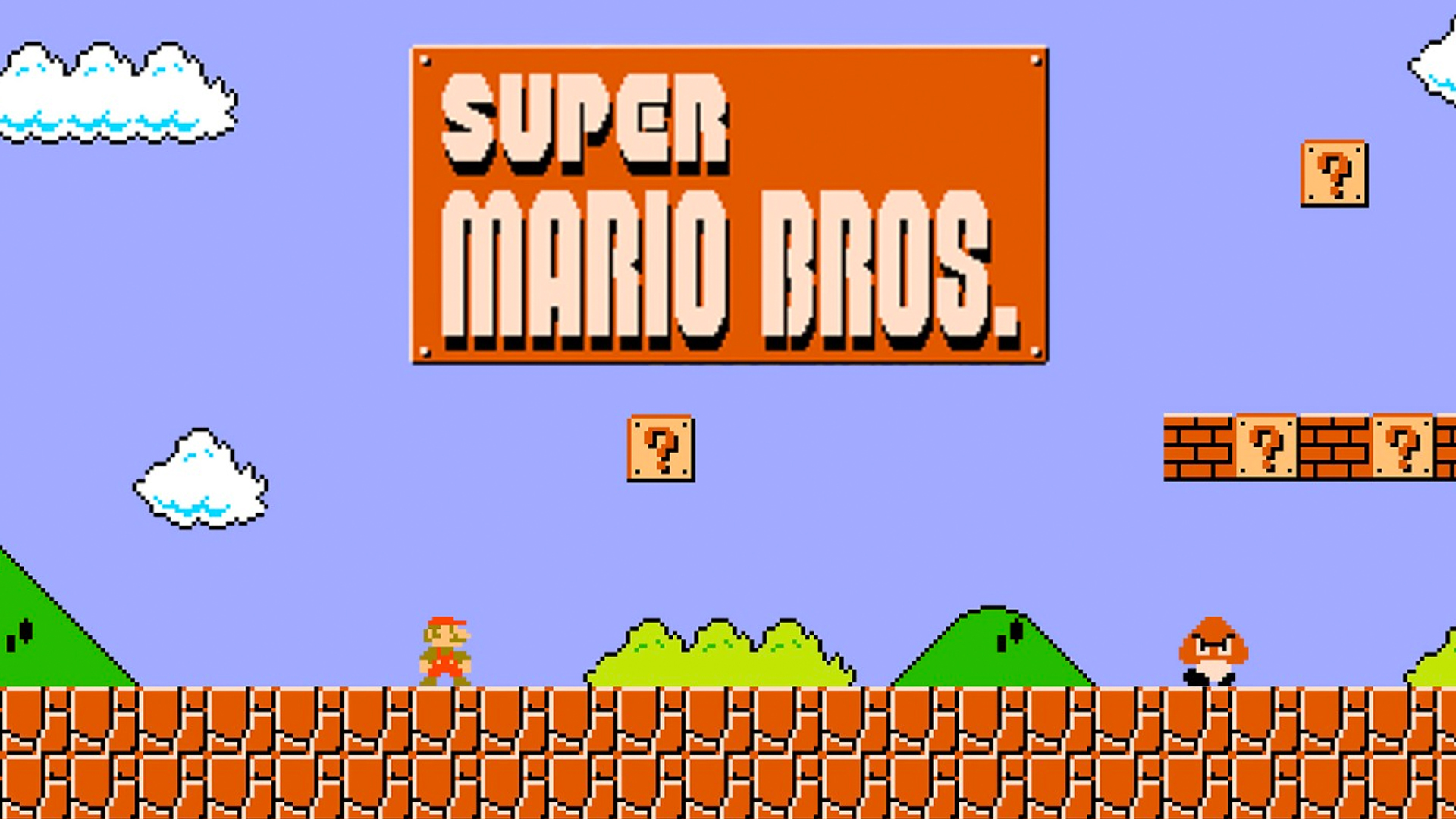 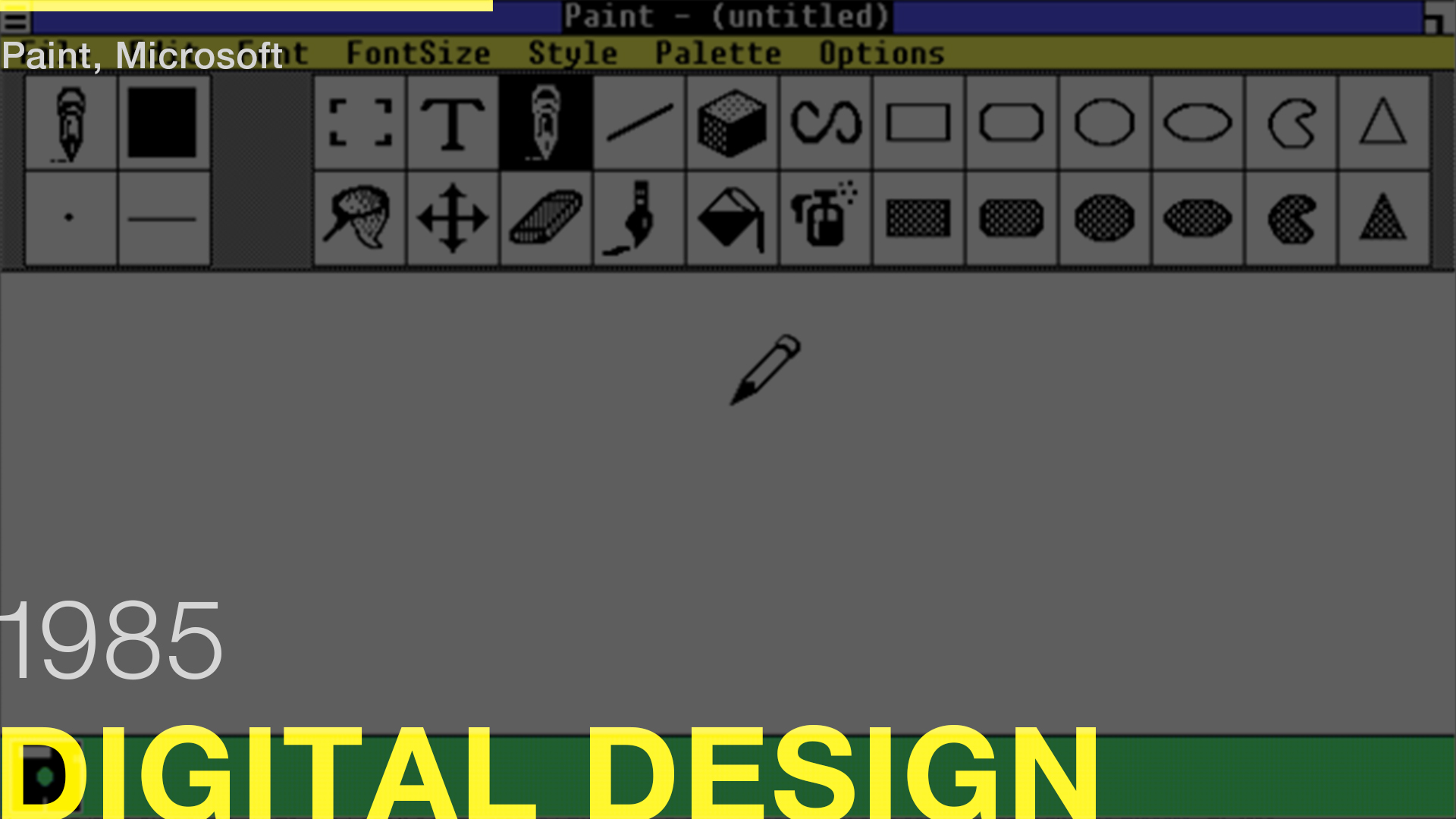 NEO EXPRESSIONISM
NEO CONCEPTUALISM
ENVIONMENTAL ART
1981
MPMPHIS GROUP
THE INTRODUCTION OF PC
ART MARKET RISE
LAUNCH OF MTV
1982
EMOTICON
1983
3D PRINTER
WORLD WIDE WEB
1985
NINTENDO
DIGITAL DESIGN
1987
CULTURE WARS
1980
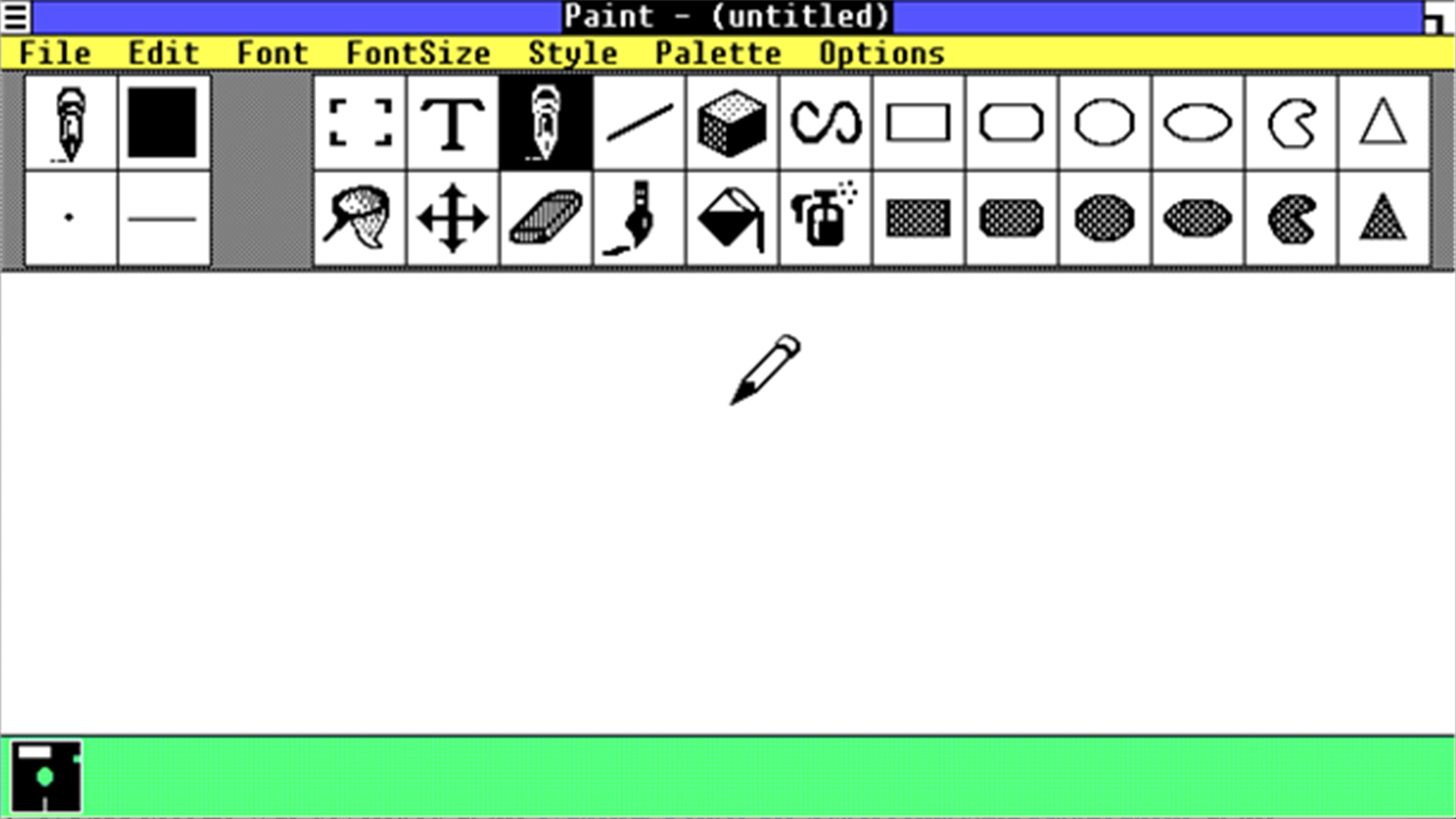 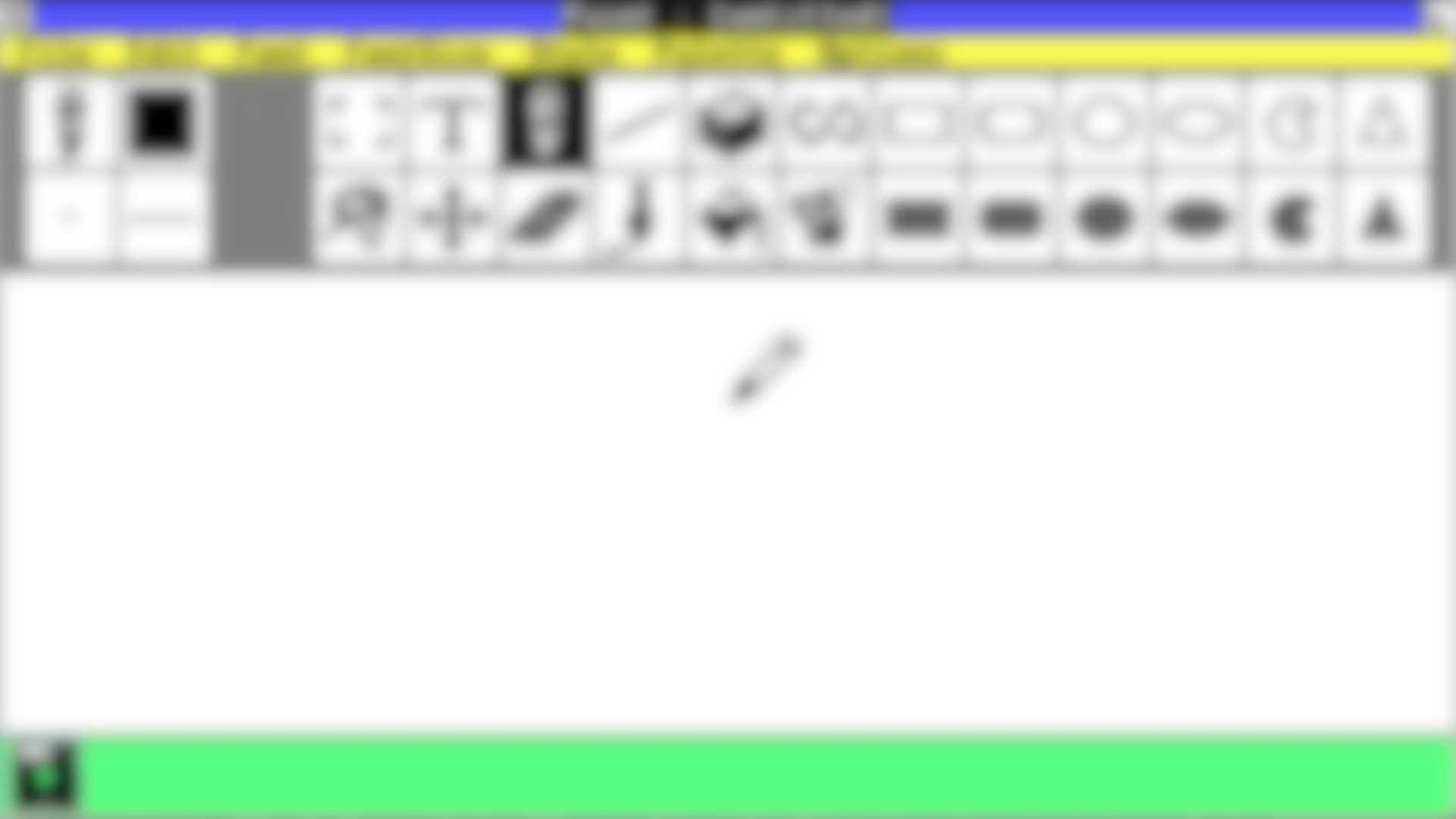 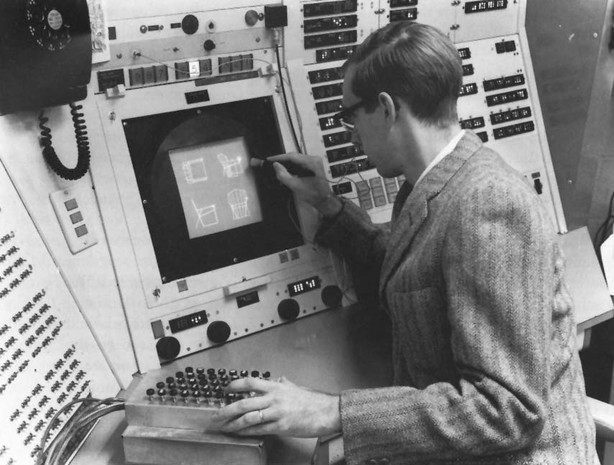 No longer need to create designs by hand, resulting in more polished designs.
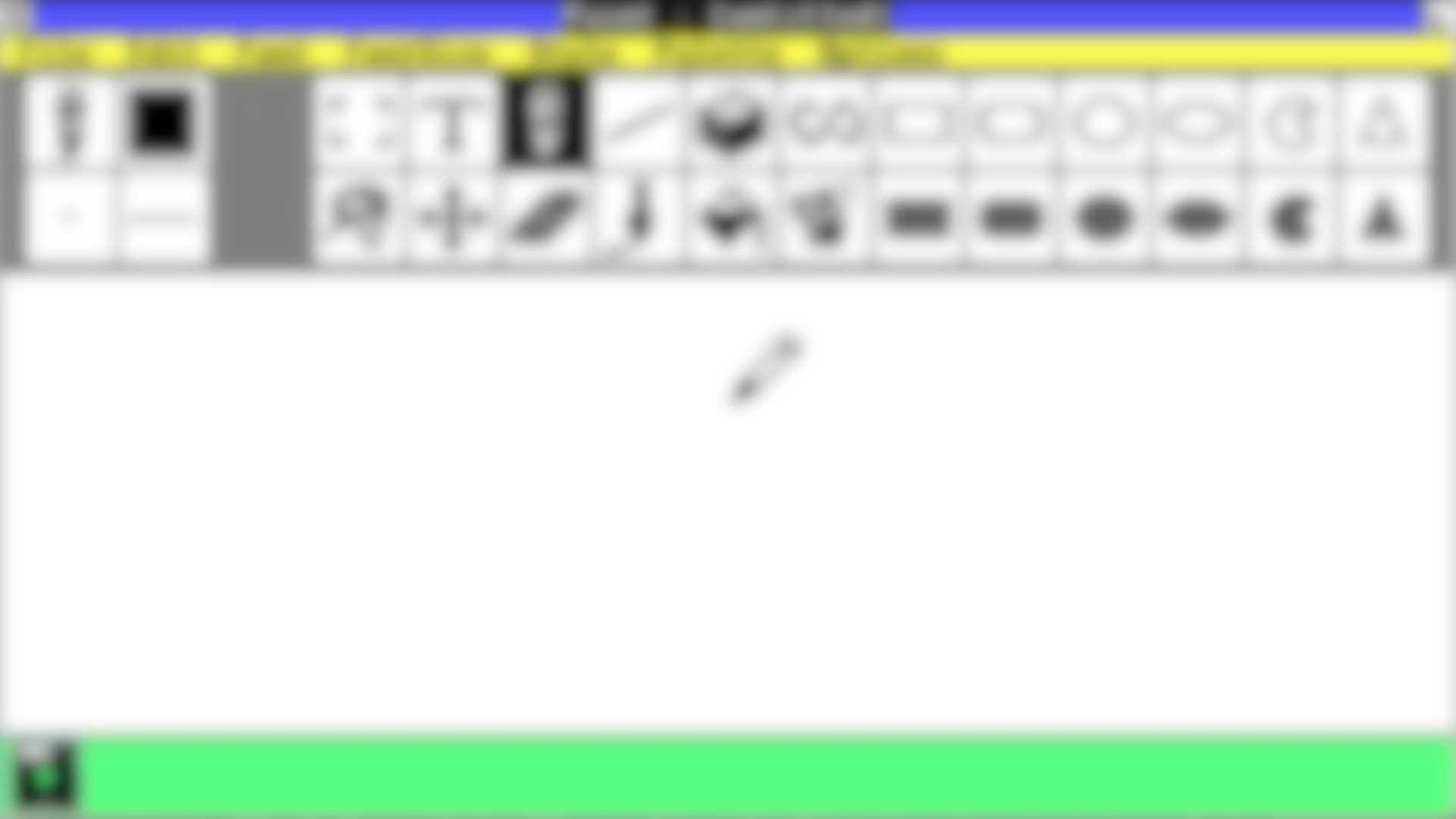 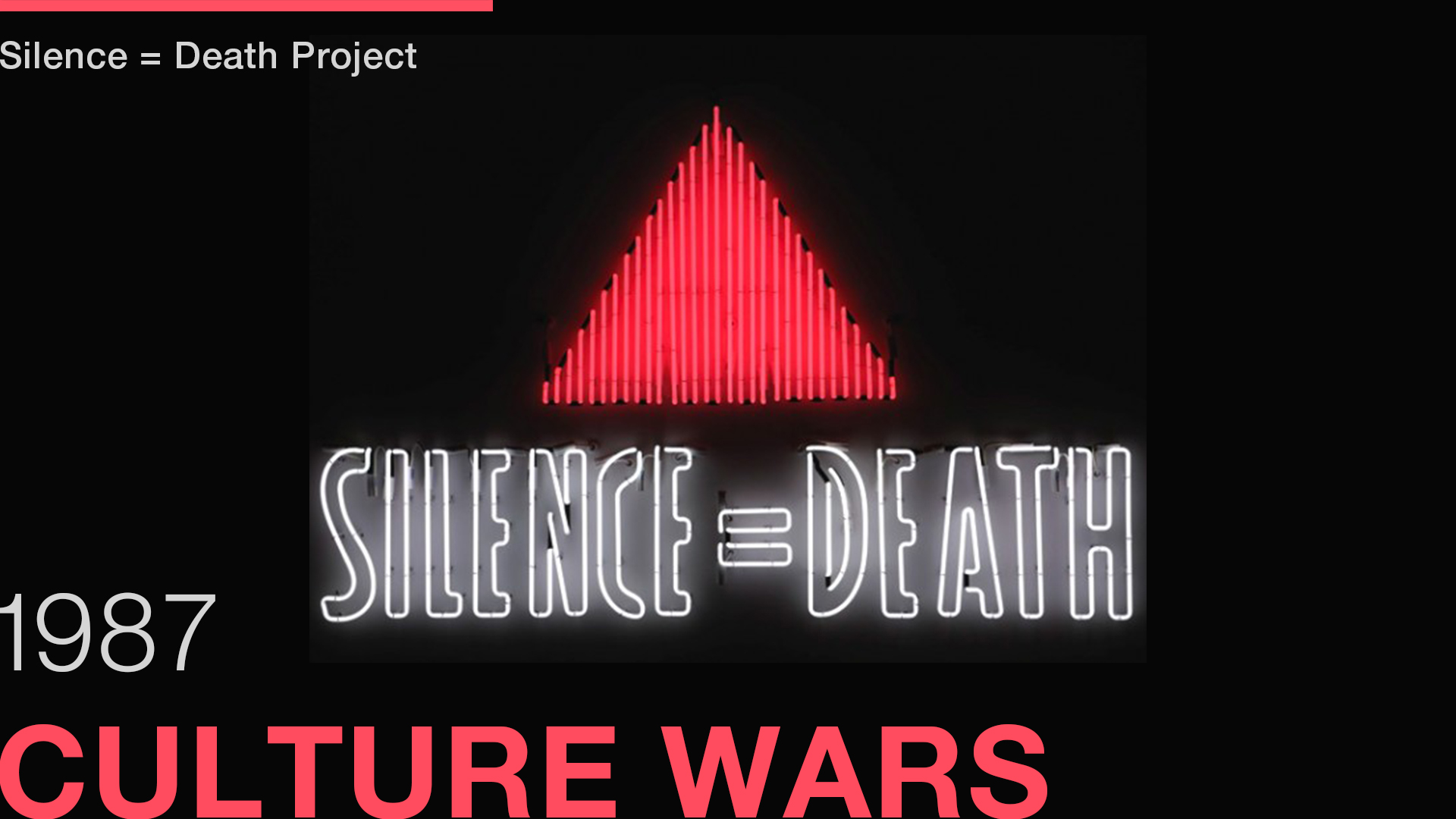 NEO EXPRESSIONISM
NEO CONCEPTUALISM
ENVIONMENTAL ART
1981
MPMPHIS GROUP
THE INTRODUCTION OF PC
ART MARKET RISE
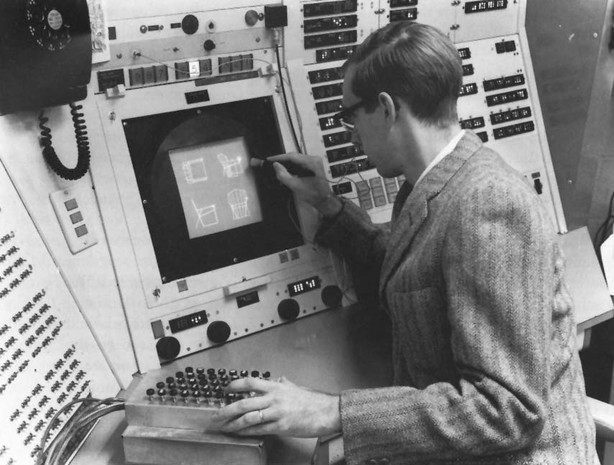 LAUNCH OF MTV
1982
EMOTICON
1983
3D PRINTER
WORLD WIDE WEB
No longer need to create designs by hand, resulting in more polished designs.
1985
NINTENDO
DIGITAL DESIGN
1987
CULTURE WARS
1980
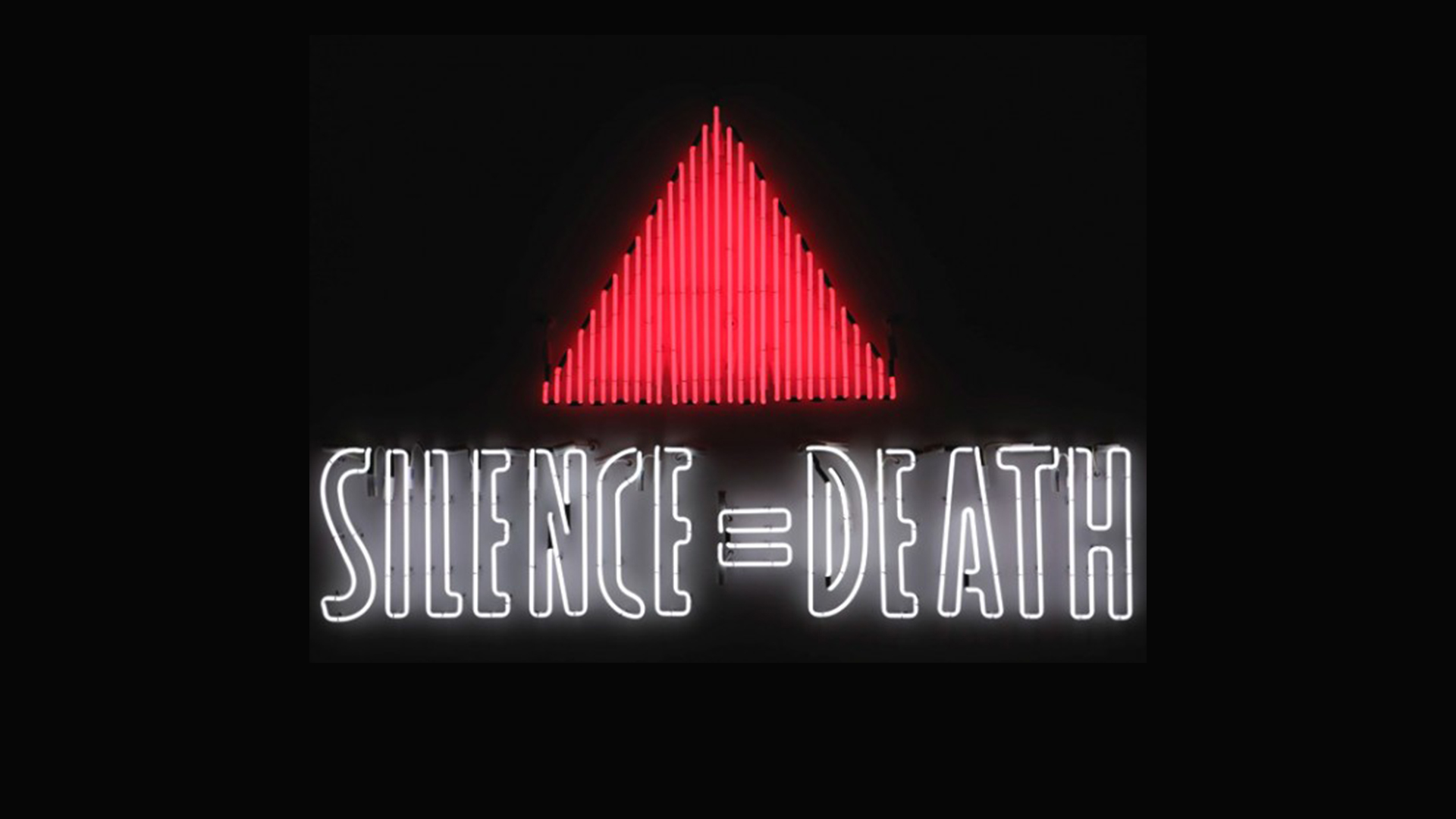 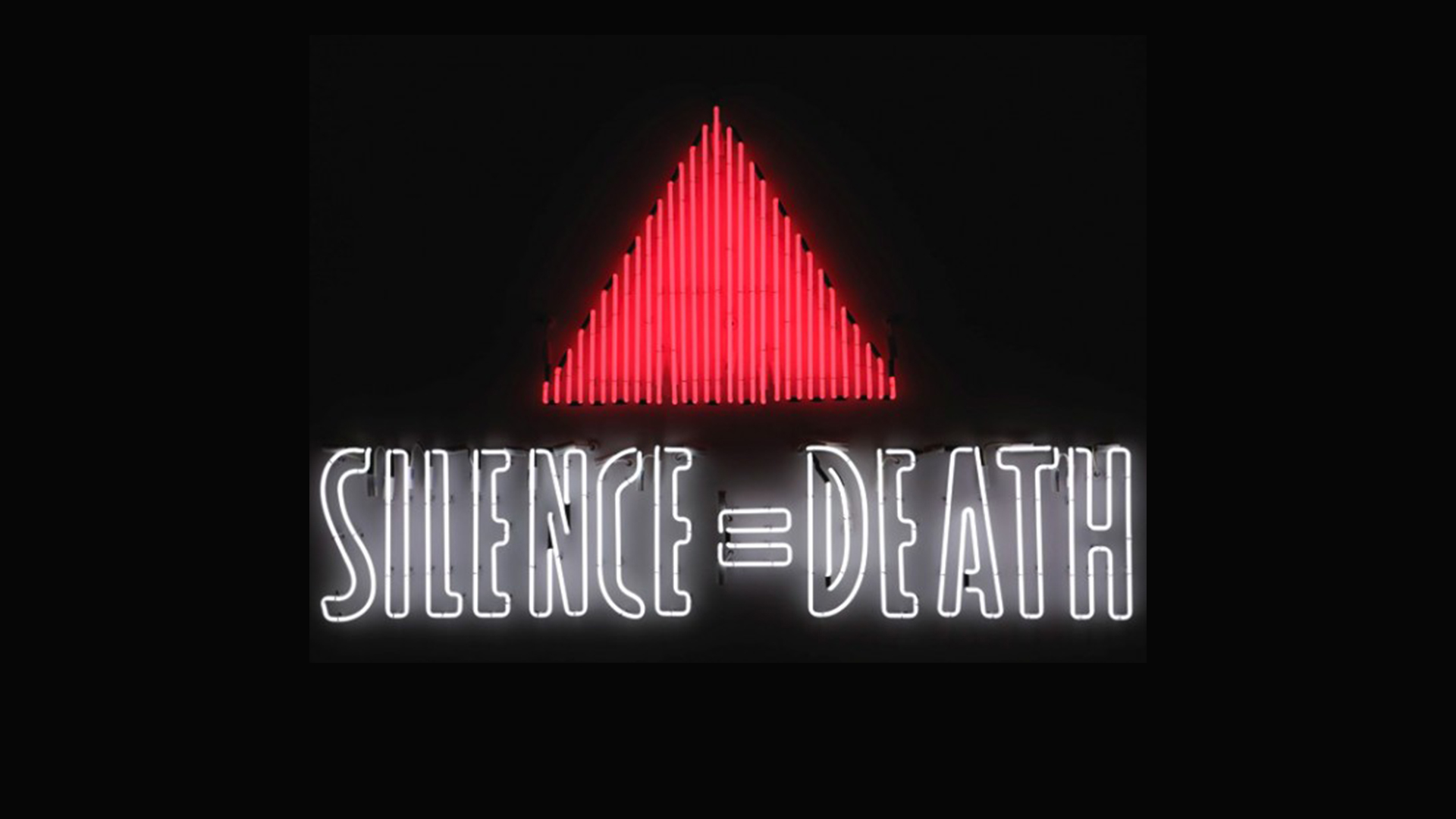 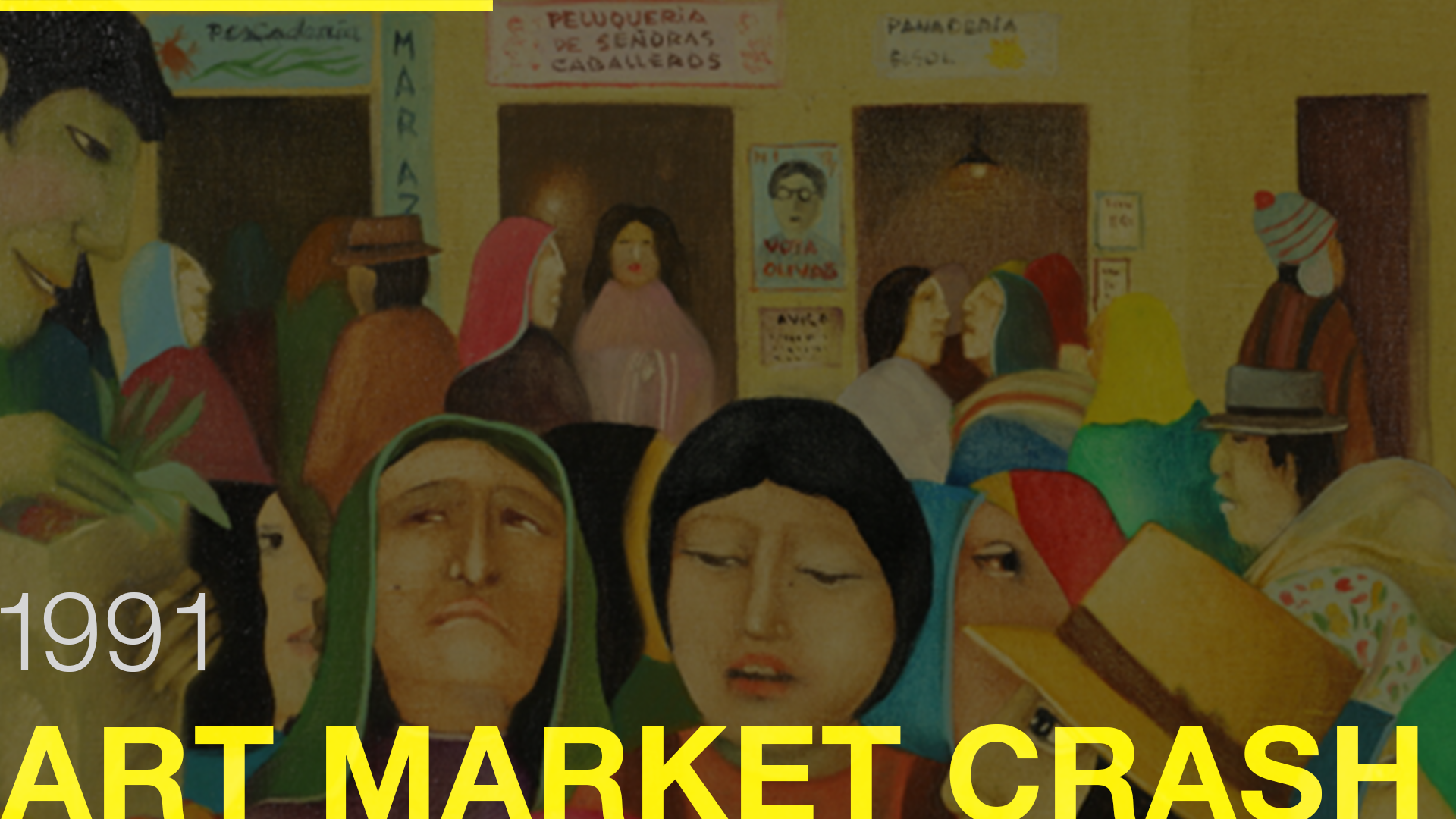 1991
ART MARKET CRASH
IDENTITY POLITICS
1992
SEX IDENTICAL
CRISIS
1993
DEATH OF
PANTINGS
1994
SONY PS
CONSOLE
1995
SUBCULTURES
1997
RELATIONAL
AESTHETICS
1998
CELEBRITY
CULTURES
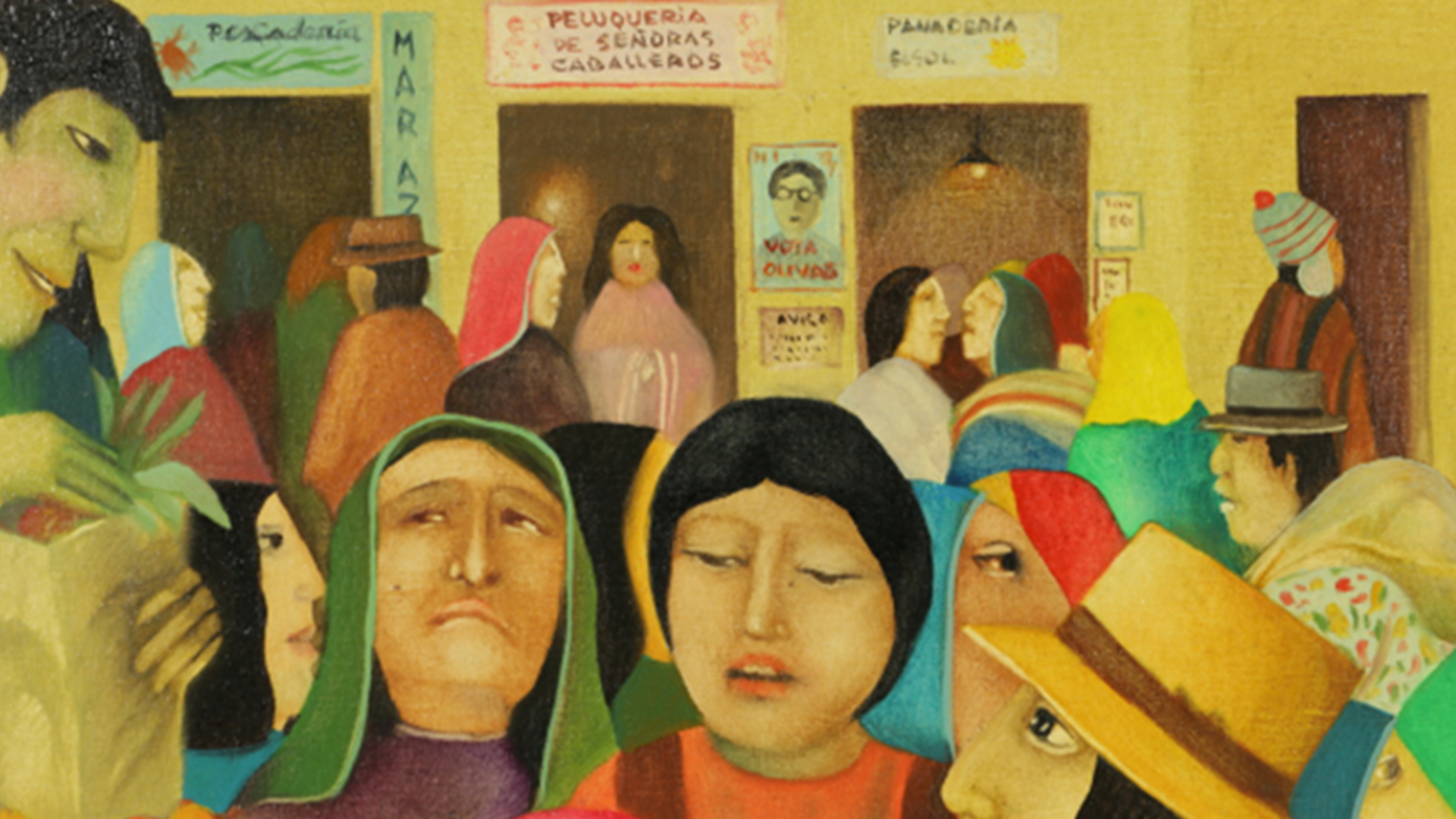 People started to rethink the value in art and things started to revolve around conservationism.
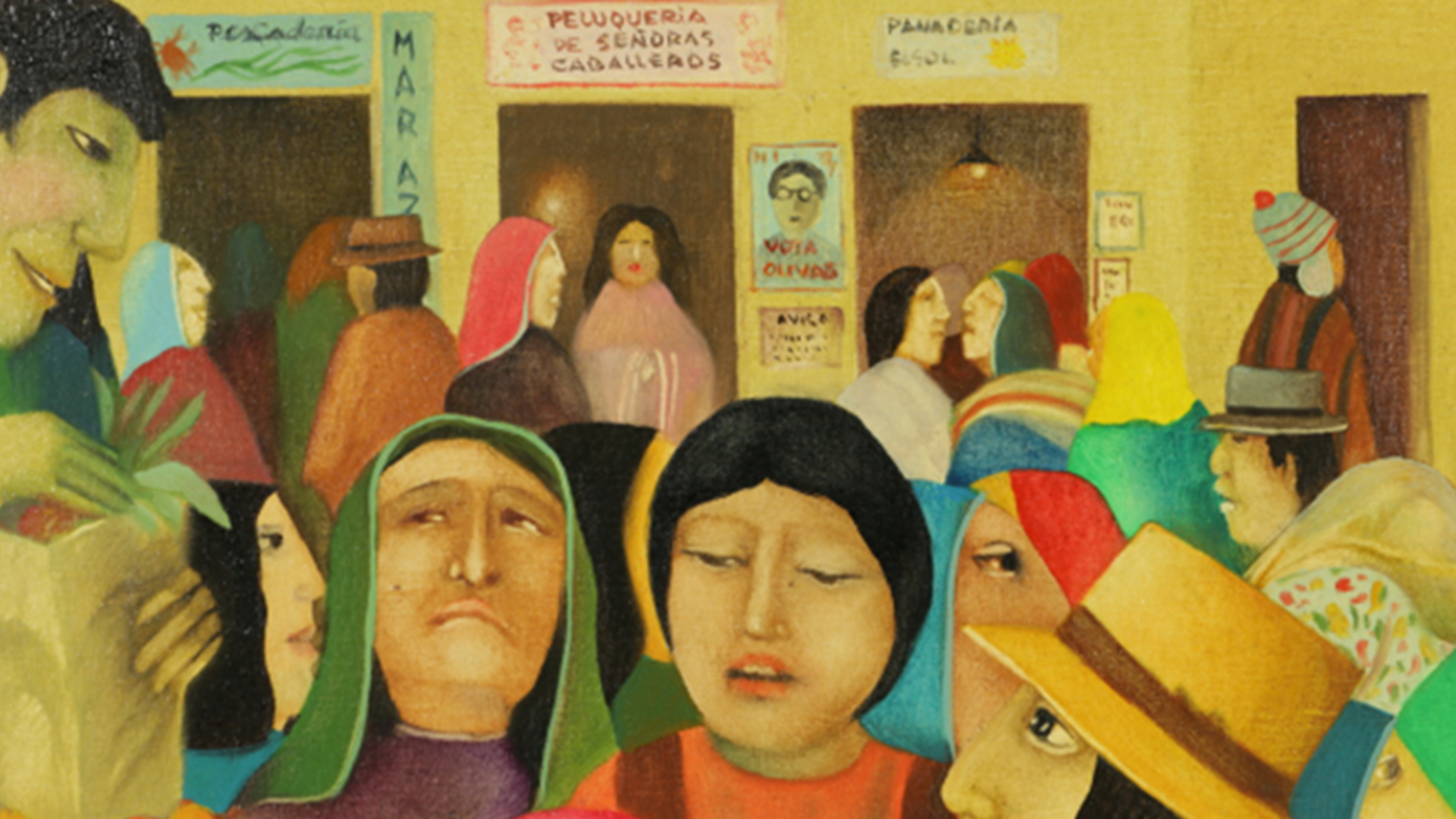 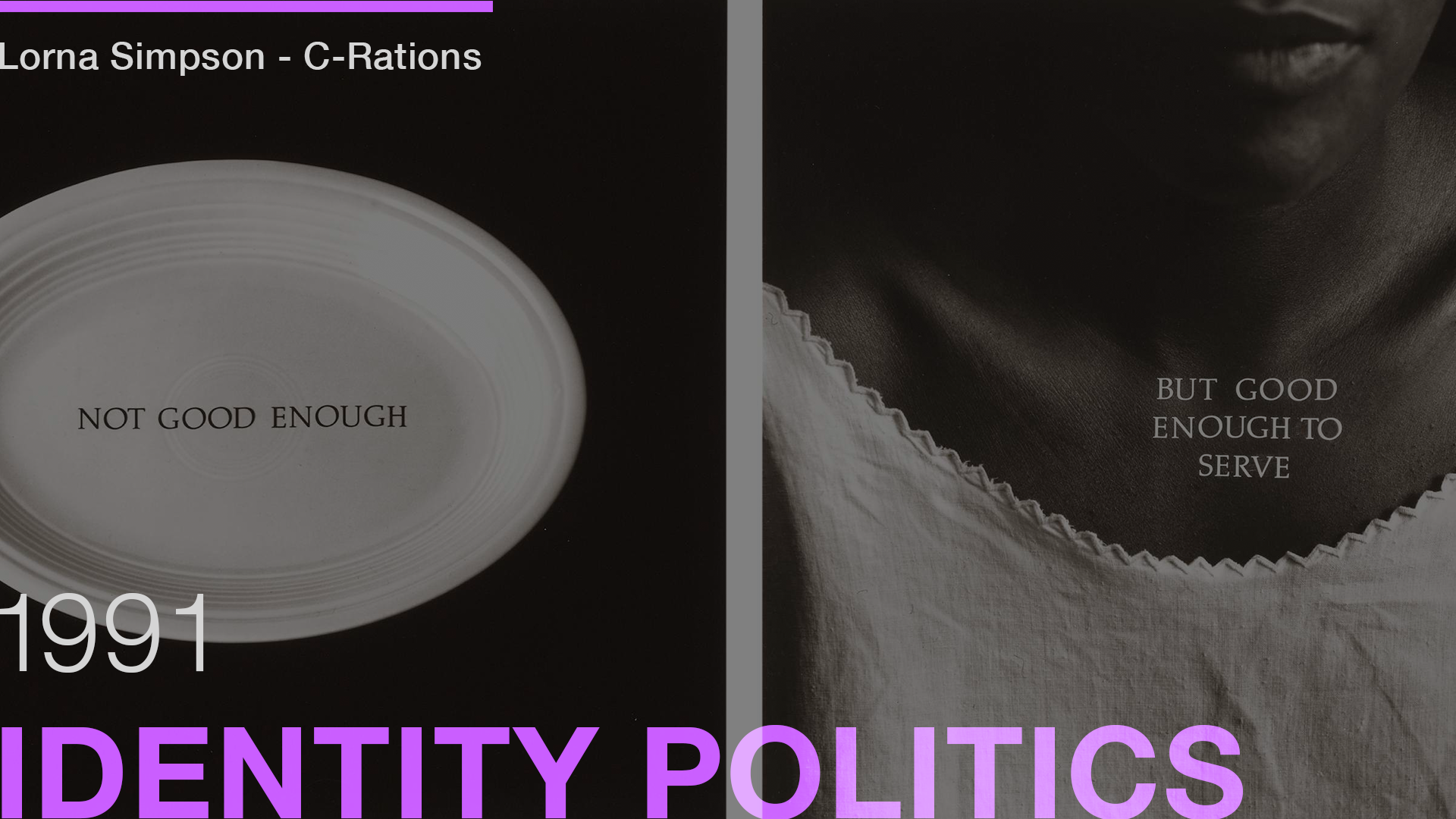 1991
ART MARKET CRASH
IDENTITY POLITICS
1992
SEXUAL IDENTITY
CRISIS
1993
DEATH OF
PANTINGS
1994
SONY PS
CONSOLE
1995
SUBCULTURES
1997
RELATIONAL
AESTHETICS
1998
CELEBRITY
CULTURES
People started to rethink the value in art and things started to revolve around conservationism.
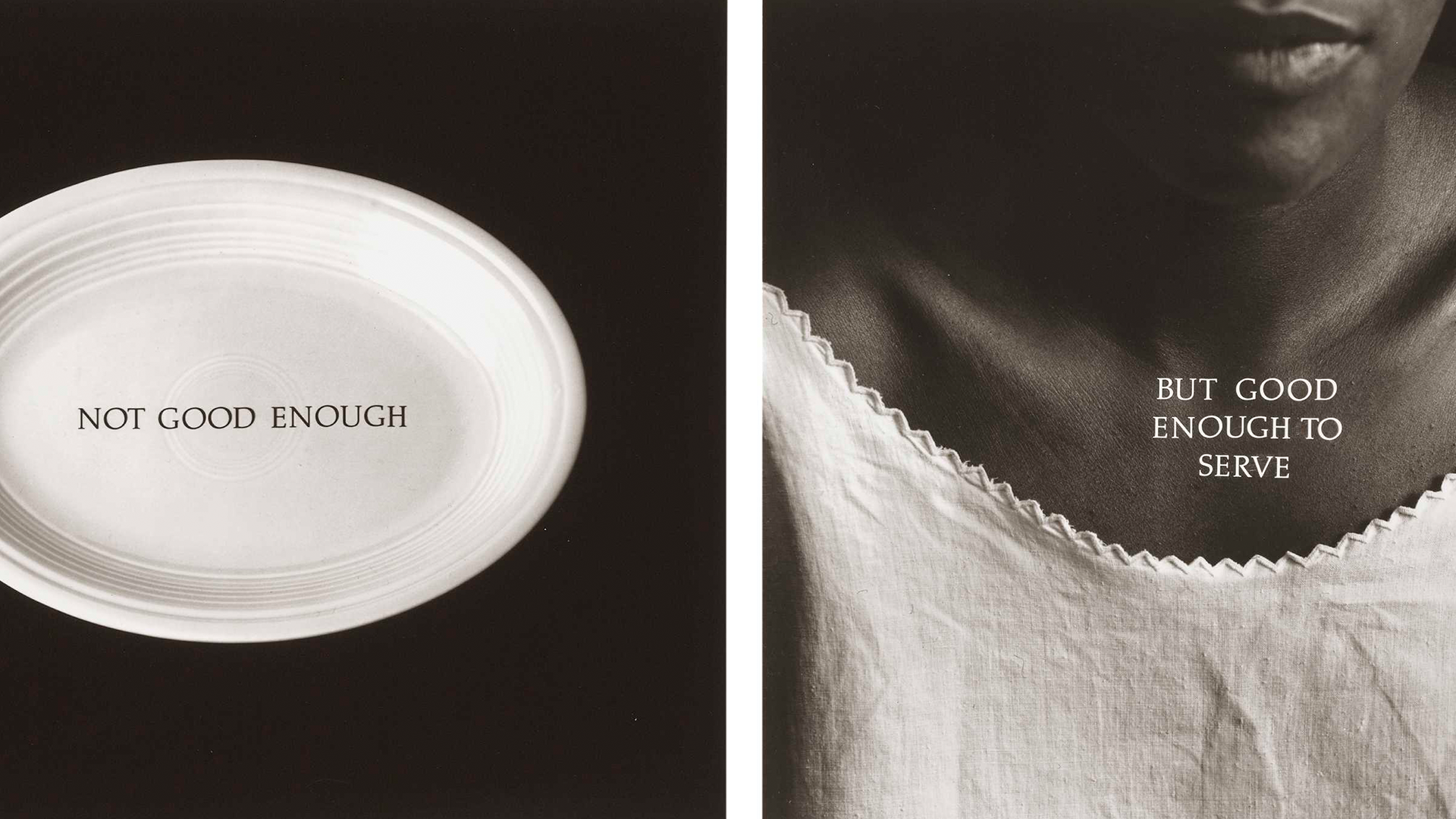 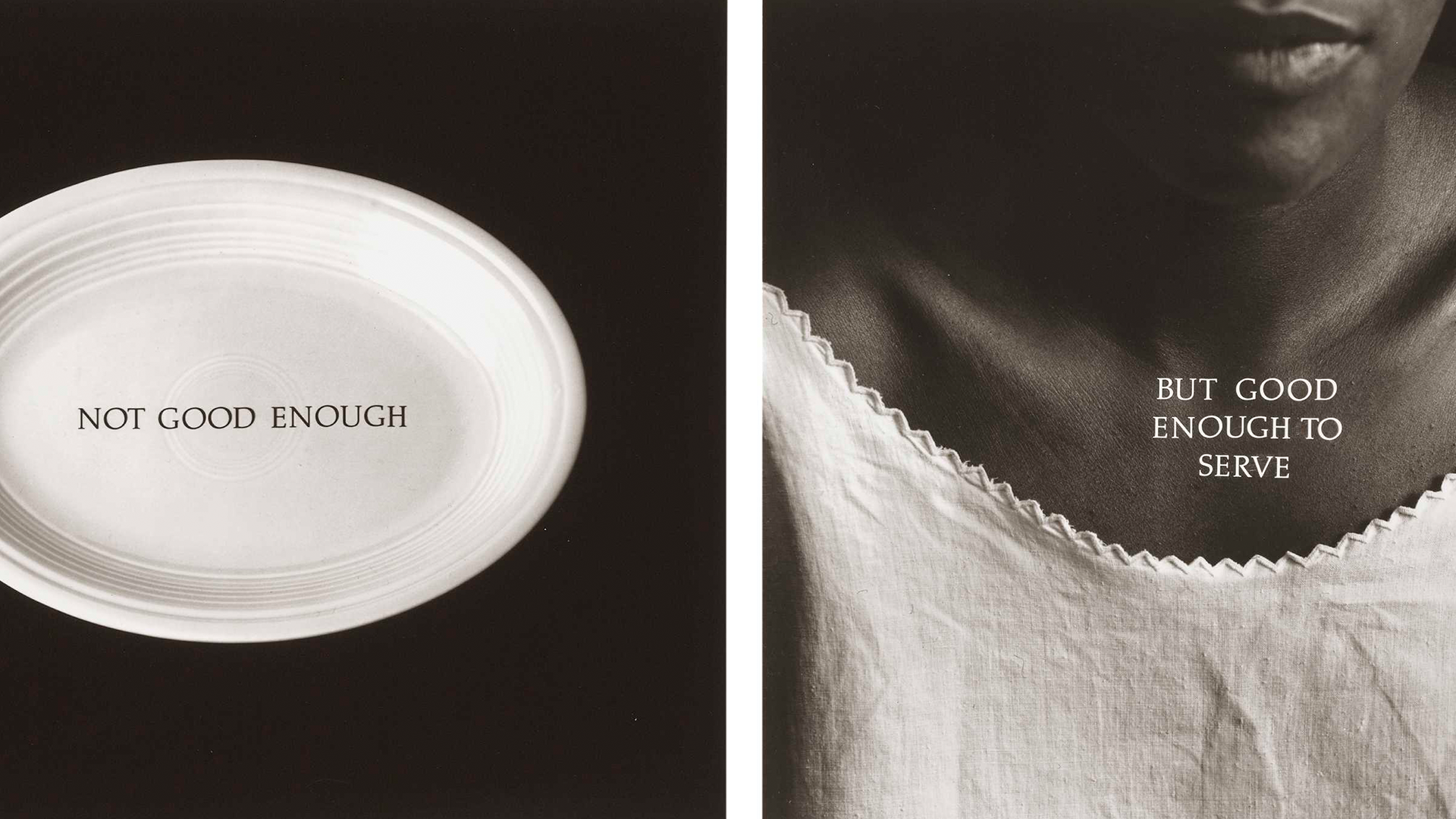 1991
ART MARKET CRASH
IDENTITY POLITICS
1992
SEXUAL IDENTITY
CRISIS
1993
DEATH OF
PANTINGS
1994
SONY PS
CONSOLE
1995
SUBCULTURES
1997
RELATIONAL
AESTHETICS
1998
CELEBRITY
CULTURES
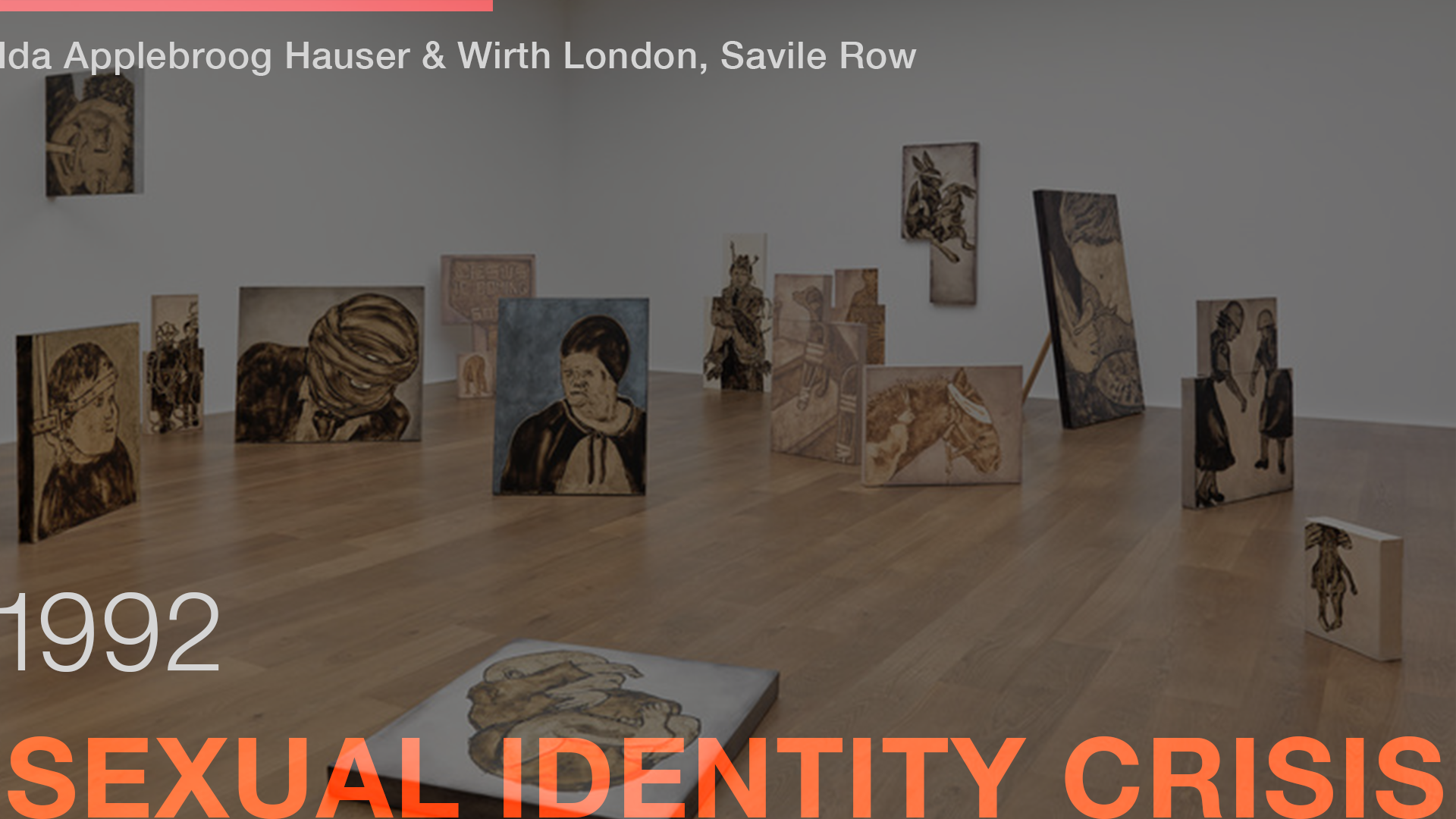 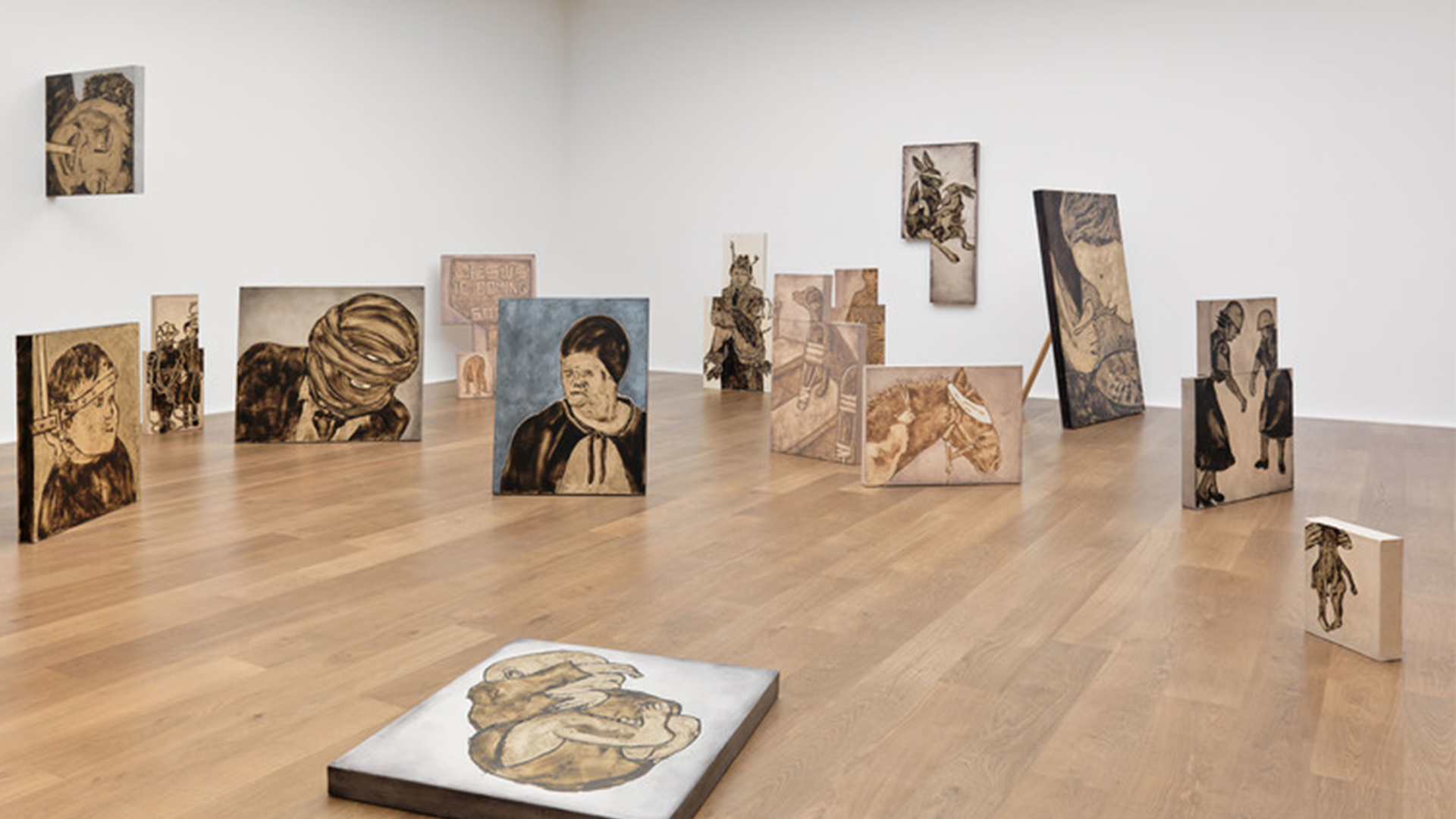 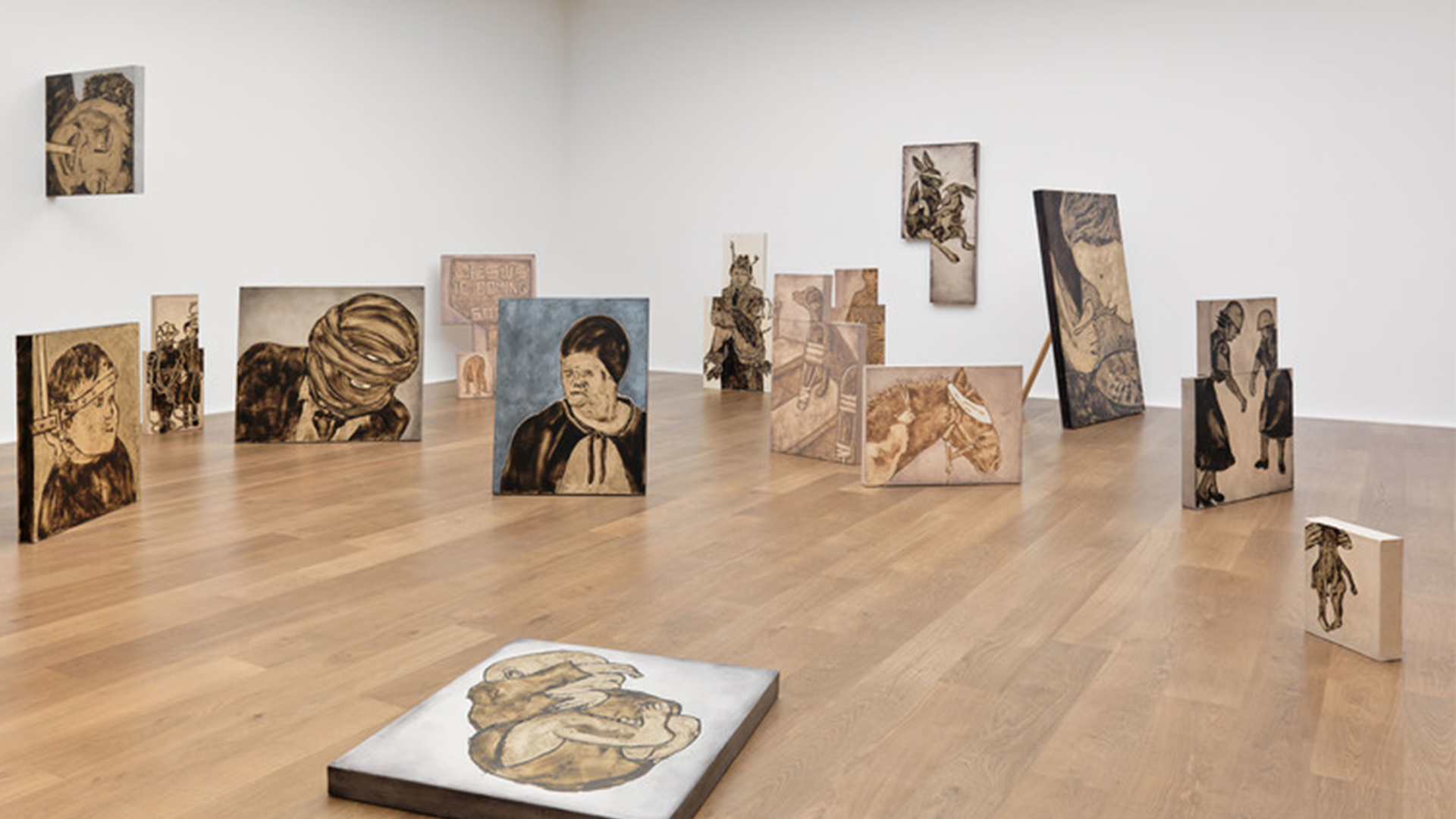 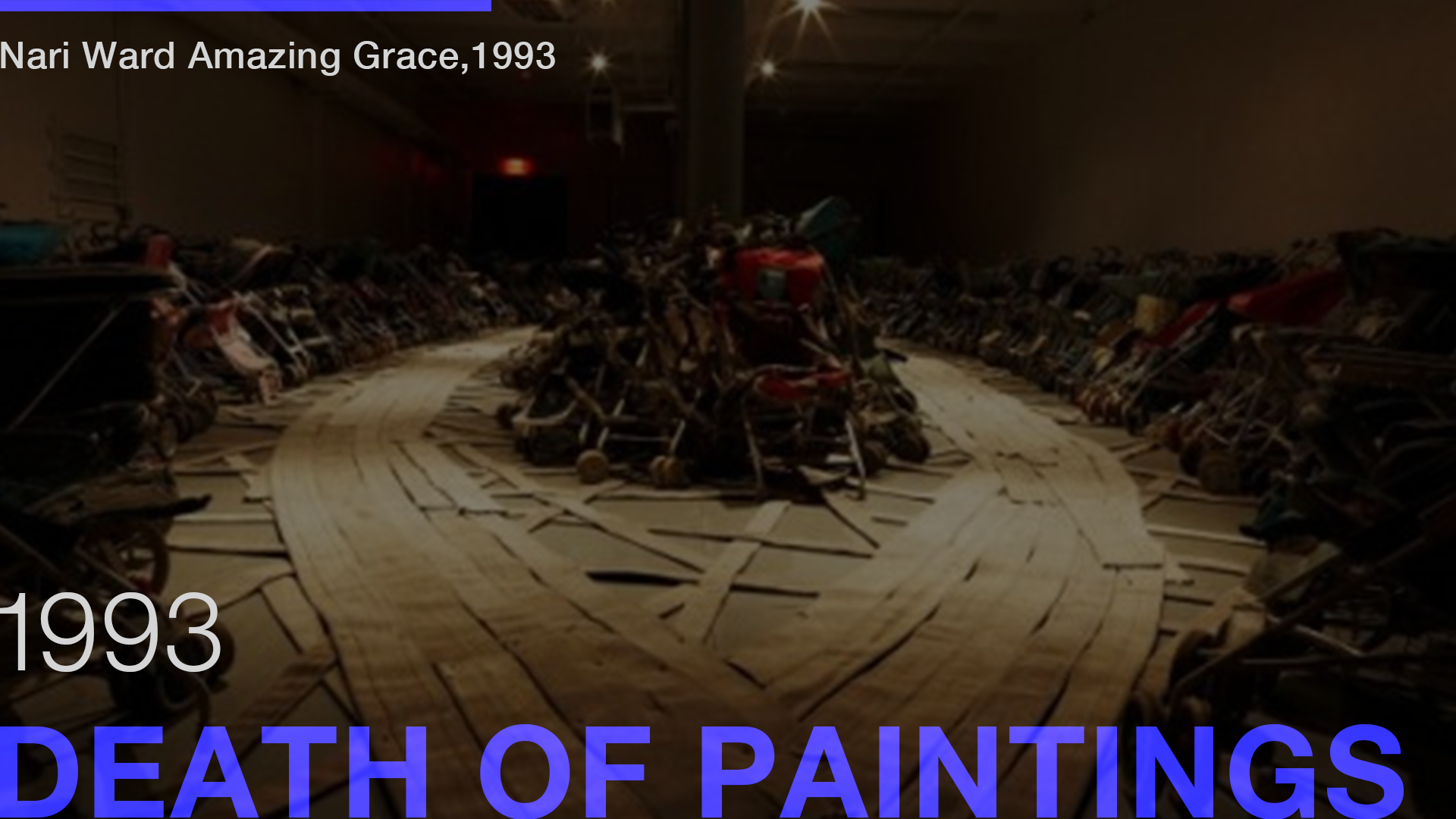 1991
ART MARKET CRASH
IDENTITY POLITICS
1992
SEXUAL IDENTITY
CRISIS
1993
DEATH OF
PANTINGS
1994
SONY PS
CONSOLE
1995
SUBCULTURES
1997
RELATIONAL
AESTHETICS
1998
CELEBRITY
CULTURES
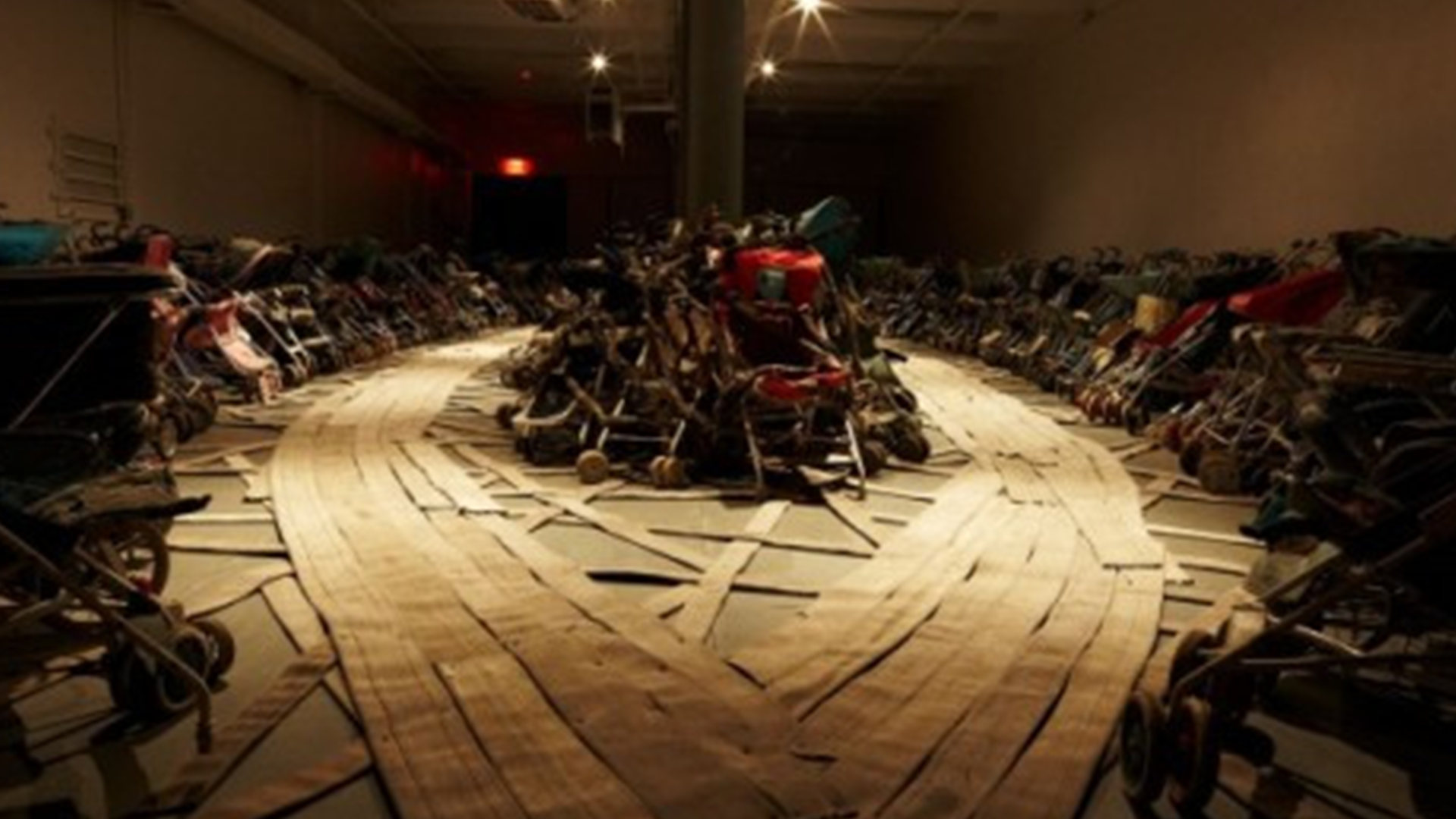 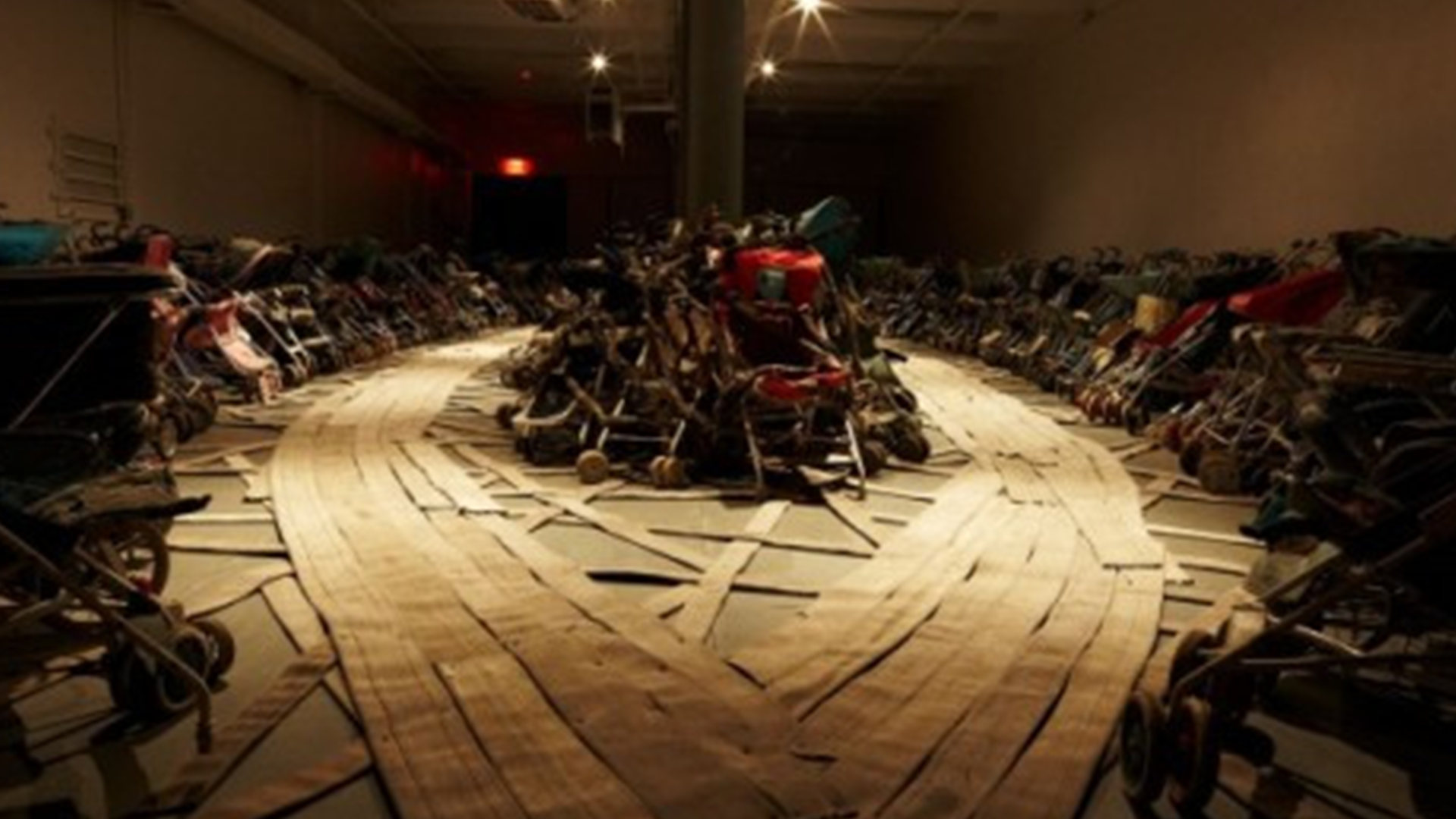 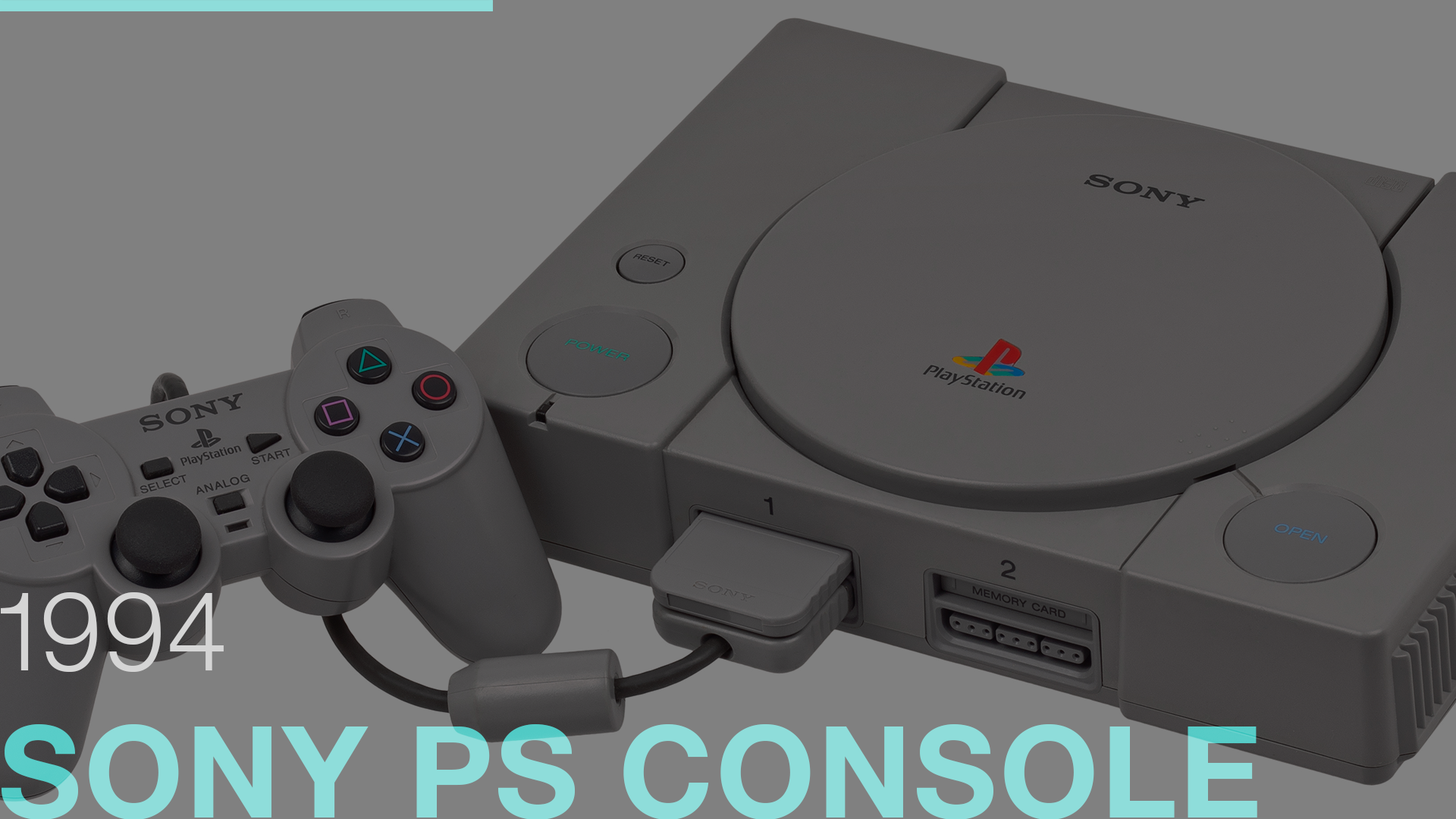 1991
ART MARKET CRASH
IDENTITY POLITICS
1992
SEXUAL IDENTITY
CRISIS
1993
DEATH OF
PANTINGS
1994
SONY PS
CONSOLE
1995
SUBCULTURES
1997
RELATIONAL
AESTHETICS
1998
CELEBRITY
CULTURES
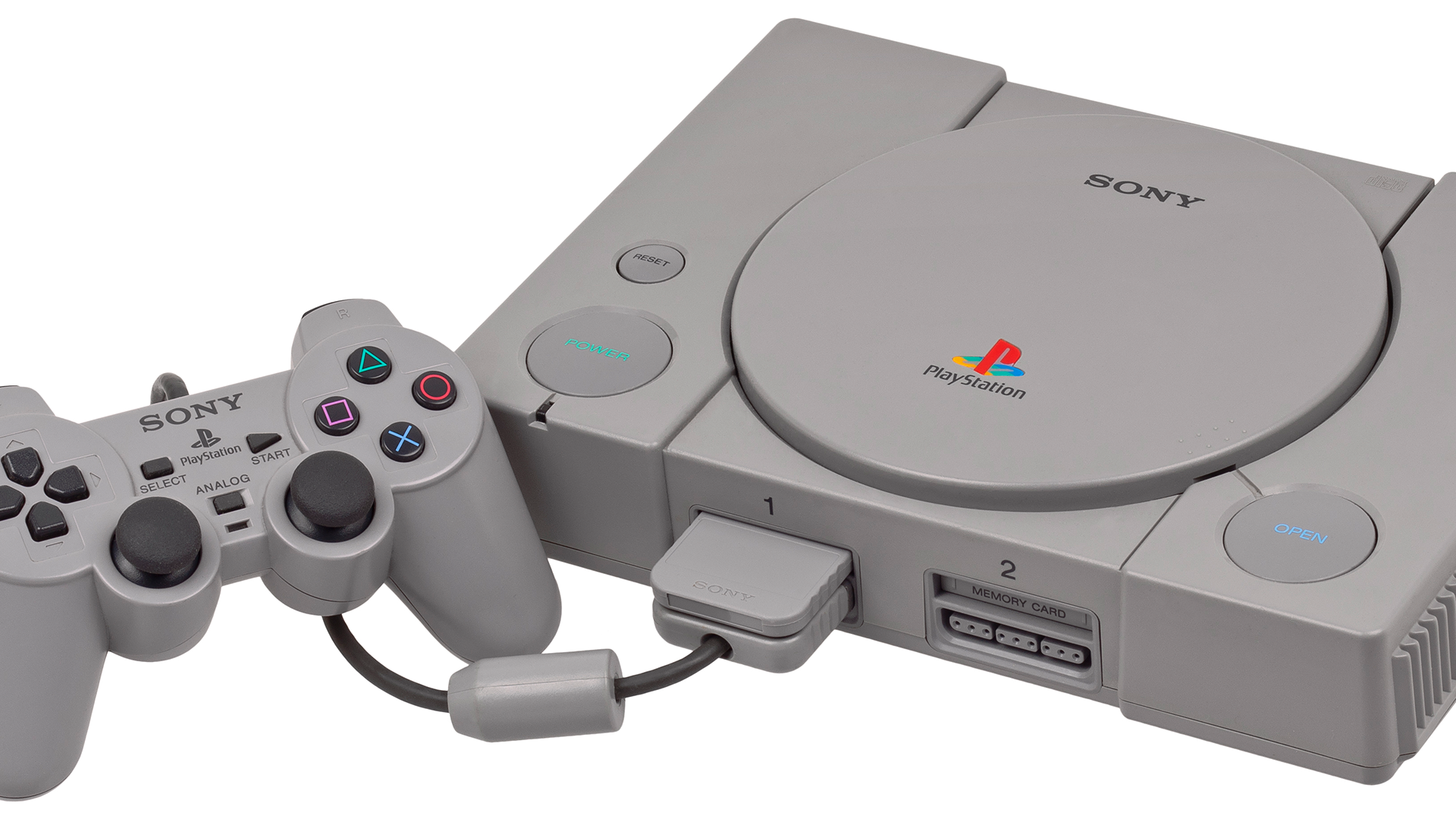 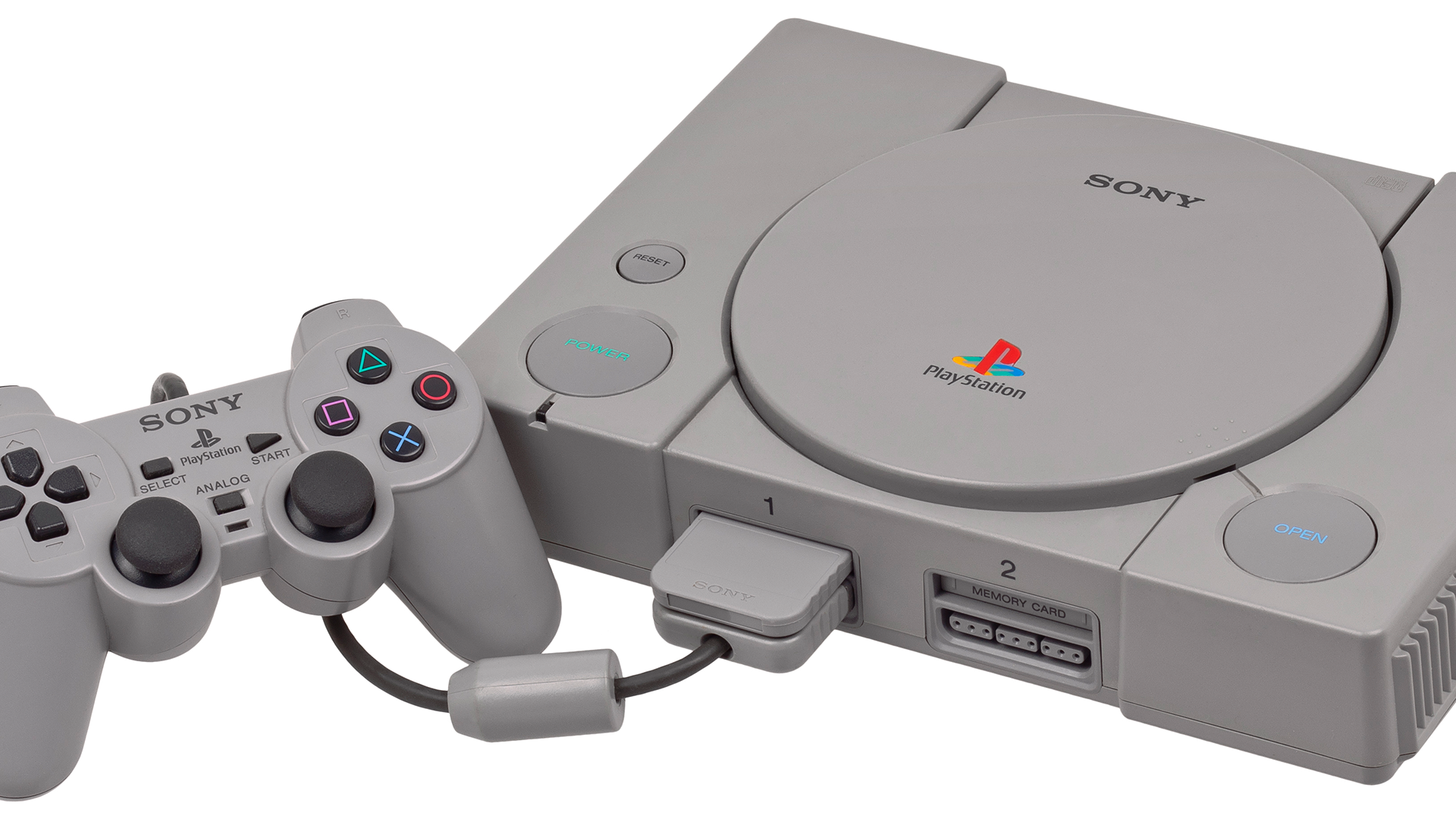 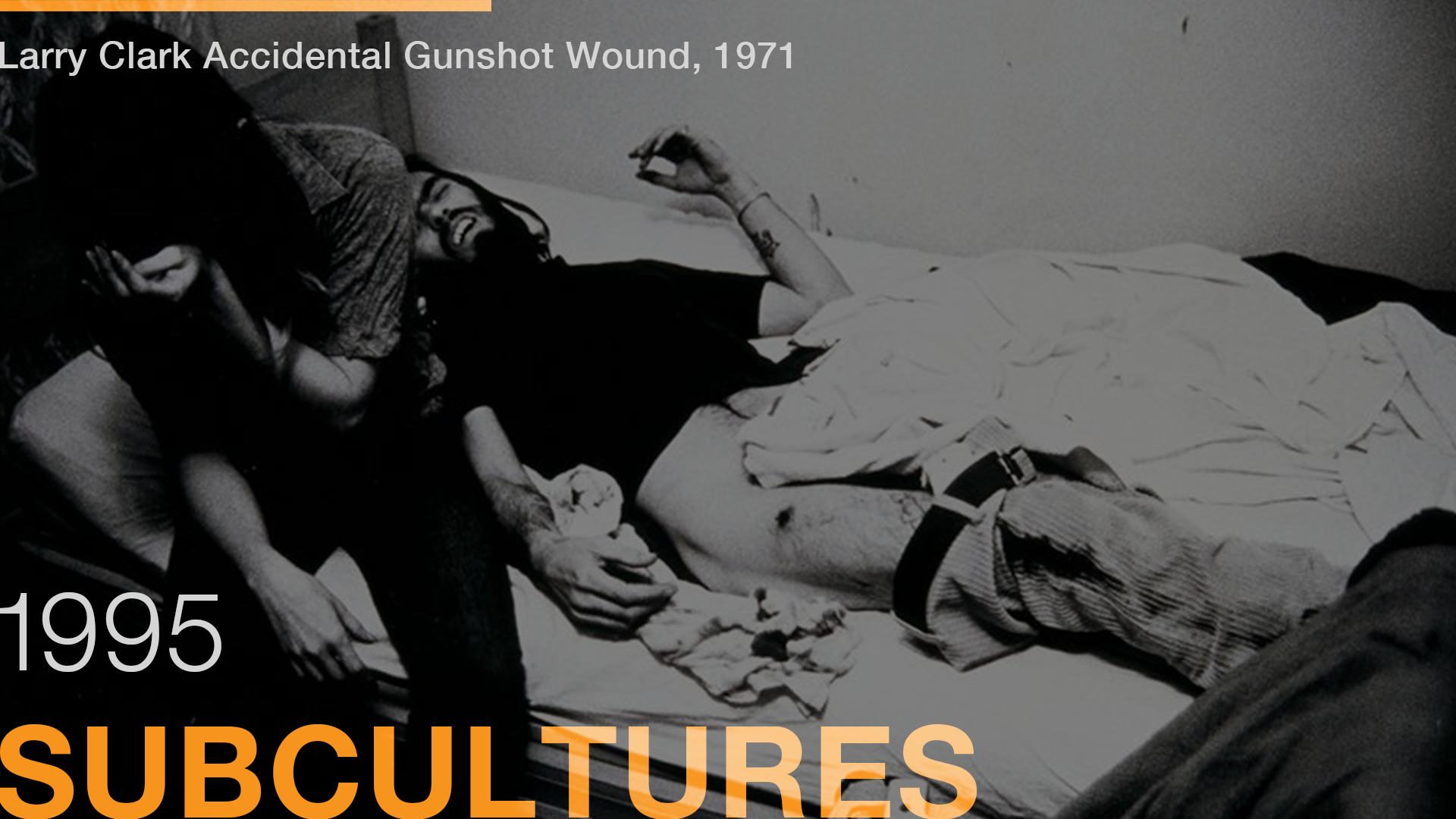 1991
ART MARKET CRASH
IDENTITY POLITICS
1992
SEXUAL IDENTITY
CRISIS
1993
DEATH OF
PANTINGS
1994
SONY PS
CONSOLE
1995
SUBCULTURES
1997
RELATIONAL
AESTHETICS
1998
CELEBRITY
CULTURES
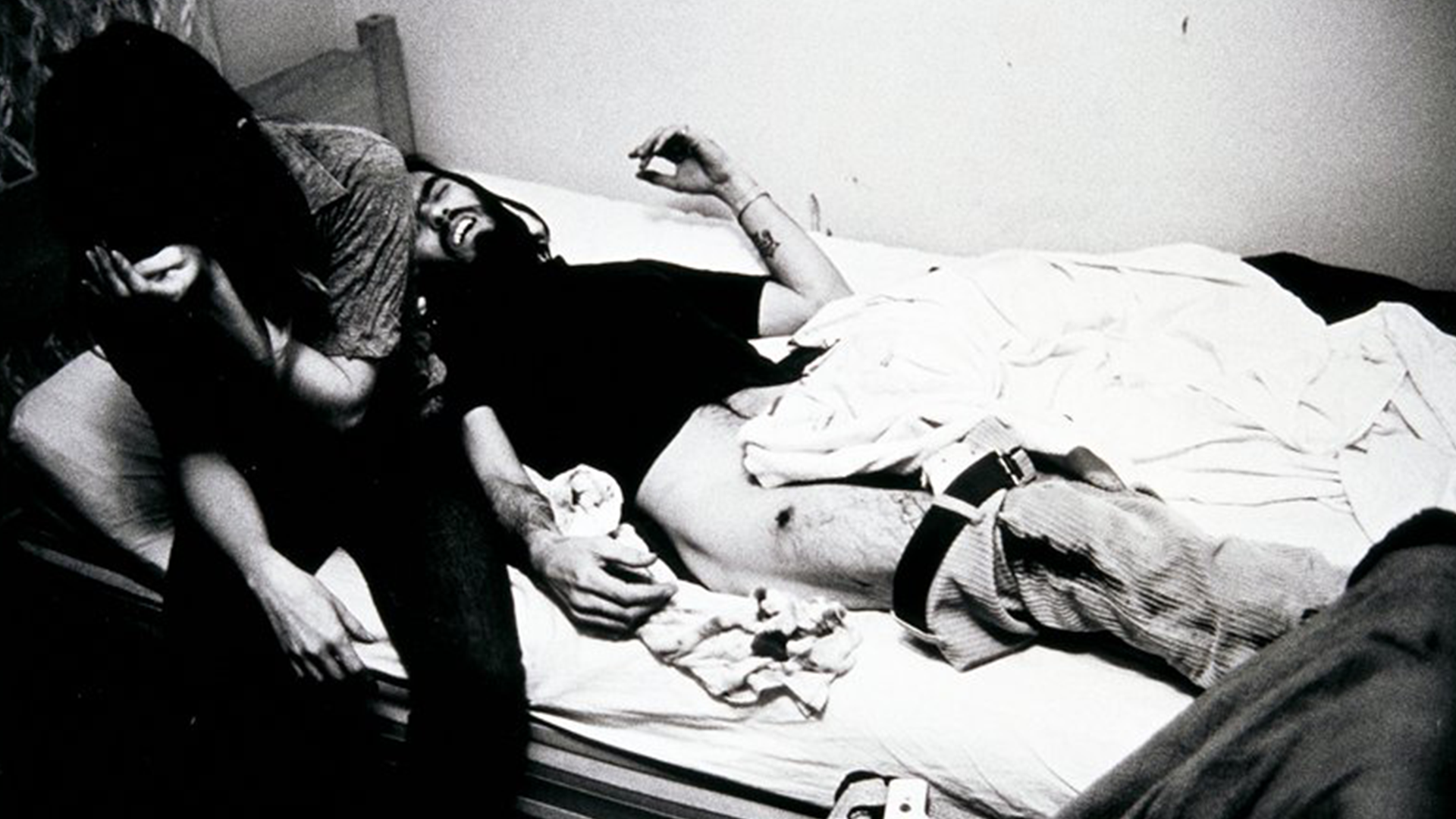 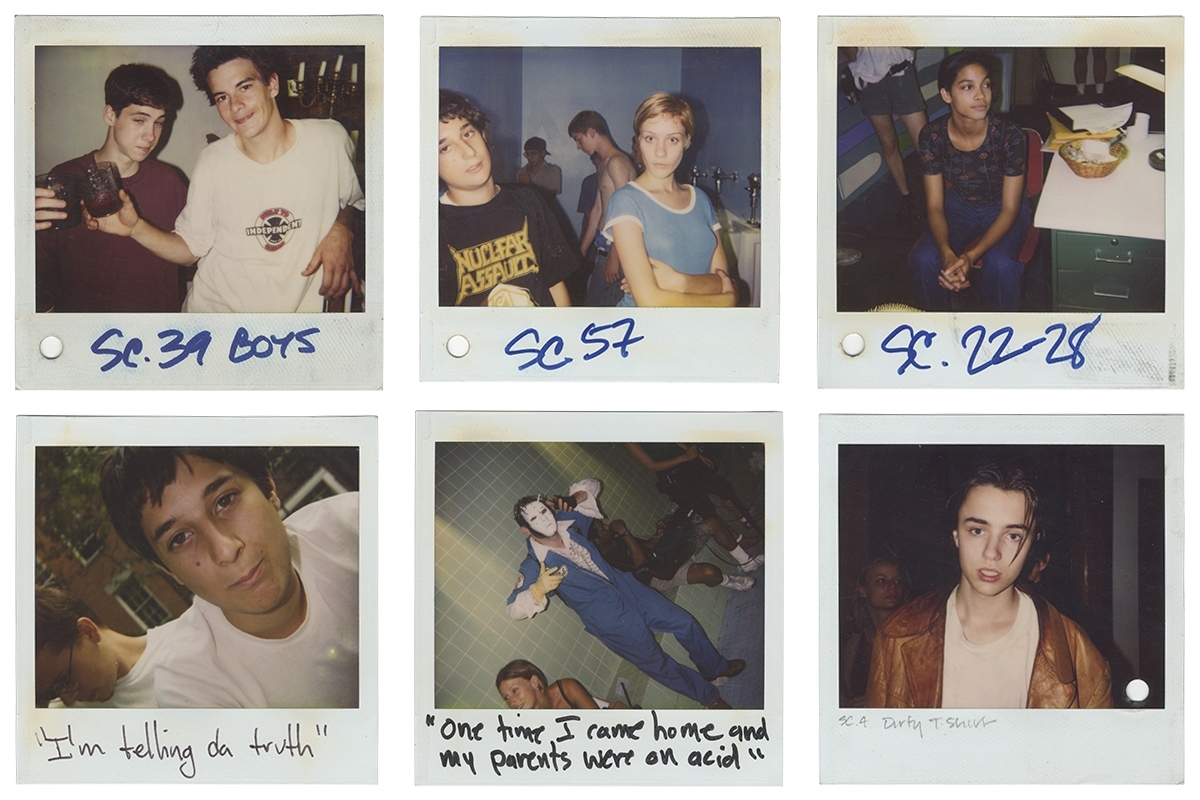 Larry Clark's photographs and films started to prompt discussions about the younger generation that often disregarded societal norms.
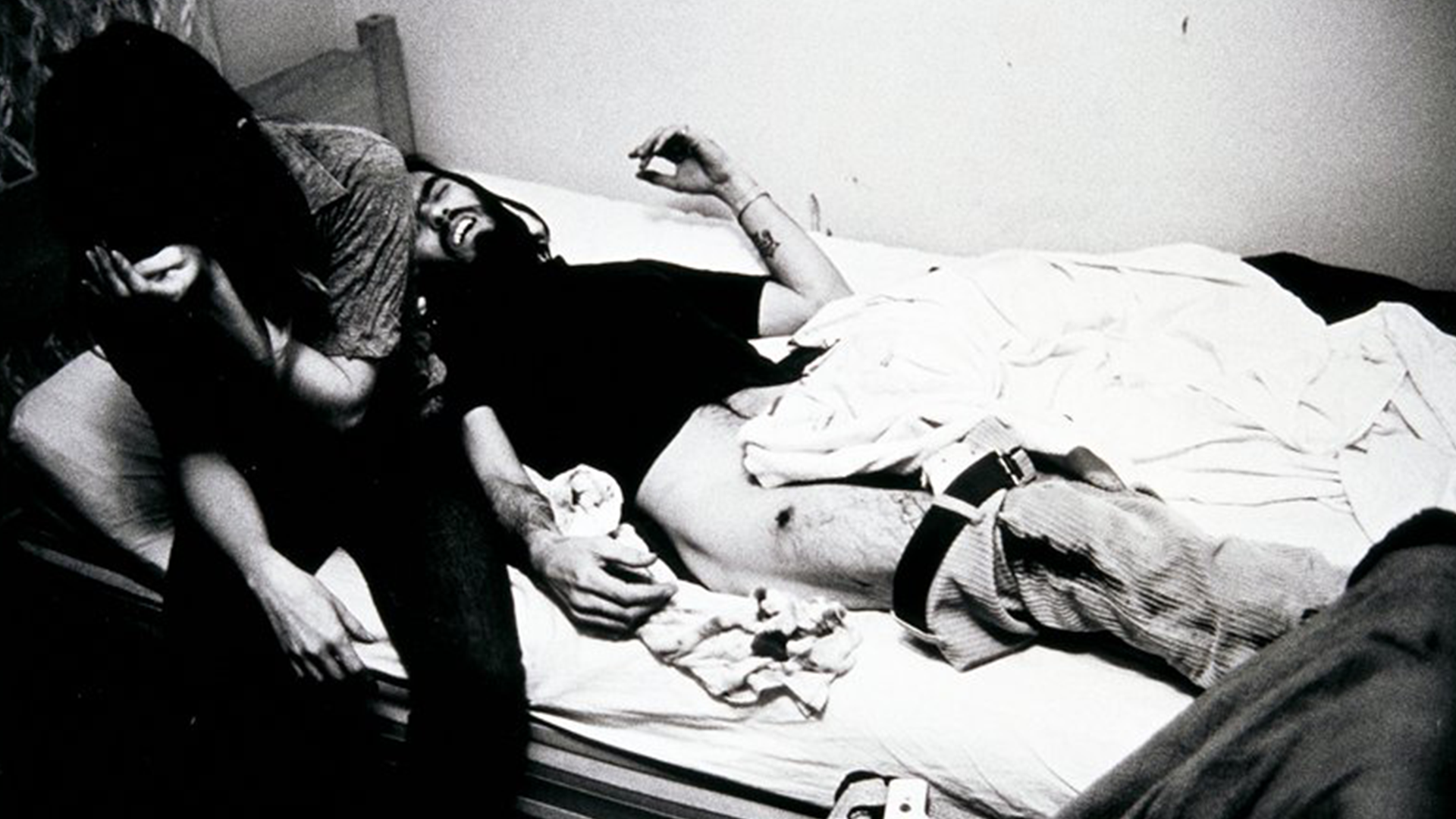 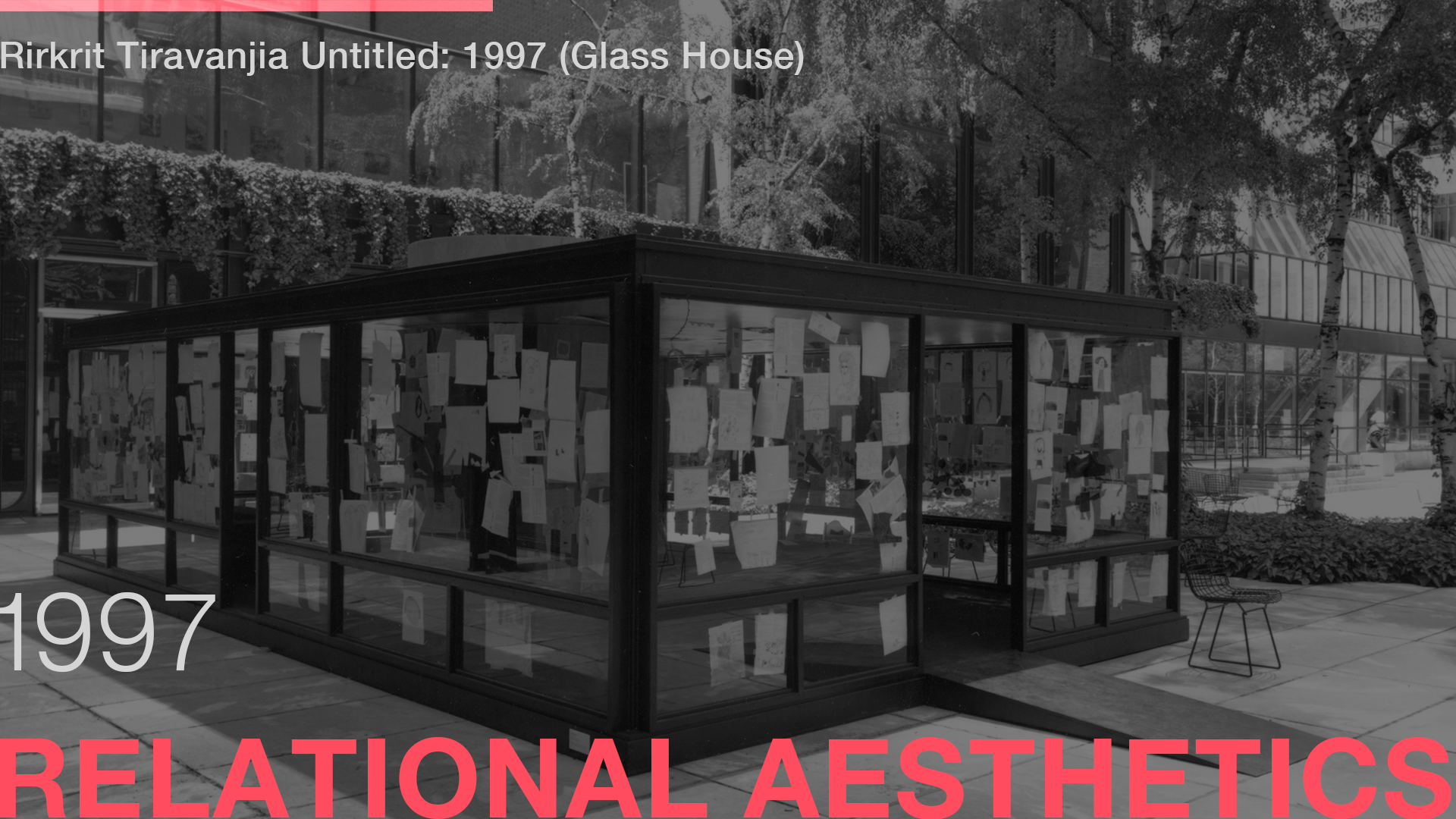 1991
ART MARKET CRASH
IDENTITY POLITICS
1992
SEXUAL IDENTITY
CRISIS
1993
DEATH OF
PANTINGS
1994
SONY PS
CONSOLE
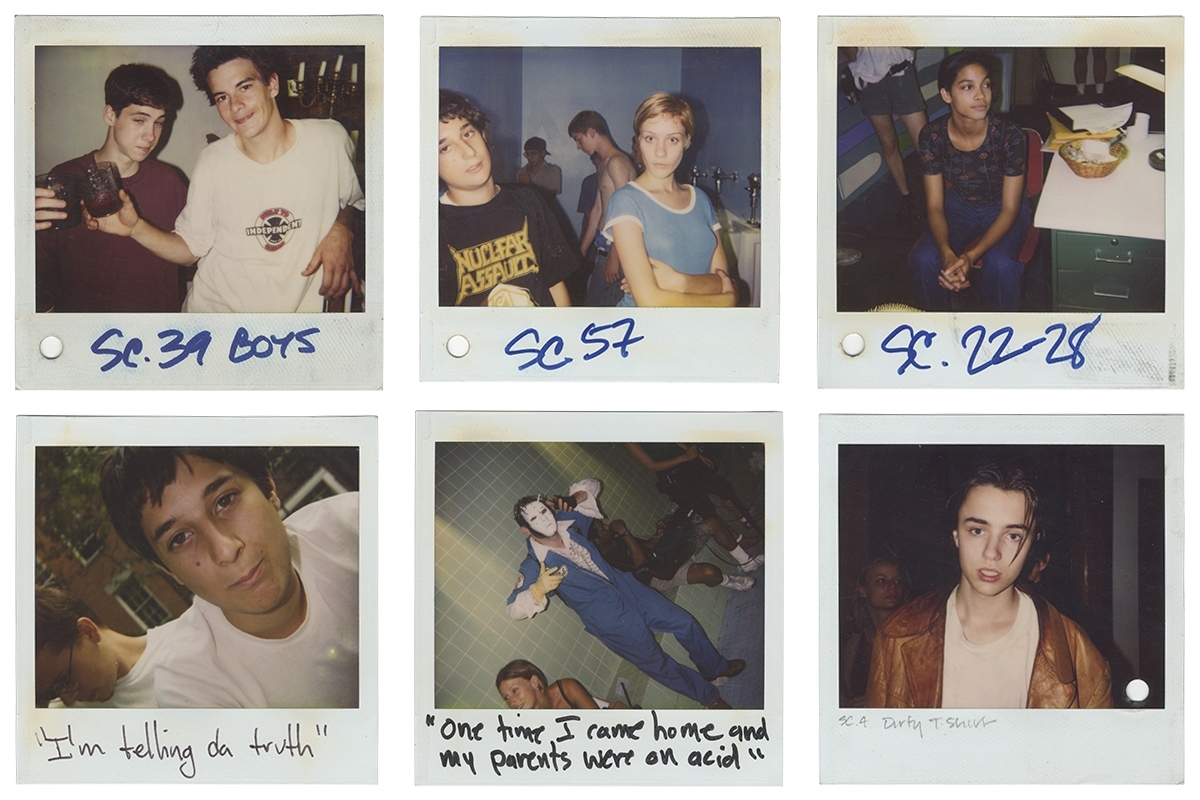 1995
SUBCULTURES
1997
RELATIONAL
AESTHETICS
1998
Larry Clark's photographs and films started to prompt discussions about the younger generation that often disregarded societal norms.
CELEBRITY
CULTURES
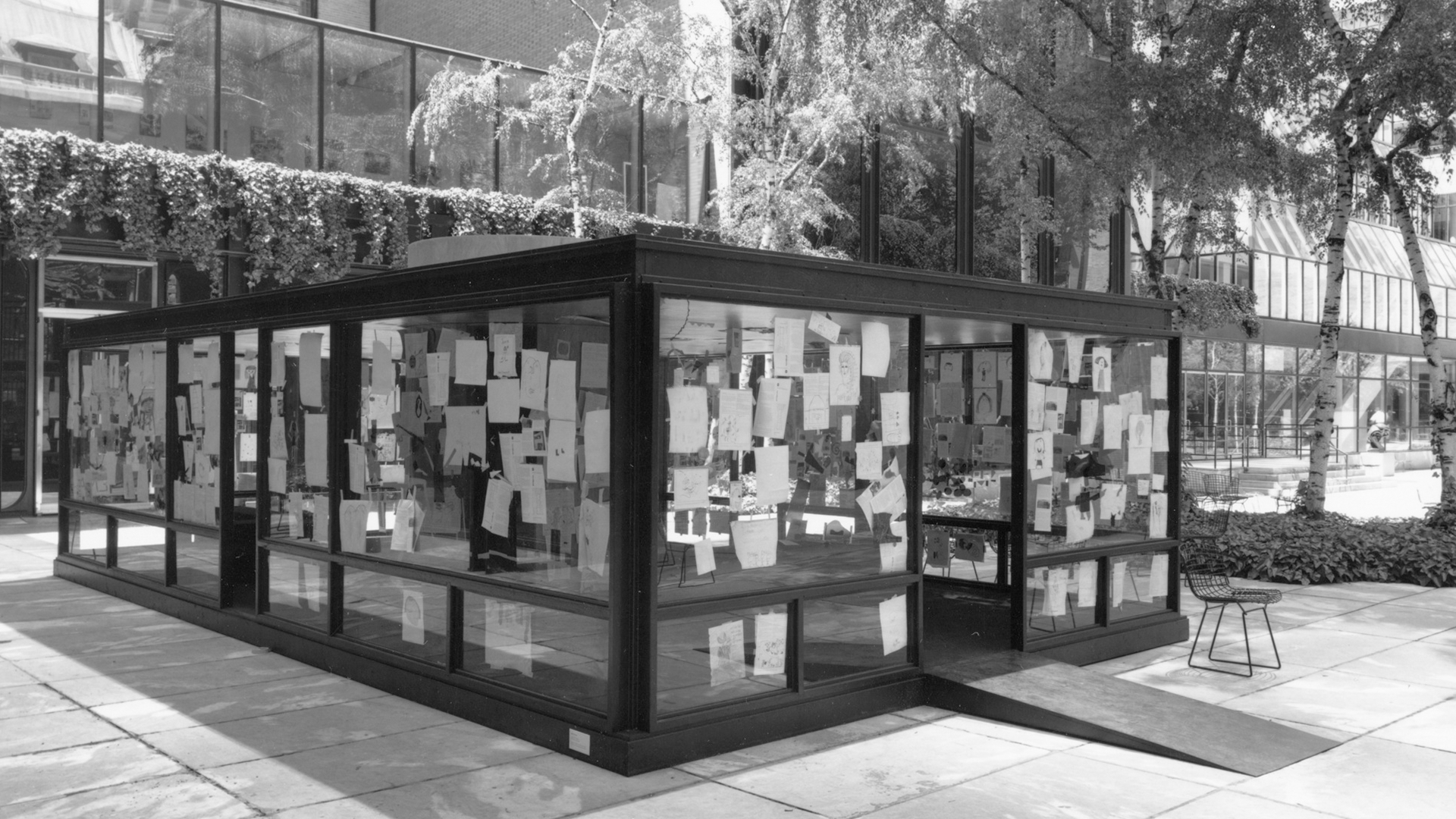 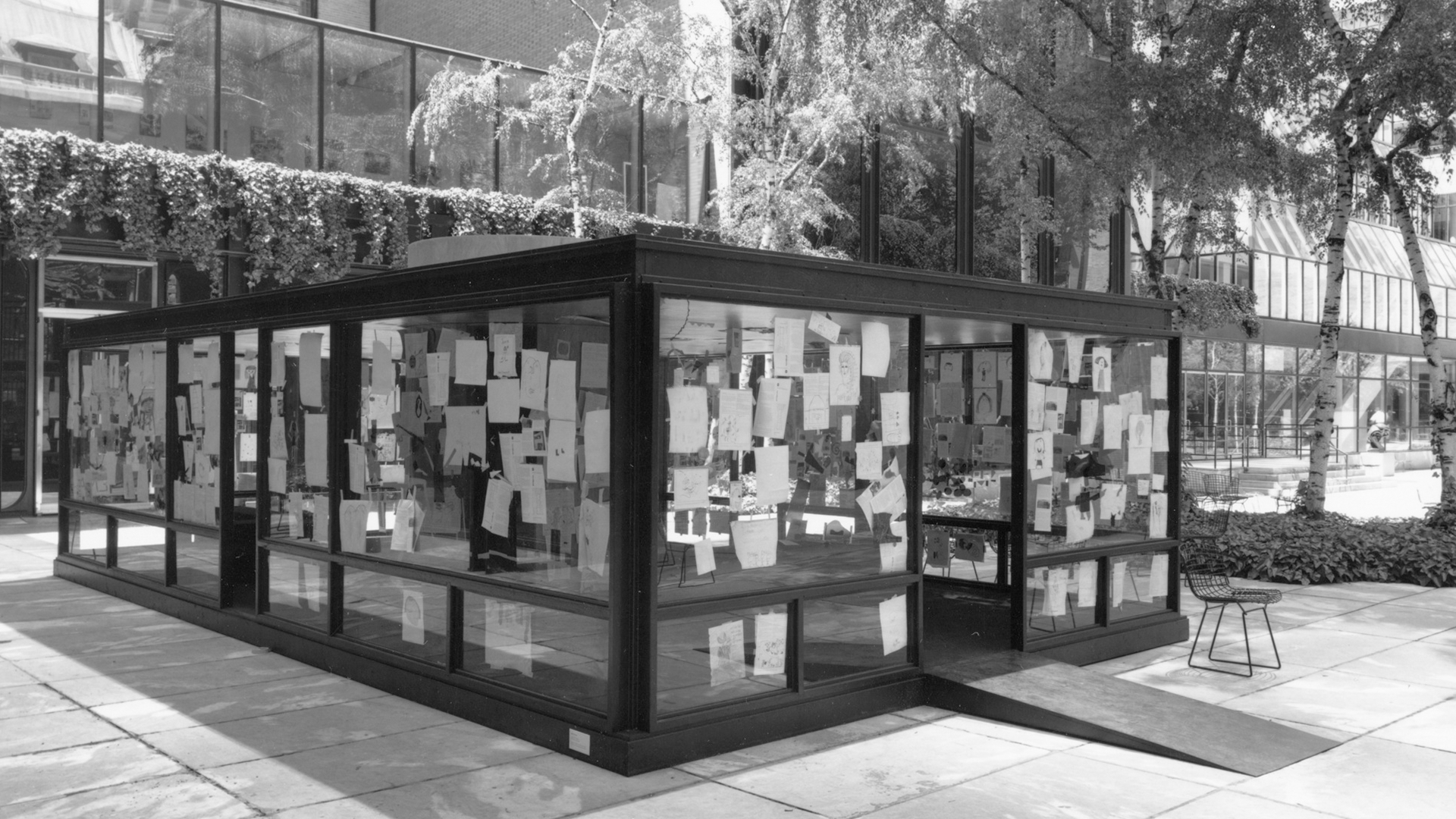 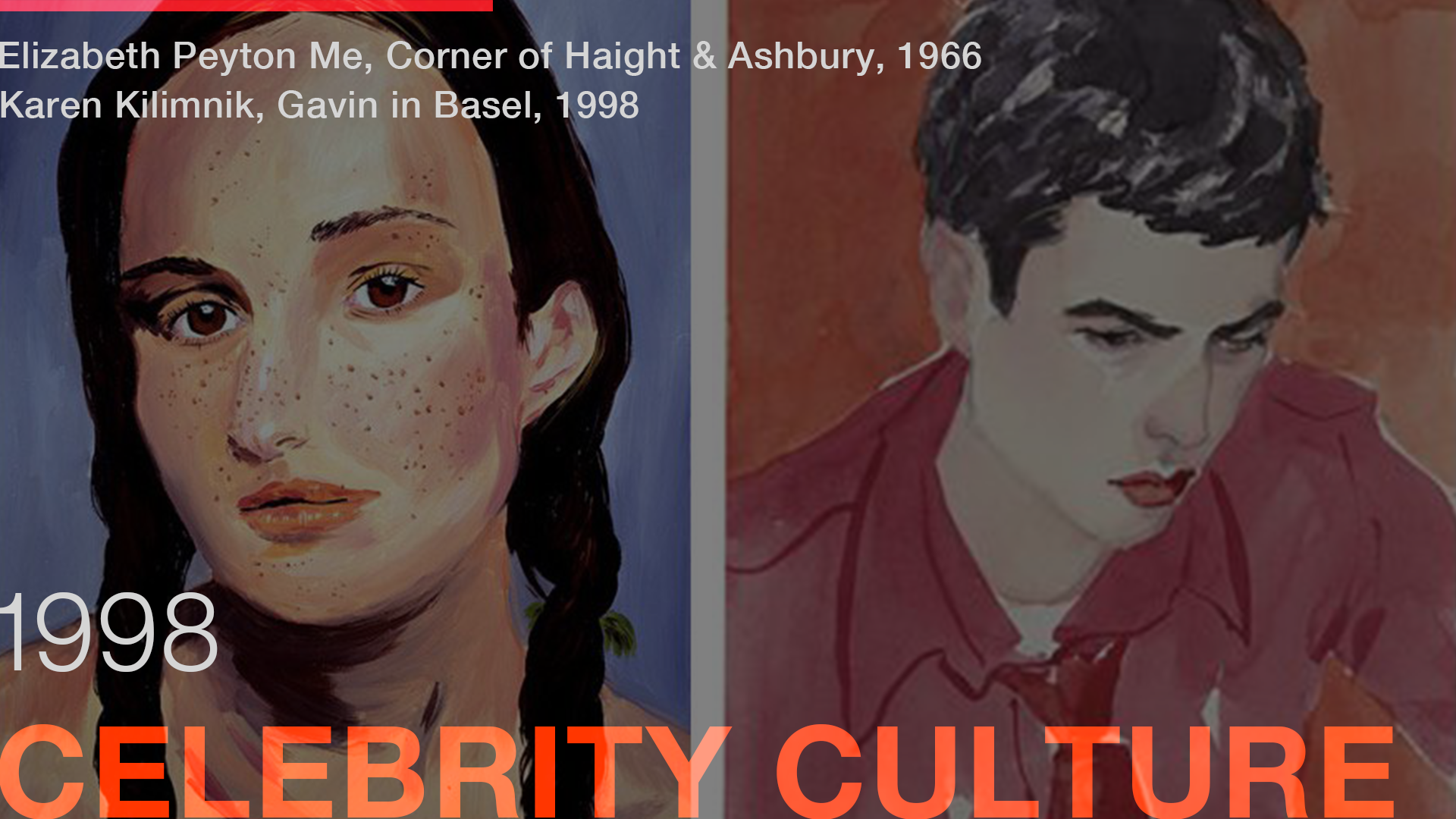 1991
ART MARKET CRASH
IDENTITY POLITICS
1992
SEXUAL IDENTITY
CRISIS
1993
DEATH OF
PANTINGS
1994
SONY PS
CONSOLE
1995
SUBCULTURES
1997
RELATIONAL
AESTHETICS
1998
CELEBRITY
CULTURES
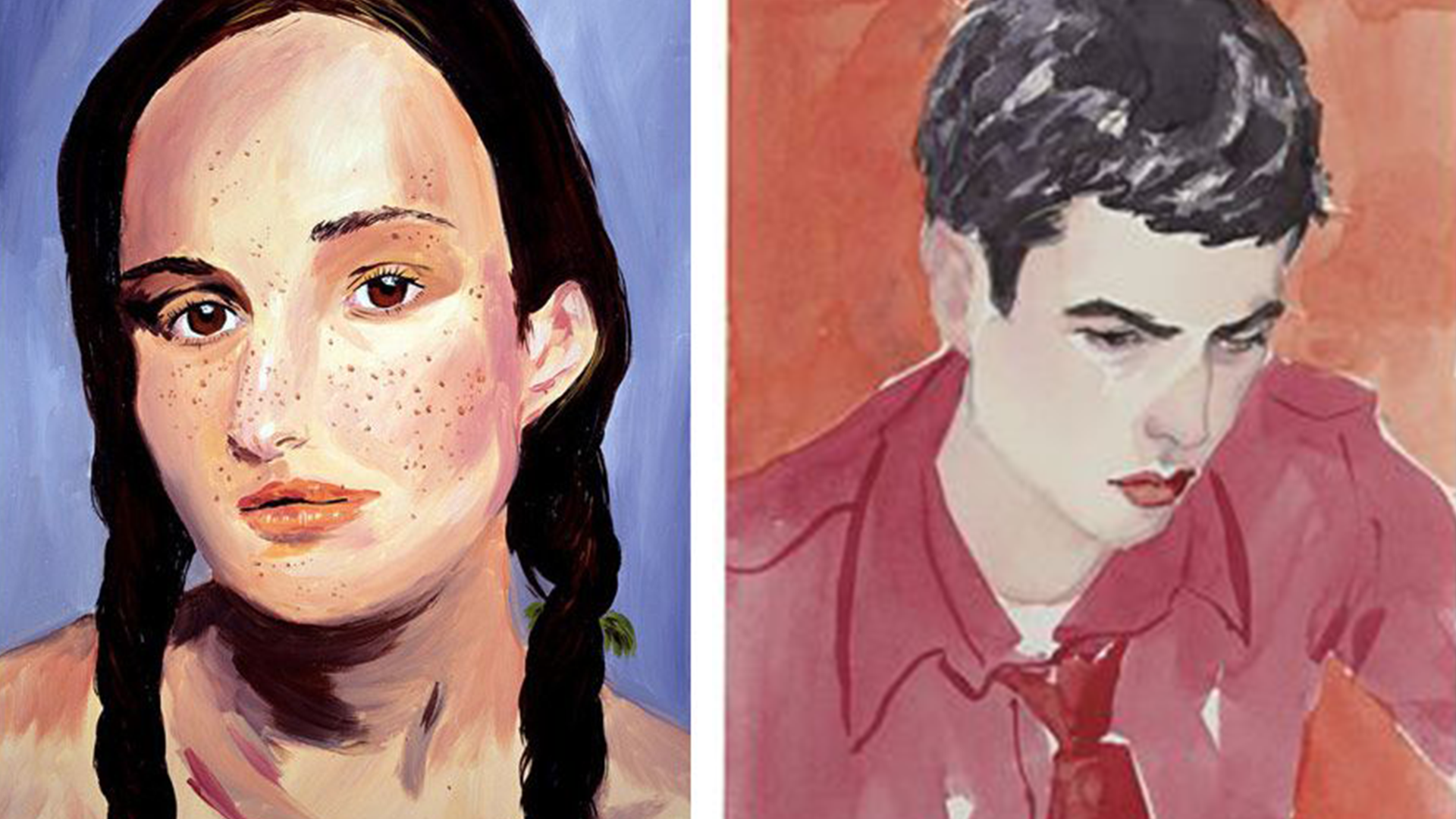 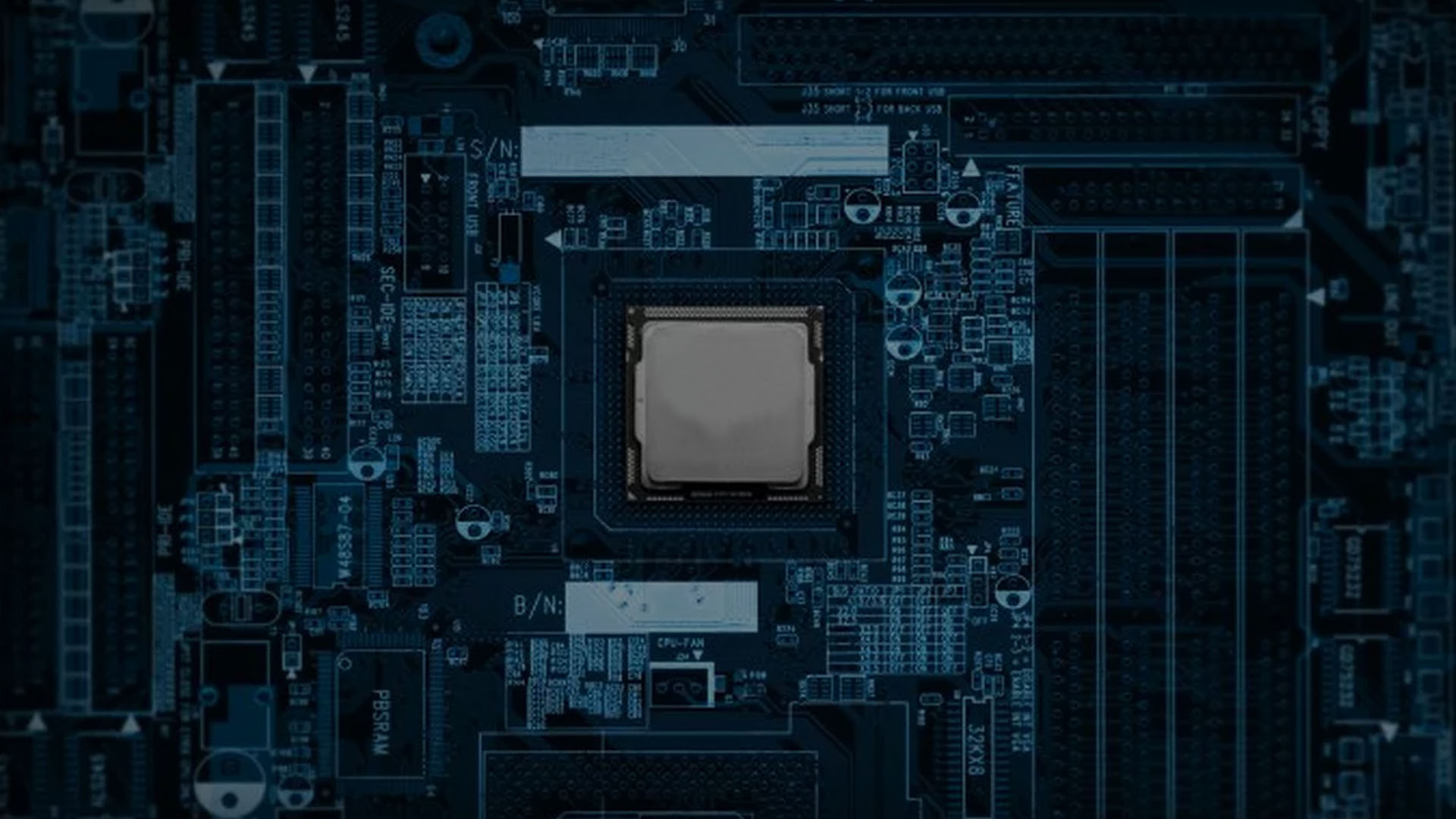 1980-1990:
WIRED https://www.wired.com/2012/12/the-decades-that-invented-the-future-part-8-1981-1990/
THE NEW YORK TIMEShttps://www.nytimes.com/1990/12/16/business/the-art-boom-is-it-over-or-is-this-just-a-correction.html
3DINSIDER https://3dinsider.com/3d-printing-history/
ADAGE https://adage.com/article/adage-encyclopedia/mtv-influence/99328/
THE ART STORY https://www.theartstory.org/movement-neo-expressionism.htm
1983 TIMELINES https://1983timeline.wordpress.com/2013/10/06/art-movements-of-the-1980s/
HISTORY GRAPHIC DESIGN http://www.historygraphicdesign.com/the-age-of-information/postmodern-design/792-memphis
THE ARTIST https://the-artists.org/neo-conceptualism/




1990-2000:
DESIGN.TUTSPLUS.COM https://design.tutsplus.com/articles/10-decades-of-design--cms-29370
BBC http://www.bbc.com/culture/story/20150205-the-1990s-never-ended
ARTSPACE https://www.artspace.com/magazine/art_101/art_market/the_art_world_in_the_90s-5912
ACTUPNY http://www.actupny.org/reports/silencedeath.html 
MOMARDI http://momardi.com/the-uncanny-and-ida-applebroog-at-hauser-wirth/
WIRED https://www.wired.com/2013/01/the-decades-that-invented-the-future-part-10-1991-2000/
Sources
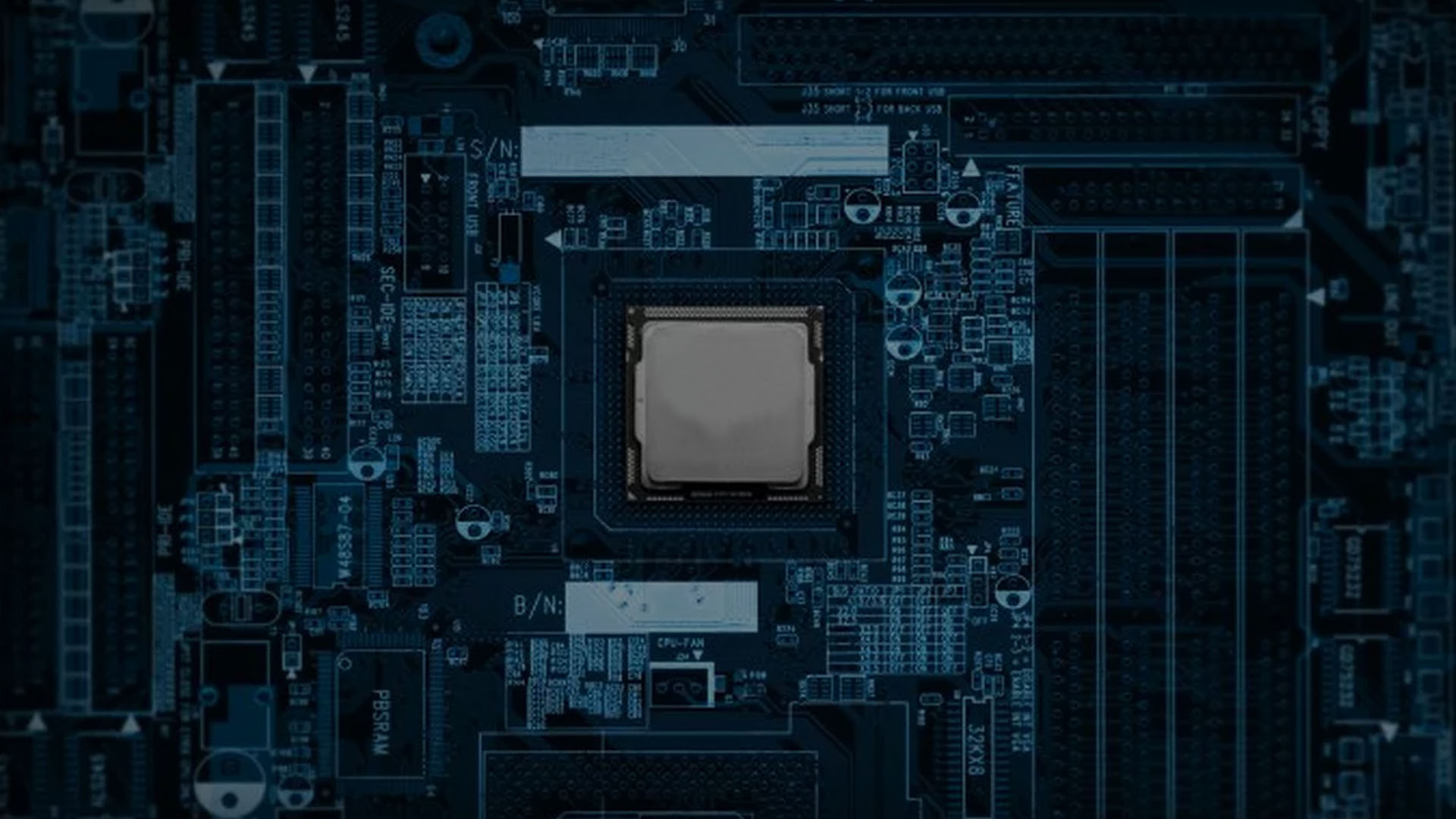 Belinda Chang
research(1990-2000), present

Haena Lee
design(1980-1990), present

Ming-Hui Lin
design(1990-2000), present

Senjal Pandharpatte
research(1980-1990), present
Credit
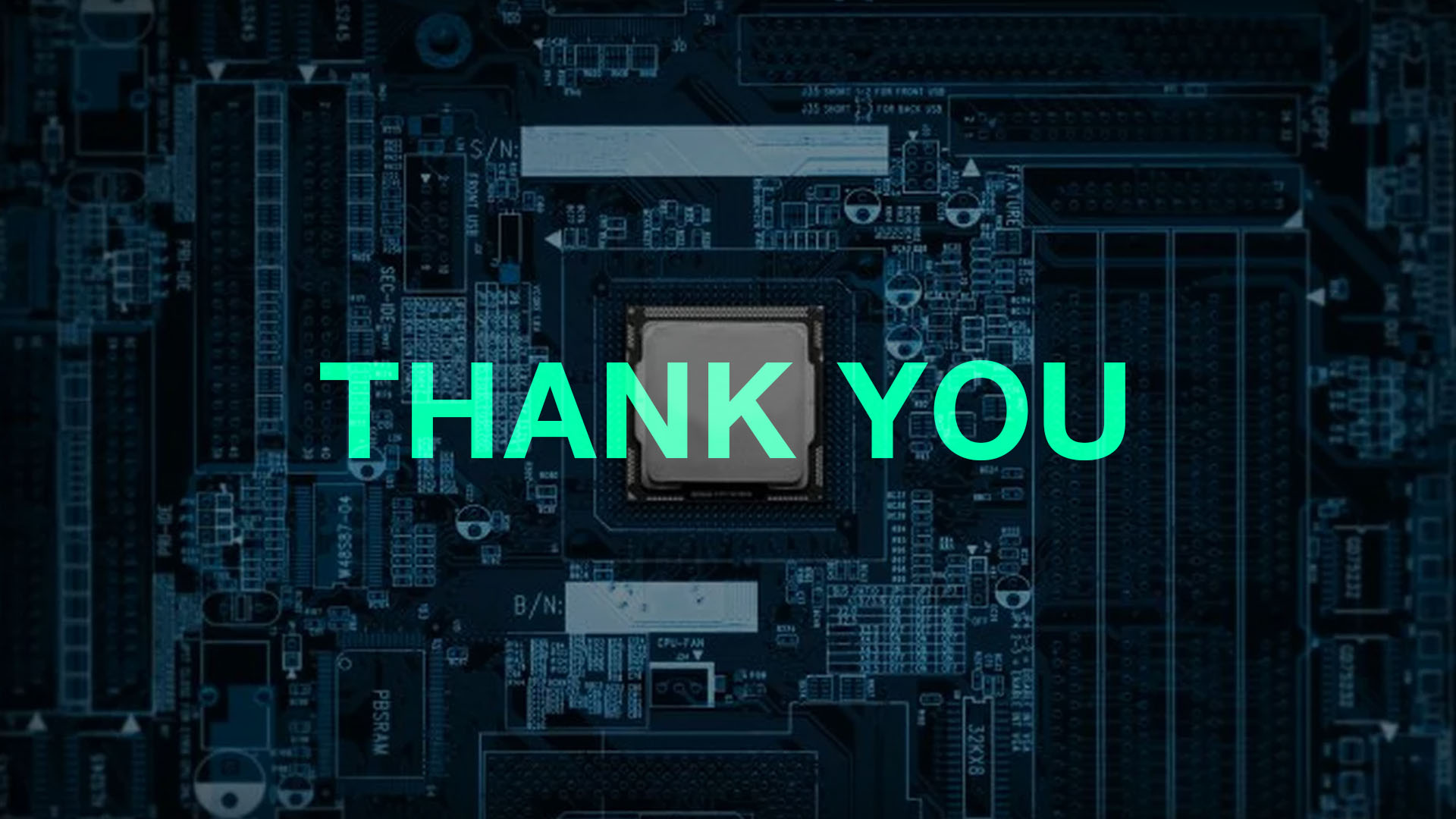